titanyum
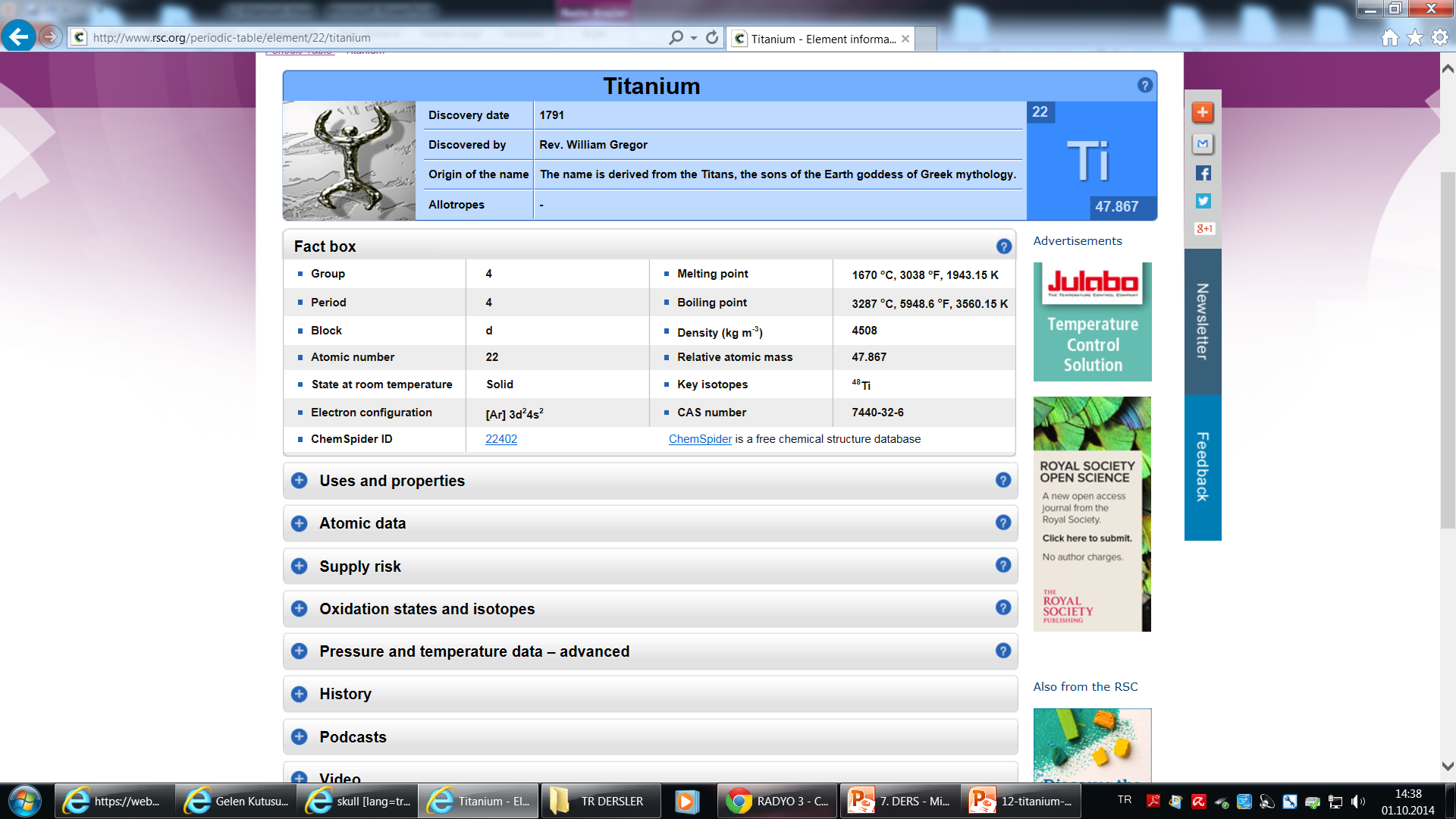 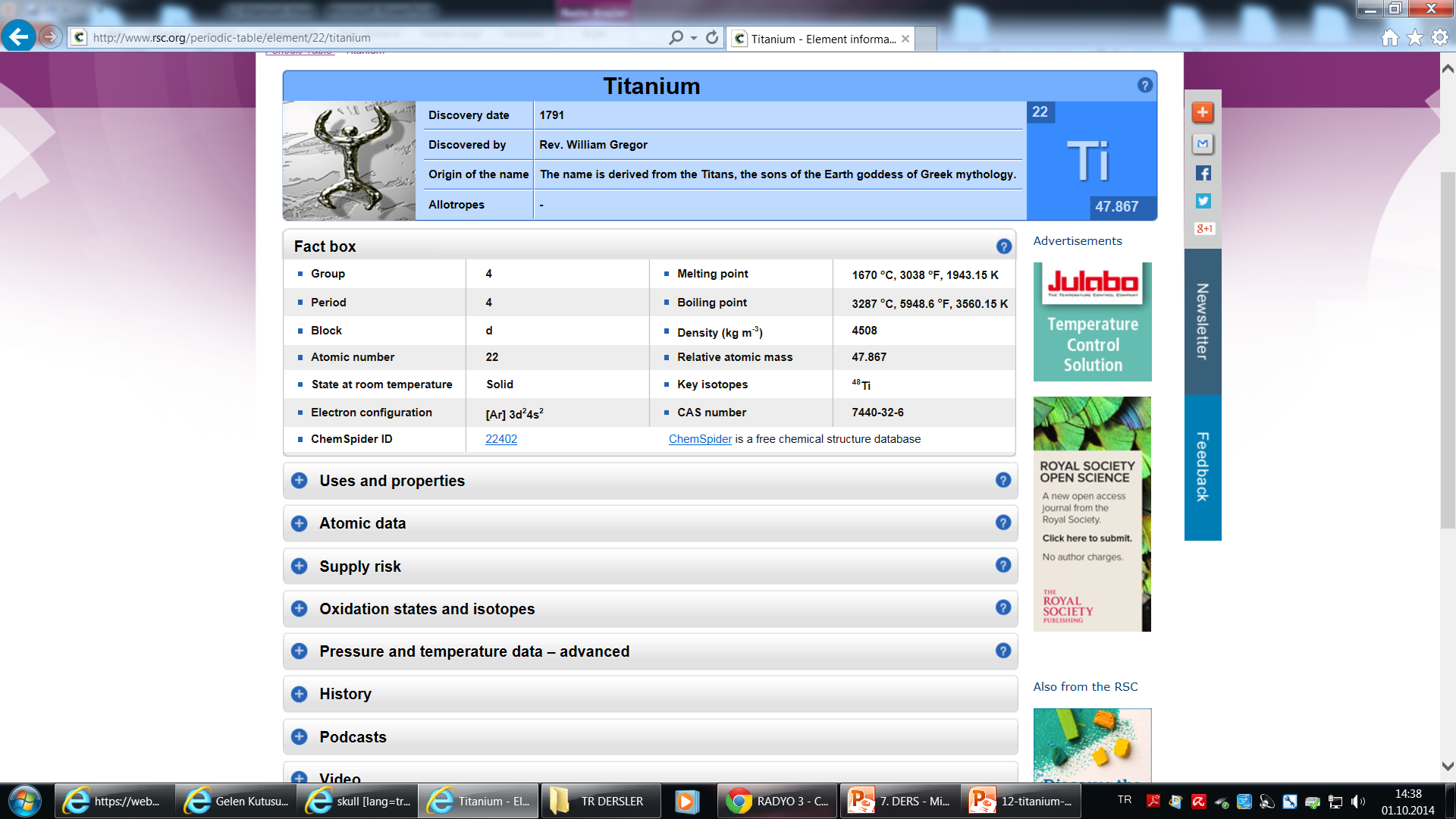 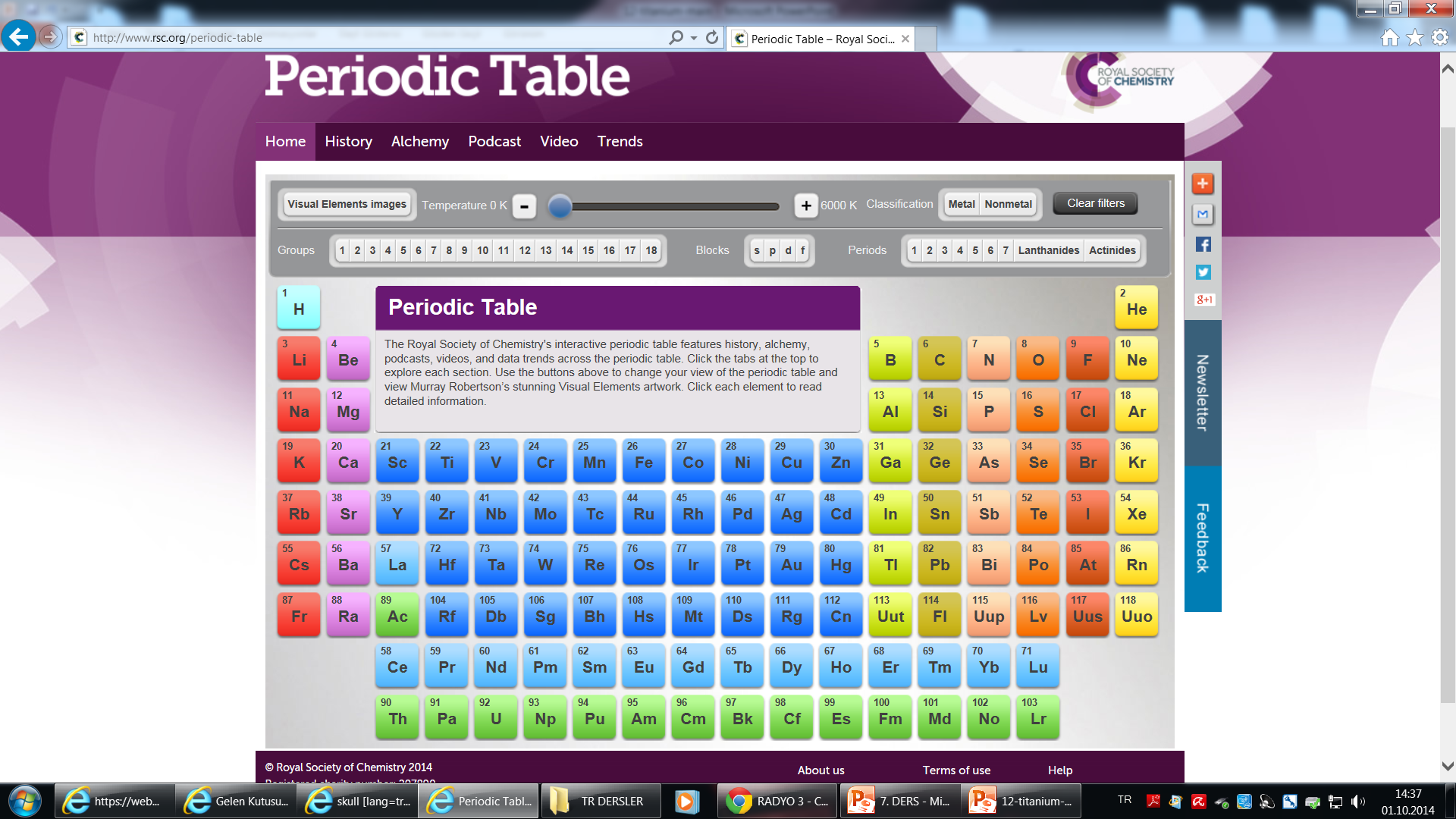 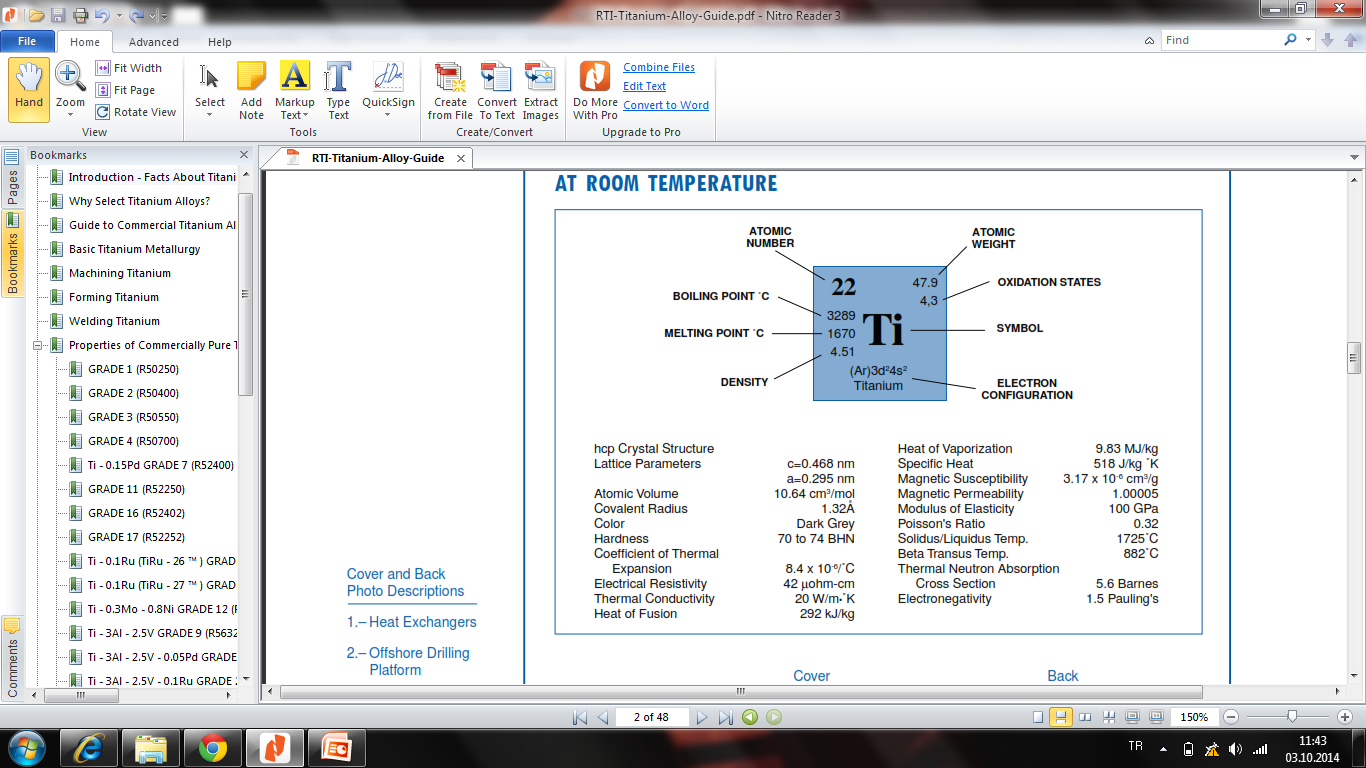 titanyum
Al, Fe ve Mg’dan sonra yeryüzünde en bol bulunan 4. metal, 9. element.
Varlığı 200 yıldan bu yana bilinmekle birlikte ticari üretimi 1950’lerde başladı.
İlk keşfedilen minerali rutil!
Bunun dışında,
	İlmenit (FeTiO3)
	Arizonit (Fe2Ti3O9) 
	Perovskit (CaTiO3) ve 
	Titanit (CaTiSiO5) 
Minerallerinde bulunur.
Titanyumun üstünlükleri
hafif metaller
ağır metaller
0	   2	     4	        6	          8	           10
yoğunluk g/cm3
Titanyumun üstünlükleri
Deniz suyu ve bir çok korozif koşula dayanıklı
Yüksek korozyon direnci
Düşük yoğunluk
Biyo uyumluluk
TİTANYUM
Yüksek spesifik mukavemet
Manyetik değil
Çelikten daha 
yüksek ve alüminyumun 3 katı
Titanyum
Düşük yoğunluk:  4.5 g/cm3 
Yüksek Mukavemet/ağırlık ve tokluk; çelik kadar mukavemetli ve %45 daha hafif
Alüminyum ve vanadyum ile alaşımlandığında çok yüksek sıcaklıklara dayanıklı
ç = 270-750 MPa; alaşımları ç = 350-1200 MPa
a = 165-485 MPa; alaşımları a = 200-1170 MPa
E»110 GPa / G»45 GPa
Isıl işlemle geniş yelpazede mekanik özellikler
Yüksek Ergime noktası:  1668°C
Titanyum
480C’ye kadar sıcaklığa dayanım/T>480C: oksit titanyumda çözünür ve gevrekliğe neden olur. 
Mükemmel korozyon direnci: yüzeyde çok ince koruyucu bir oksit filmi
Biyo uyumlu
asit ve alkalilere Al, Fe ve Mg’dan daha dayanıklı
Mükemmel yüksek sıcaklık özellikleri
Yüksek sürünme direnci
Şok/darbe direnci
Düşük ısıl genleşme
Toksik değil
Titanyum alaşımları
O, N, C ve H ile kolayca reaksiyona girer. 
Çok reaktif olduğundan cevherlerinin çıkarılması ve üretimi güç; bu nedenle de pahalı.
Saf titanyum £ 8000/ton
Titanyum alaşımları 
	£ 20000-30000/ton
Alüminyum alaşımları ve çelikler 
	£1,000 - £2,000/ton
Maliyetin göz ardı edilebileceği kritik yapısal uygulamalarda çoğunlukla işlem alaşımı formlarında kullanılır. %80’i havacılıkta!
titanyum
Dünya titanyum üretimi ve ticaretinde başı çeken ülkeler 
	Avustralya, 
	Güney Afrika Cumhuriyeti, 
	Sri Lanka ve 
	B.D.T.'dir. 

Ülkemizde titanyum mineralleri üretilmemekte, ihtiyaç ithalatla karşılanmaktadır.
Titanyum üretimi
Rutil
Sünger Ti
Ti ingot
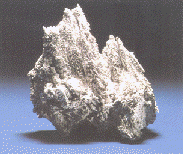 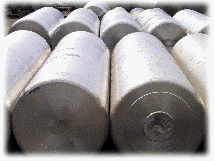 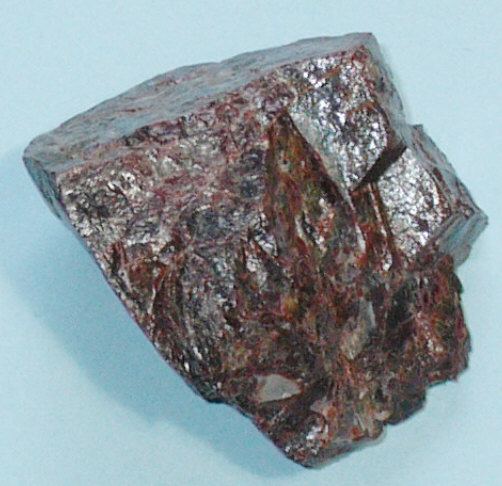 Titanyum üretimi
Titanyum ve karbon bir arada ısıtıldığında Titanyum karbür (TiC) oluşur. 
pik demirin üretiminde olduğu gibi Ti’un oksitli cevheri (rutil) yüksek fırında karbon ile redüklenerek üretilemez.
Bu şartlarda saf titanyum elde etmek imkansızdır. Ayrıca, karbürün varlığı metali çok gevrek yapar.
TiO2 kovalent bağlıdır ve bu nedenle elektroliz
     yöntemi ile de elde edilemez.
Bu nedenle redükleme işi için farklı bir redükleyici kullanmak gerekir.
Titanyum oksit
Titanyum klorür
Titanyum
TiO2 karbon ve klor ile birlikte ısıtılır
TiCl4 ergimiş Mg ile redüklenir ve Mg serbest kalır!
Titanyum üretimi
Titanyum üretiminin %99’u Kroll prosesi ile yapılır:
Titanyum üretimi
Vakum ark rafinasyon (VAR) yöntemi
Sünger Ti ve alaşım elementleri karıştırılır.
Hidrolik preslerde briketler haline getirilir.
Briketlerin yapılmasında işletme geri dönüşleri ve hurda da kullanılabilir.
Briketler birinci ergitme elektrodu yapmak üzere birbirlerine birleştirilir.
Elde edilen elektrod vakum ark rafinasyon ocağında iki veya üç kez ergitilerek titanyum ingotlar üretilir.
Titanyum üretimi
Sünger Ti
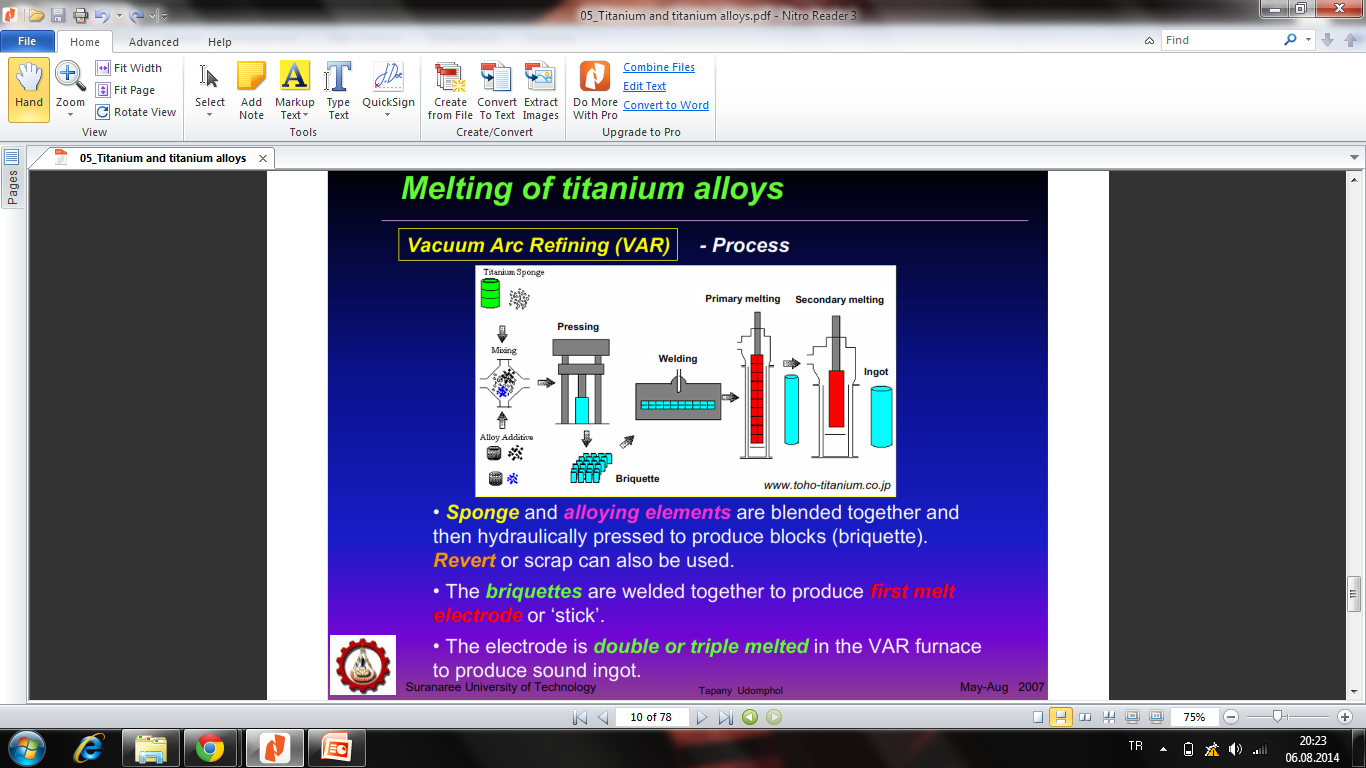 Birinci ergitme
ikinci ergitme
presleme
karıştırma
birleştirme
ingot
Alaşım ilavesi
briket
Saf titanyum
< 882C ( geçiş sıcaklığı altında):  fazı 
> 882C ( geçiş sıcaklığı üstünde):  fazı
 fazı: Sıkı paket hekzagonal
 fazı: Hacim merkezli kübik (HMK)
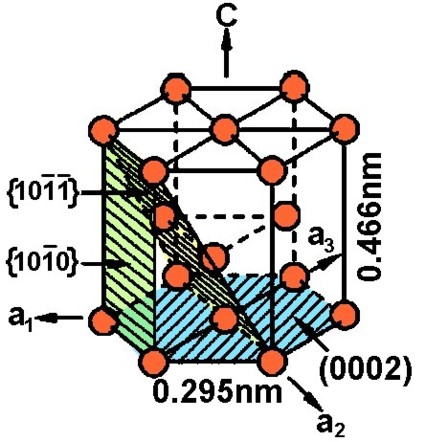 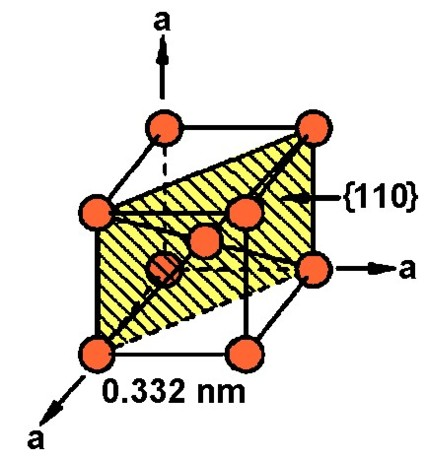 2 atom / 0.0366mm3= 54,6
6 atom / 0.106 mm3= 56,6
Alaşım elementlerinin etkisi
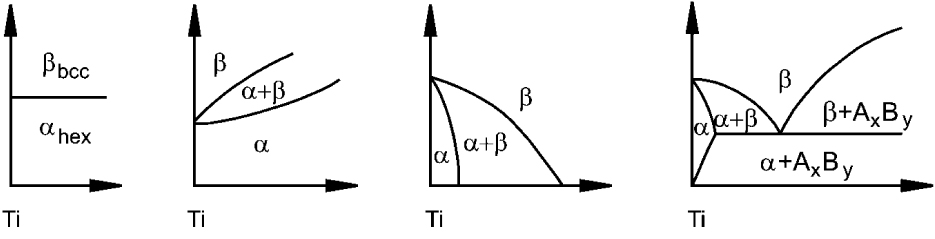  yapıcı
(ötektoid)
 yapıcı
(izomorf)
 yapıcı
Nötr
Alaşım elementleri  geçiş sıcaklığını etkiler!
 yapıcı elementler:  geçiş sıcaklığını yükseltir!
 yapıcı elementler:  geçiş sıcaklığını düşürür!
izomorf– katı eriyikte tamamen çözünenler
ötektoid – metaller arası bileşik yapanlar
Alaşım elementlerinin etkisi
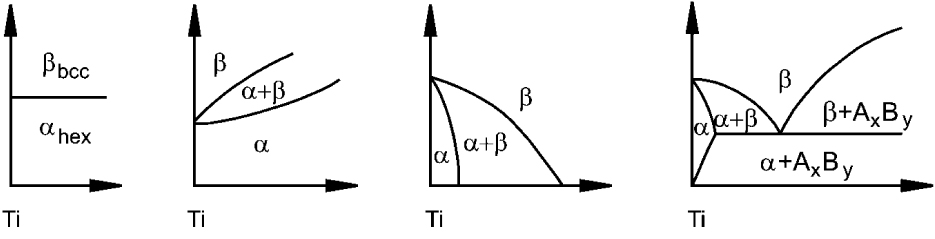  yapıcı
(ötektoid)
 yapıcı
(izomorf)
a yapıcı
Nötr
Nötr elementler– Zr, Sn, Si
a yapıcı elementler– Al, O, N, C
b yapıcı elementler – 
		izomorf  – Mo, V, Ta, Nb
		ötektoid – Fe, Mn, Cr, Co, Ni, Cu, H
Titanyum alaşımları
Saf Ti: sadece  fazı (oda sıcaklığında!)
Alaşımlama:
	Saf Ti +  yapıcı elementler (az miktarda) 
	Saf Ti +  yapıcı +  yapıcı elementler 
		( yapıcılar >>  yapıcılar)
		 sadece  fazı (oda sıcaklığında!)

Artan miktarda  yapıcı elementler 
		 fazı kararlı hale gelir!
 alaşımları
+ alaşımları
Titanyum alaşım çeşitleri
  	  +           
4 ticari alaşım grubu

Ticari saflıkta titanyum
 Alaşımları ve 
    -yakın alaşımları
 +  alaşımları
Yarı kararlı  alaşımları
Kararlı  alaşımları
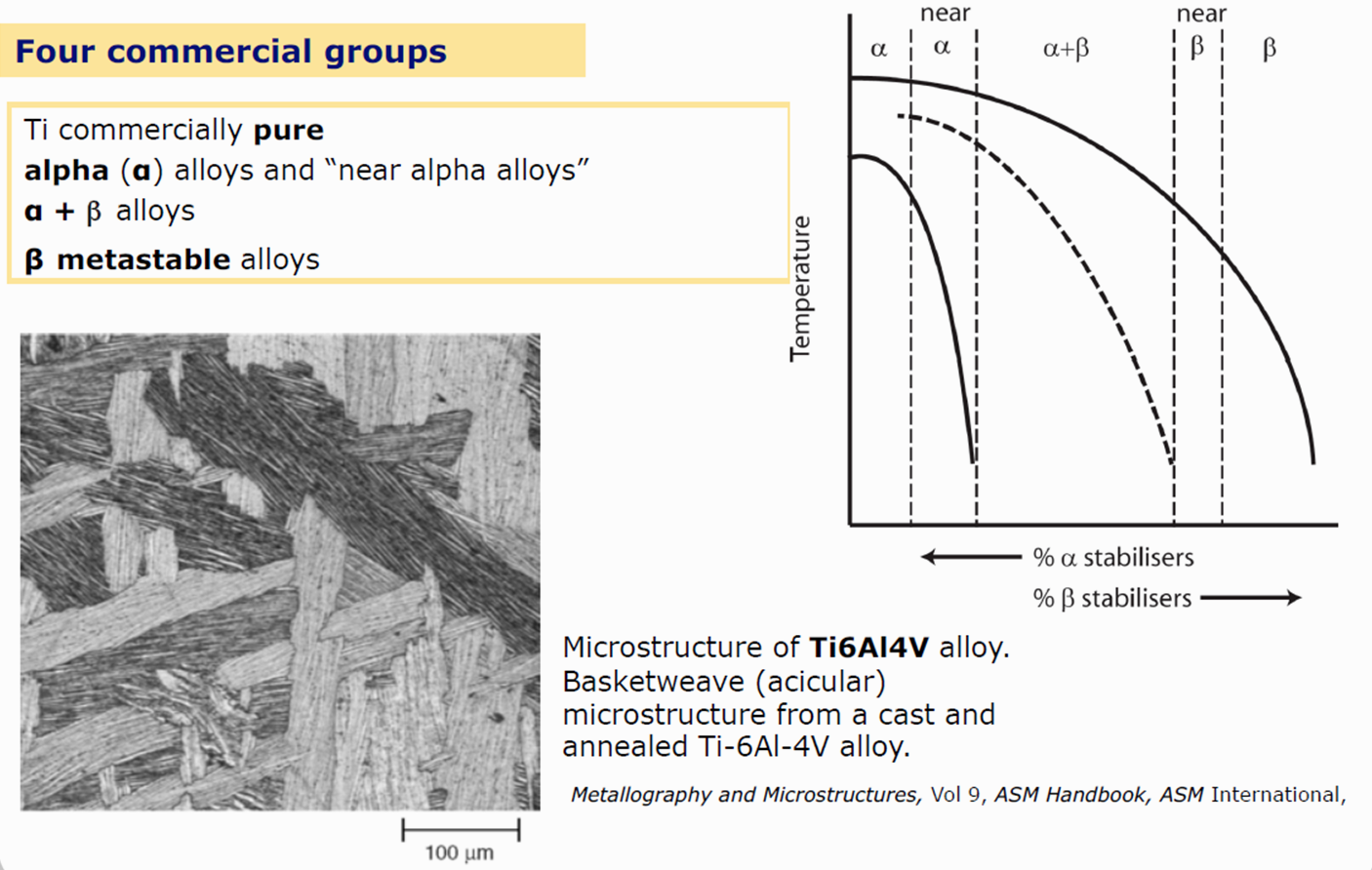 sıcaklık
Ms
Mf
 yapıcılar
          Yapıcılar 
Titanyum alaşım grupları
 yapıcı elementlerle artan  fazı miktarı
 yapıcı elementlerle artan  fazı miktarı
  		  	+       	    	
yoğunluk
ısıl işlem kapasitesi
mukavemet
sürünme direnci
deformasyon hızı hassasiyeti
kaynaklanabilirlik
imal edilebilirlik
Titanyum alaşım grupları
titanyum
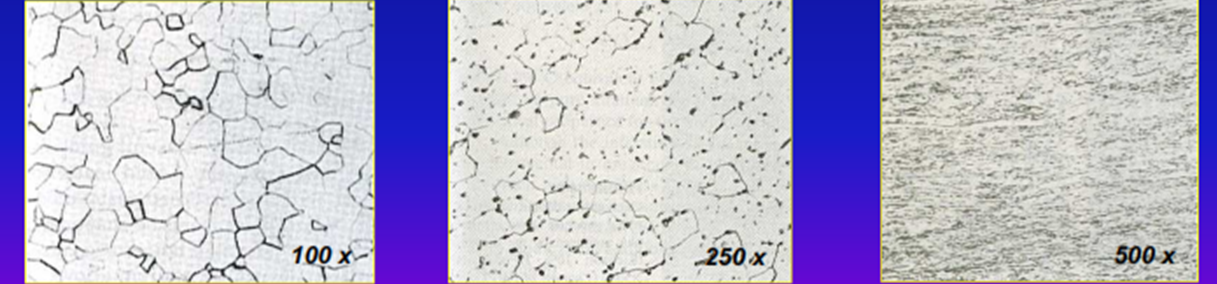 Ticari saflıkta titanyumun mikroyapısı
Saflık seviyesi: %99-99.5 
yapı: HCP
Başlıca elementler: Fe ve 
arayer elementleri: C, O, N, H
O kalite ve mukavemeti belirler
C, N, H empürite olarak bulunur. 
H kırılganlığa yol açar.
HCP  fazı yapısı
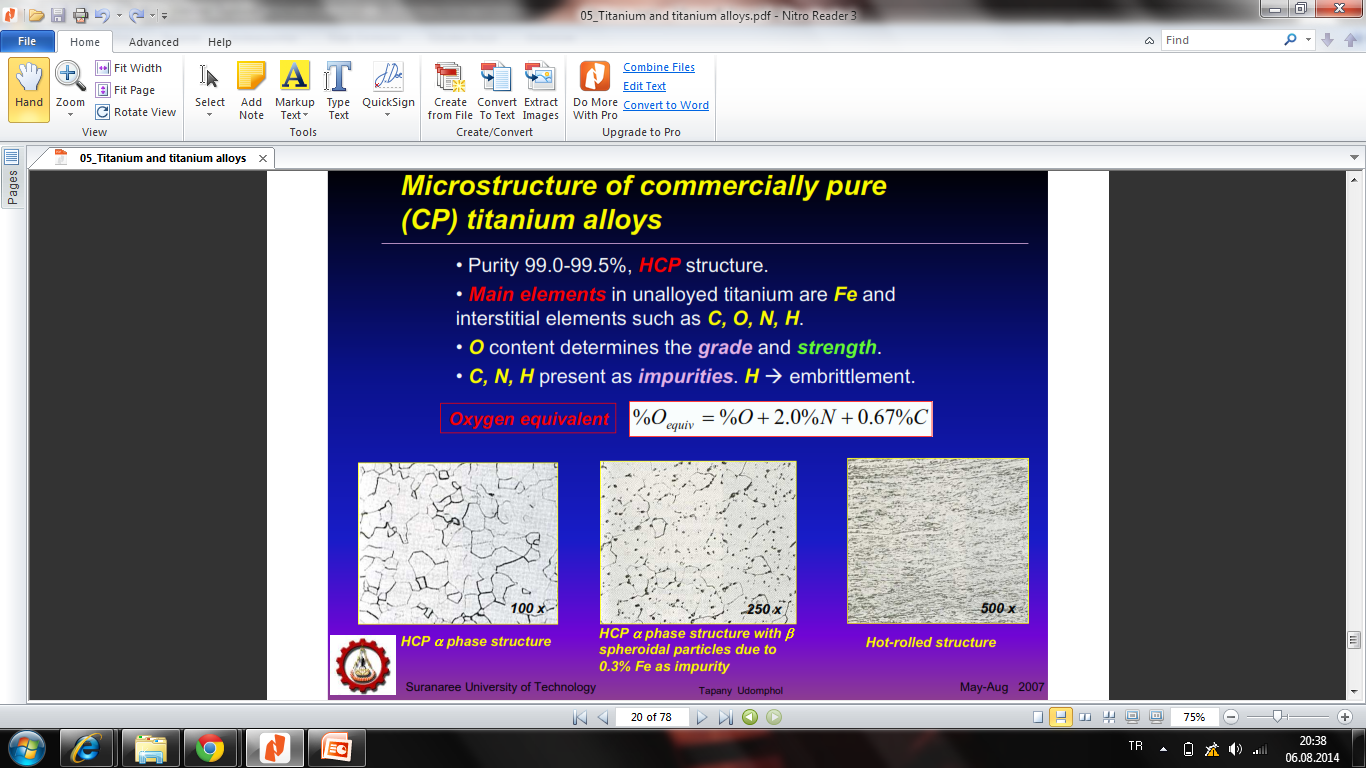 HCP  fazı yapısında dağılmış 
küresel  partikülleri (empürite 
olarak %0.3 Fe bulunması sebebiyle!)
alfa titanyum alaşımı
α yapıcılar: 
α yapıcı elementler  fazında daha fazla
çözünürler ve  dönüşüm sıcaklığını yükseltirler. 
	Al, Sn, Ga, Ge gibi yer alan elementleri
	O, N ve C gibi arayer elementleri 
Her 2 grup katı eriyik sertleşmesi sağlar!
Saf Ti ve  yapıcı elementler içeren Ti alaşımları
alfa Ti alaşımları şeklinde adlandırılırlar. 
Bu alaşımlar HCP kafes yapısına sahiptir.

-yakın alaşımlar
Az miktarda sünek  fazı içeren (+%1-2 kadar Mo
veya Si) alaşımlar
Alfa titanyum alaşımları
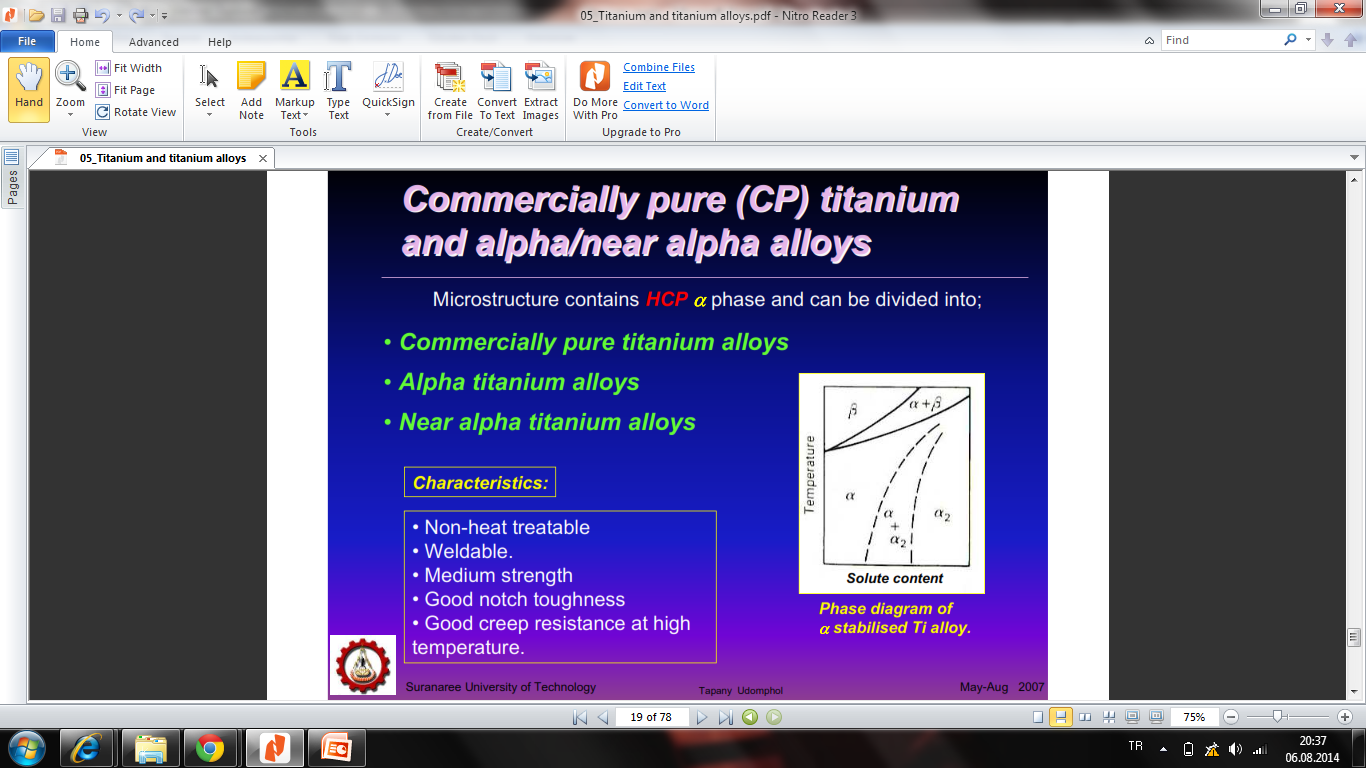 Al ve O başlıca  yapıcı elementlerdir. 
Al  dönüşüm sıcaklığını yükselterek  faz 
alanını genişletir.
yapıcı elementlerin miktarı % 9’u 
aşmamalıdır; 
aksi takdirde kırılganlığa neden olurlar.
% 5-6 kadar Al, çok ince dağılımlı 2 düzenli fazının oluşmasına yol açar. 
Bu faz matrisle koherandır ve kırılganlık yapar.
fazını kararlı yapmak ve mukavemet kazandırmak
için az miktarda Sn ve Zr ilave edilir.
Alüminyum eşdeğeri
Daha az kullanılmakla birlikte  yapıcılar için de bir amprik bağıntı mevcuttur.
Al: en önemli  yapıcılardan biridir.
[Al]eş = [Al] + 0,33 [Sn] + 0,17 [Zr] + 10 [O + C +2N]
Al eşdeğeri yaklaşık olarak %9’dan daha büyük olduğunda (bazı kaynaklara göre %5) Ti3X metallerarası bileşik partikülleri oluşur: [Al]eş< 9
Zr’un etkisi bilinmemekle birlikte diğer alaşım elementlerinin miktarına bağlıdır.
Oksijen eşdeğeri: %O + 2 %N + 0.67 %C
Alfa Titanium alaşımları
Yapı  faz bölgesinden soğutma hızına bağlıdır.
Yavaş soğuma:  dönüşümü yayınma ile: eş eksenli yapı
Orta hızda soğutma:  dönüşümü yayınma ile: widmanstatten yapısı
Ms altındaki sıcaklıklara Hızlı soğutma:  dönüşümü yayınmasız; masif dönüşüm; 
iğnesel martensit yapısı:
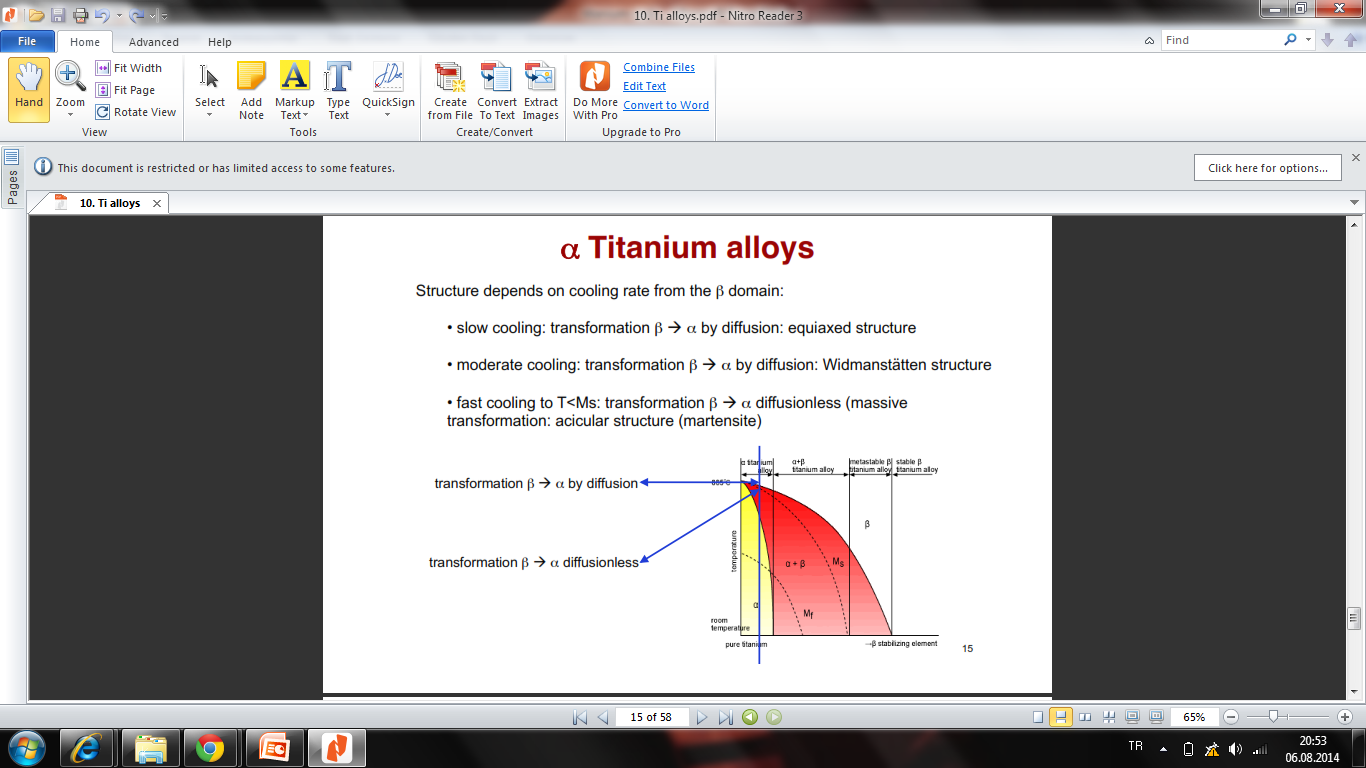  dönüşümü yayınma ile
 dönüşümü yayınmasız
Alfa Ti/alfa-yakın alaşımları
Ortalama mukavemet
İyi bir kırılma tokluğu
İyi sürünme direnci
Mukavemet O ve Al miktarlarına bağlı(Al<%5-6)
Al ortalama yoğunluğu düşürür.
Kolayca kaynaklanabilirler
Ve ısıl işlem gerektirmezler.
fakat α-yakın alaşımlar az miktarda sünek  fazı
içermeleri sayesinde ısıl işlem uygulanabilirler ve
sıcak dövülürler.
Yapı hekzagonal ’dan ibarettir.
600C’ye kadar yüksek mukavemet ve oksidasyon direnci.
Ti-Al faz sistemi
Al, Ti alaşımlarında en çok ve sık kullanılan alaşım elementidir.
Al,  dönüşüm sıcaklığını yükselten ve hem  hem de  içinde ciddi miktarda çözünebilen yegane elementtir.
Yüksek miktarda Al hem mukavemeti hem de 600C’ye kadar oksitlenme direncini arttırır.
Al -Ti içinde %16’ya kadar çözünür ve 
 dönüşüm T 882C’den 1172C’ye yükseltir.
Ancak, %16 Al içeren alaşımda soğuma sırasında kırılganlık yapan  fazı çökelir. Bu nedenle  alaşımlarında Al miktarı %7’den azdır.
Ti-Al 
faz sistemi
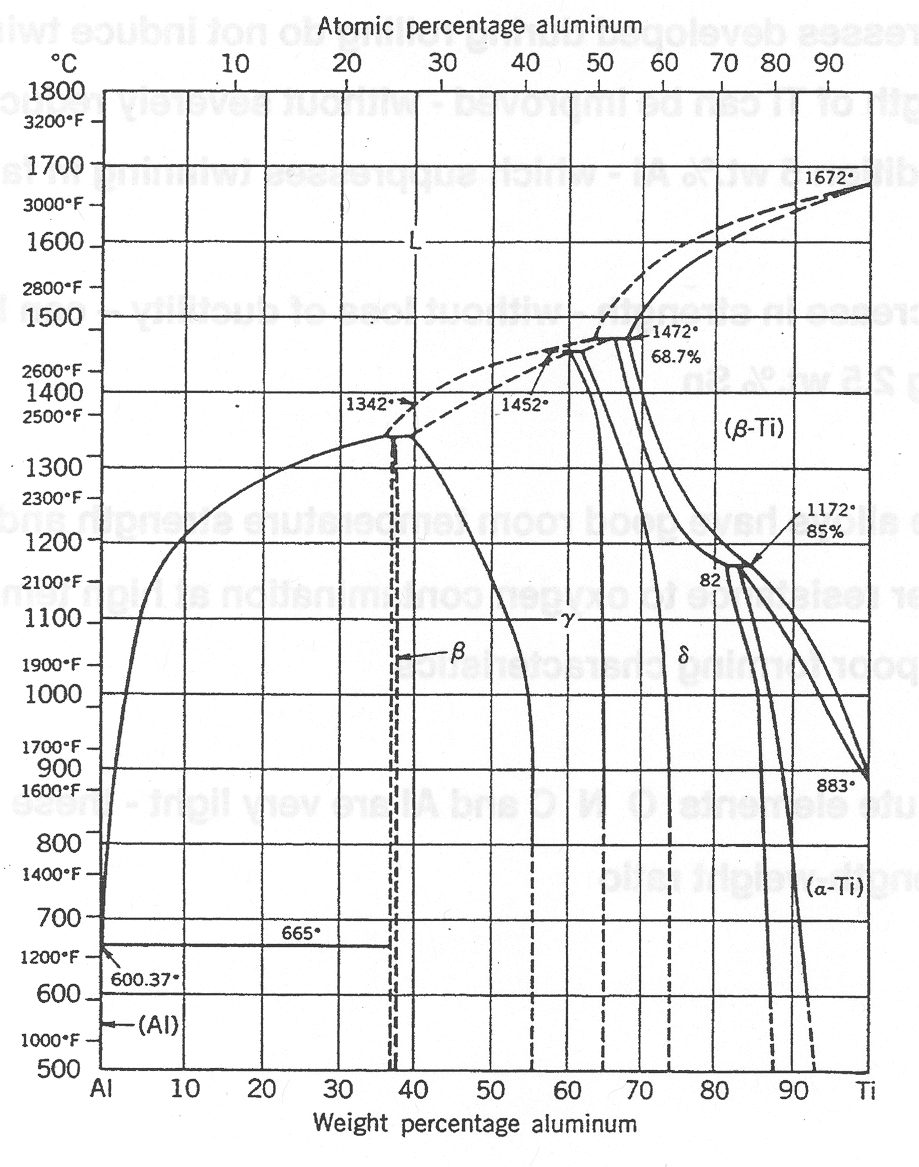 -yakın titanyum mikroyapısı
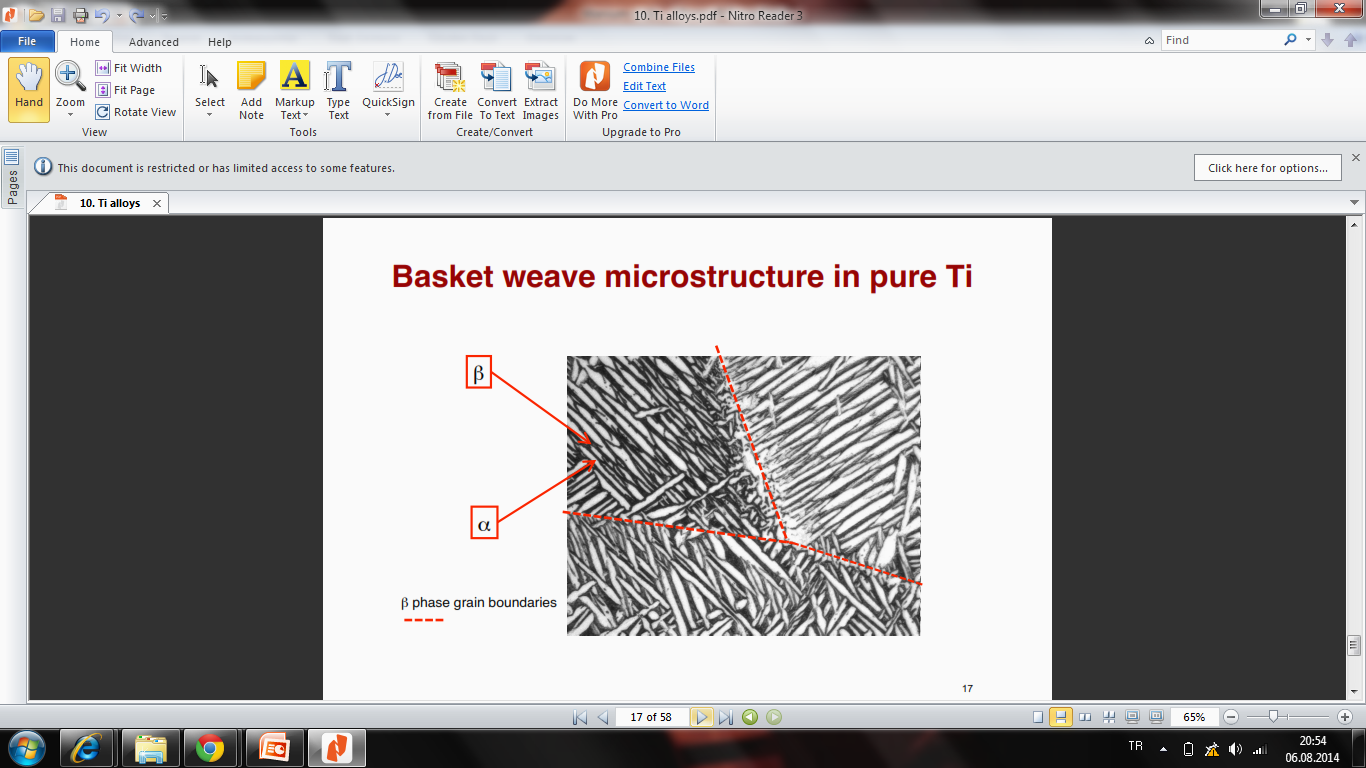  Fazı tane sınırı
Alfa + beta alaşımları
β yapıcılar
 İzomorf elementleri (tamamen kararlı )
Mo, V, Nb ve Ta
 Ötektoid yapıcı elementler (kısmen kararlı )
Fe, Cr, Mn, Co, Cu, Si ve H
Bu elementler  dönüşüm sıcaklığını düşürürler
ve daha yüksek konsantrasyonlarda tekrar
yükseltirler.

Bazı elementler ise nötr’dür: 
Zr, Hf ve Sn
.
Alfa + beta alaşımları
β yapıcılar
 İçeren Ti alaşımlarına ısıl işlem uygulanabilir.
Bütün  alaşımları az miktarda  yapıcı bir element olan Al içerirler.
En  kararlı alaşımlar Ti-3Al-8V-6Cr-4Mo-4Zr ve Ti
    15V-3Cr-3Al-3Sn alaşımlarıdır.
 Alaşımları çok yüksek şekil verilebilirlik
    özelliğindedir.
 Düşük sıcaklık uygulamaları için uygun değildir.
 Alaşımları ise krojenik uygulamalara aday
    malzemelerdir.
.
Alfa + beta alaşımları
Oda sıcaklığında α ve β fazı bir arada bulunur.
Oda sıcaklığında %10-50 kadar  yapıcı elementler içerir.
%20’den daha fazla  yapıcı içerdiklerinde kaynaklanabilirlik azalır. Çünkü hızlı soğutma sonrasında  HCP martensite dönüşür.
Bu alaşımlara katı eriyik sertleşmesi sağladığı için -yapıcı Al ilave edilir.
V sünek  fazını kararlı kılar ve sıcak deformasyon kabiliyeti kazandırır.
En önemli + alaşımı Ti-6Al-4V alaşımıdır.
Yüksek mukavemetli + alaşımları arasında Ti-6Al-6V-2Sn ve Ti-6Al-2Sn-4Zr-6Mo sayılabilir. Bu alaşımlar Ti-6Al-4V’dan daha mukavemetlidir ve daha kolay ısıl işlem uygulanabilir.
Alfa + beta alaşımları
Orta-Yüksek mukavemet
Yorulma direnci
Sıcak deformasyon kapasitesi 
425C’ye kadar sürünme dayanımı
 veya + faz bölgelerinden hızlı soğutmadan sonra oda
sıcaklığında  fazı kalması için %4-6 kadar  yapıcı ilave edilir.
 Alaşımlarına göre daha yüksek 
mukavemet ve sünekliğe sahiptirler.
Kolay şekil verilebilir
Isıl işlem uygulanabilir
En popüler alaşım: 
Ti-6Al-4V
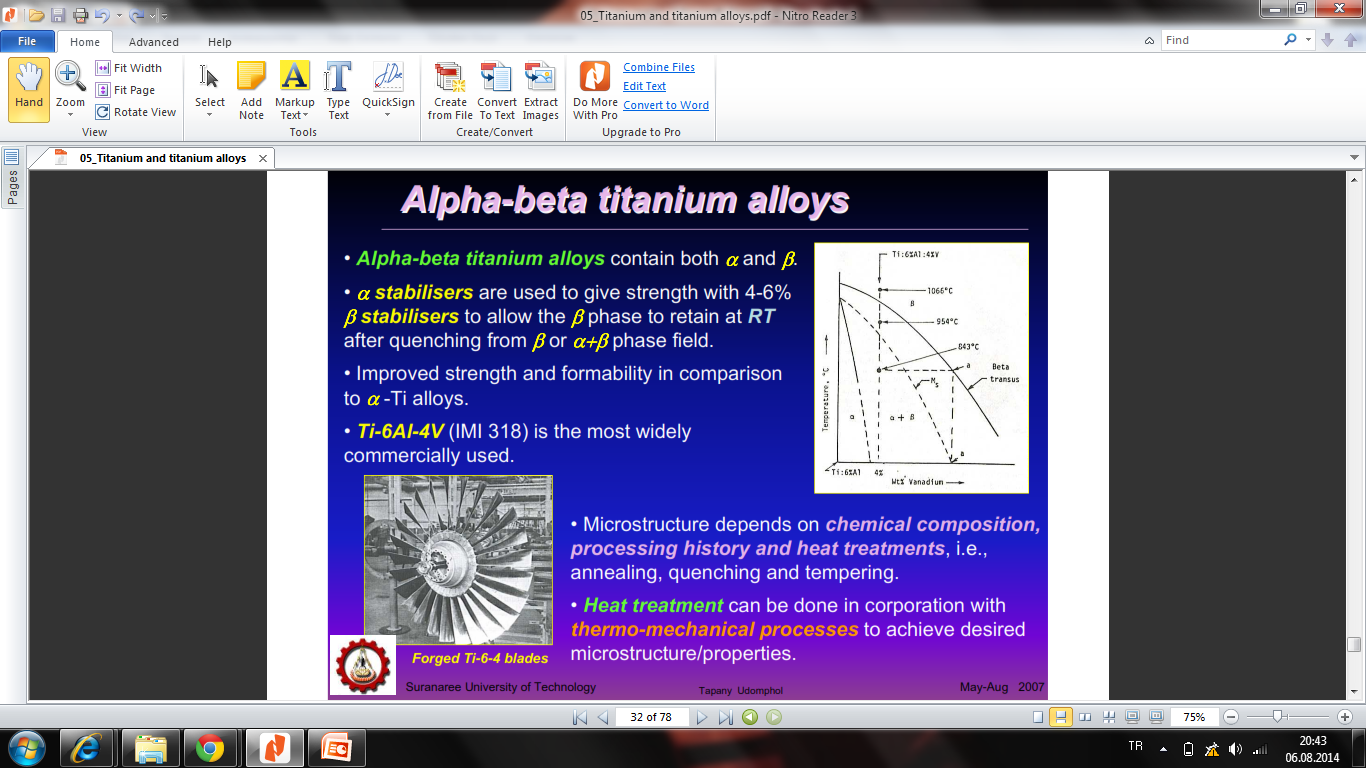 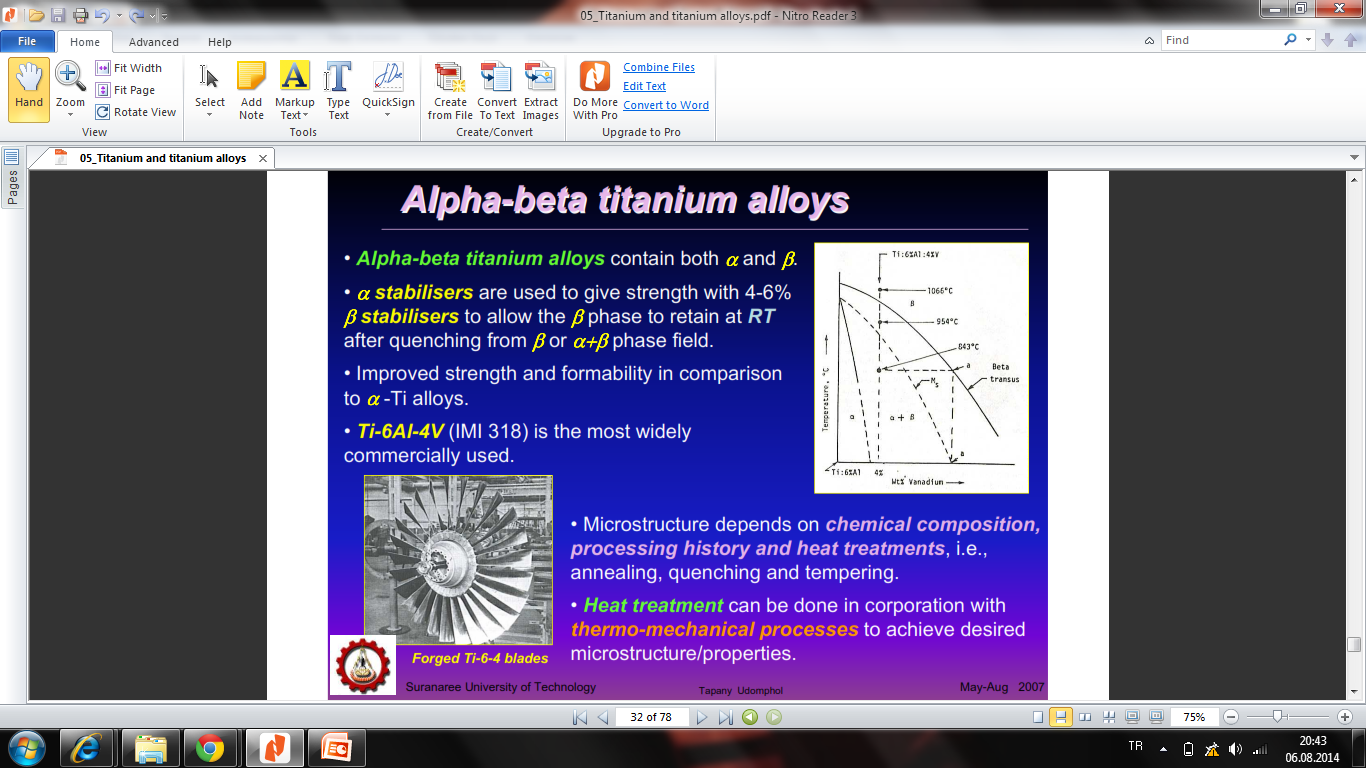 Dövme Ti-6Al-4V kanatları
Alfa + beta alaşımları
Alaşımlarının mukavemeti Ti3Al oluşumu riski ve yeralan elementlerinin sertleştirme kapasitesi sınırlı olduğu için fazla arttırılamaz.
+  alaşımlarında ise, 
	katı eriyik sertleşmesi, 
	tane boyutu küçültmesi, ve 
	martensitik dönüşümle: ikinci bir faz  						çökelme sertleşmesi
 +  alaşımlarında çökelme sertleşmesi ikinci fazın oranı daha yüksek olduğu için daha etkindir. 
Yüksek mukavemet gerektiğinde  +  alaşımları tercih edilir.
Alfa + beta alaşımları
Alaşım tasarımı
 Fazını kararlı kılmak ve bu fazı sertleştirmek için %6-9 kadar  yapıcı element +
/ +  faz bölgesinden su verildiğinde Uygun miktarda  oluşturmak için  %4-6 kadar  yapıcı element 
Tipik bir alaşım: Ti-6%Al-4%V
Alfa + beta alaşımları
Ti - 6Al - 4V
Alüminyum yoğunluğu düşürür.
vanadyum  yapar.
Her ikisi de katı eriyik sertleşmesi sağlar
1100 MPa, 300°C’de sürünme direnci yüksek
Sünek-gevrek geçiş sıcaklığı
Ti-6Al-4V mikroyapısı
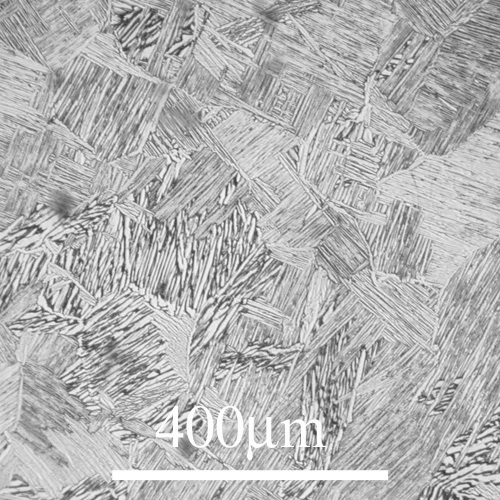 Ti6Al4V alaşımının mikroyapısı:
Dökümden sonra tav uygulanmış
Sepet örgü yapısı
Yarı-kararlı beta alaşımları
Daha fazla beta yapıcı element
beta  alfa dönüşümü
martensit başlama sıcaklığı
oda sıcaklığının altına düşer.
Alfa fazı su verme sırasında oluşmaz.
Beta geçiş sıcaklığı altındaki bir sıcaklıkta malzeme tavlanırsa alfa fazı oluşur.
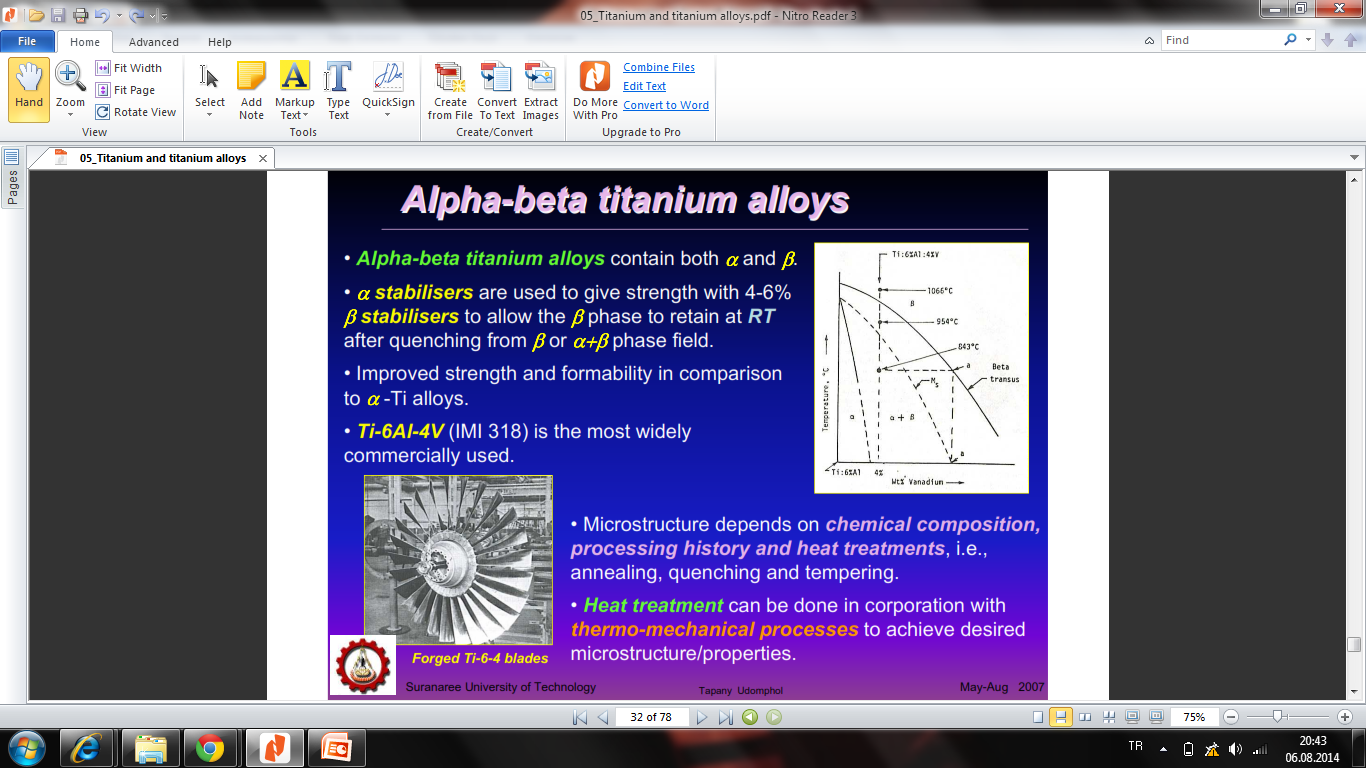 Kararlı beta alaşımları
Daha da fazla beta yapıcı element
beta geçiş sıcaklığı oda sıcaklığının                               altına düşürülebilir.
Oda sıcaklığına soğutma sonrasında beta fazı hala kararlıdır..
Molibden eşdeğeri
Mo: en önemli  yapıcı elementlerden biri
Alaşım elementlerinin faz yapısına etkisi
[Mo]eş = [Mo] + 0,67 [V] + 0,44 [W] + 0,28 [Nb] + 0,22 [Ta] + 2,9 [Fe] + 1,6 [Cr] + 1,25 [Ni] + 1,7 [Mn] + 1,7 [Co]  - 1,0 [Al] 
V’un,  yapma kapasitesinin Mo’e eşitlenmesi için Mo’nin en az 1.5 katı kadar ilave edilmesi gerekir.
Fe Mo’e göre 3 kat, V’a göre 4 kat daha etkili bir  yapıcıdır.
Molibden eşdeğeri amprik bir değerdir.
Titanyum alaşımlarında mikroyapı
Eş eksenli 
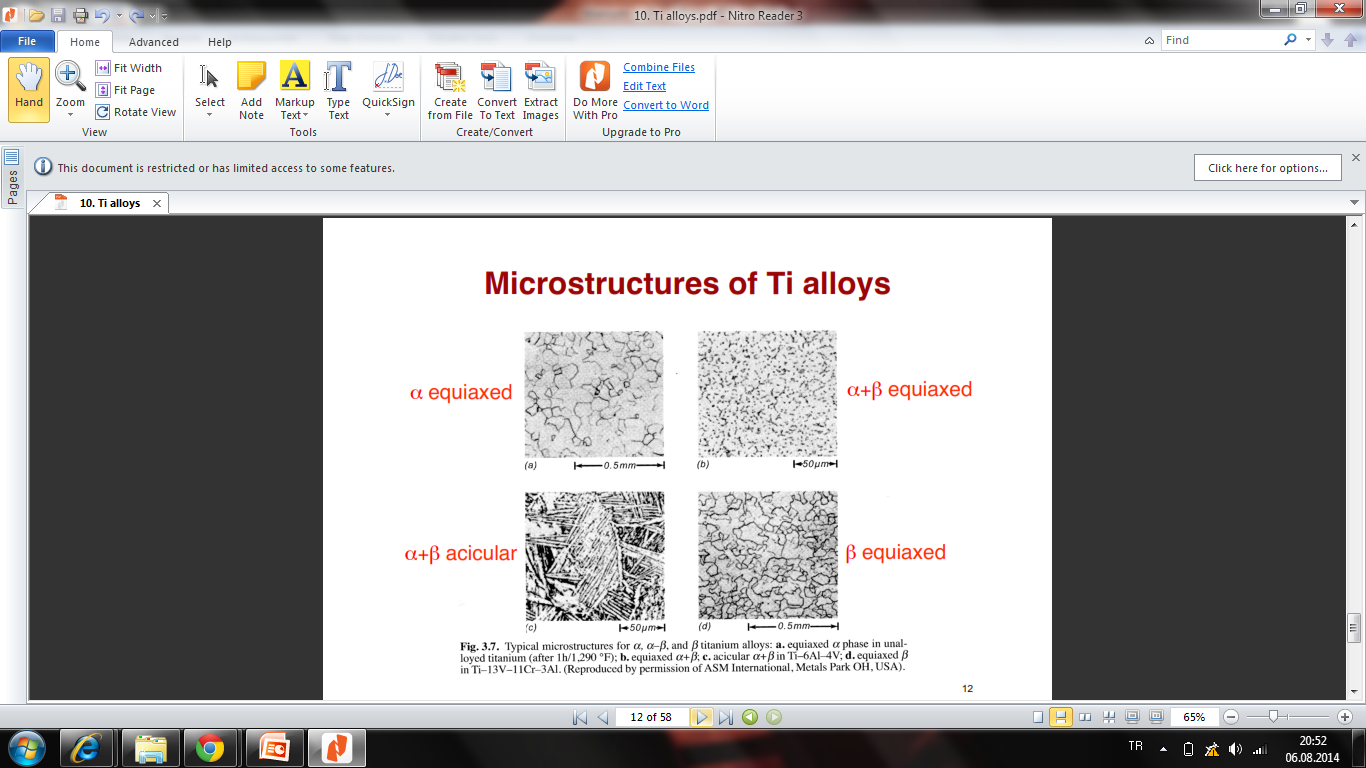 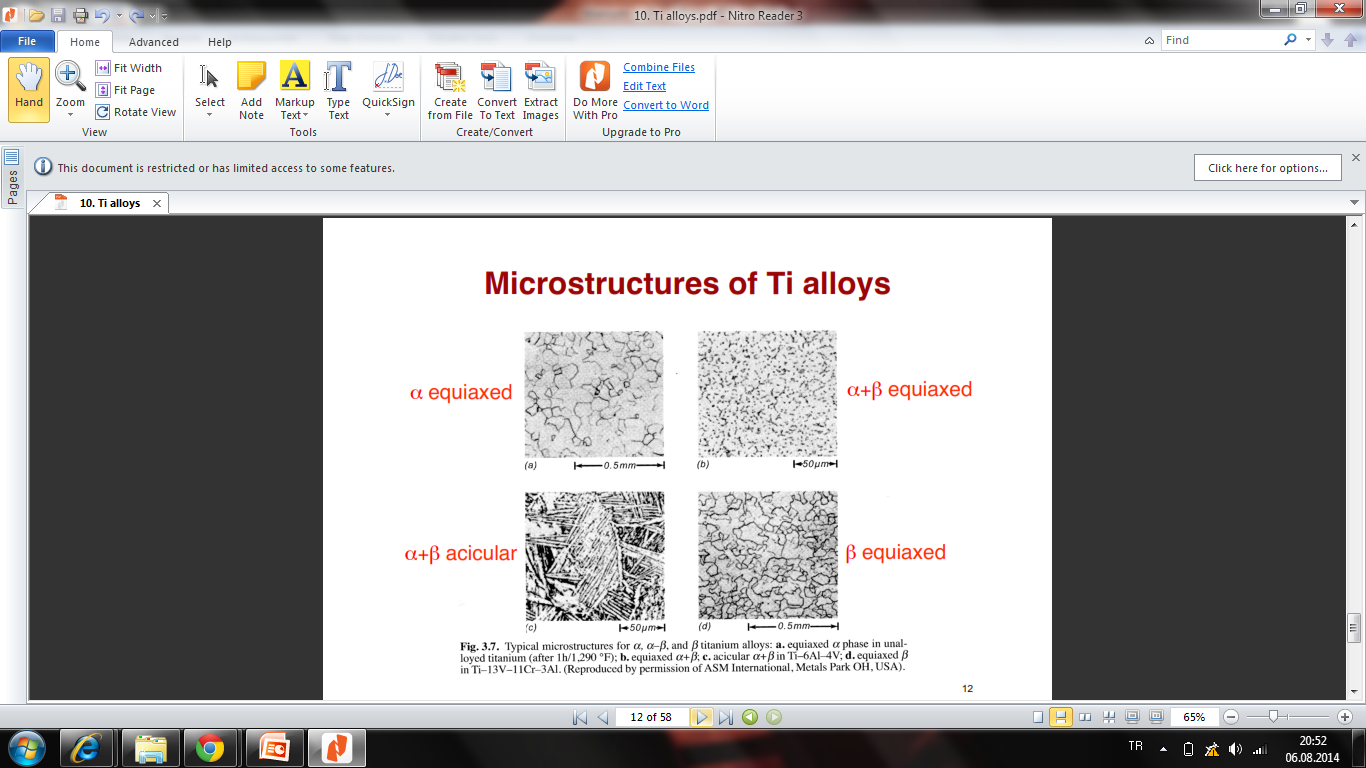 + eş eksenli
 eş eksenli
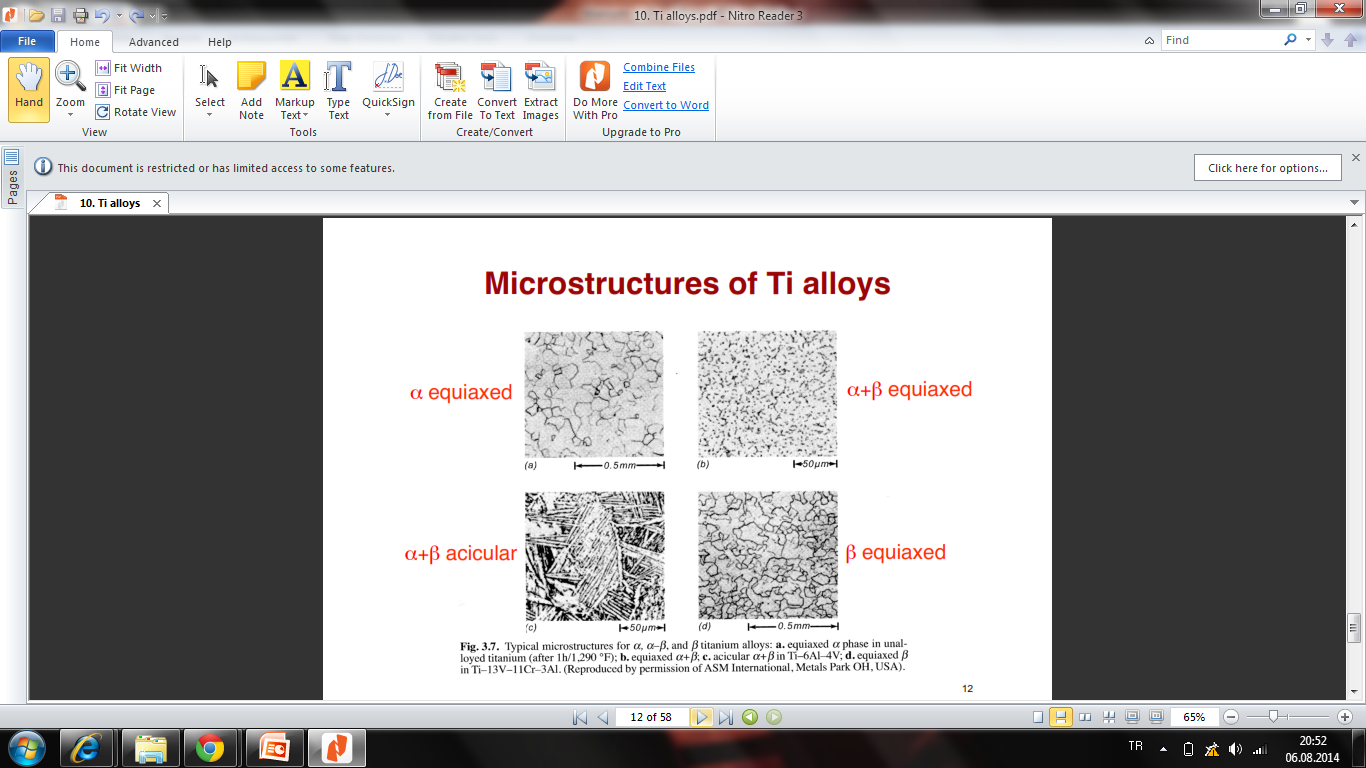 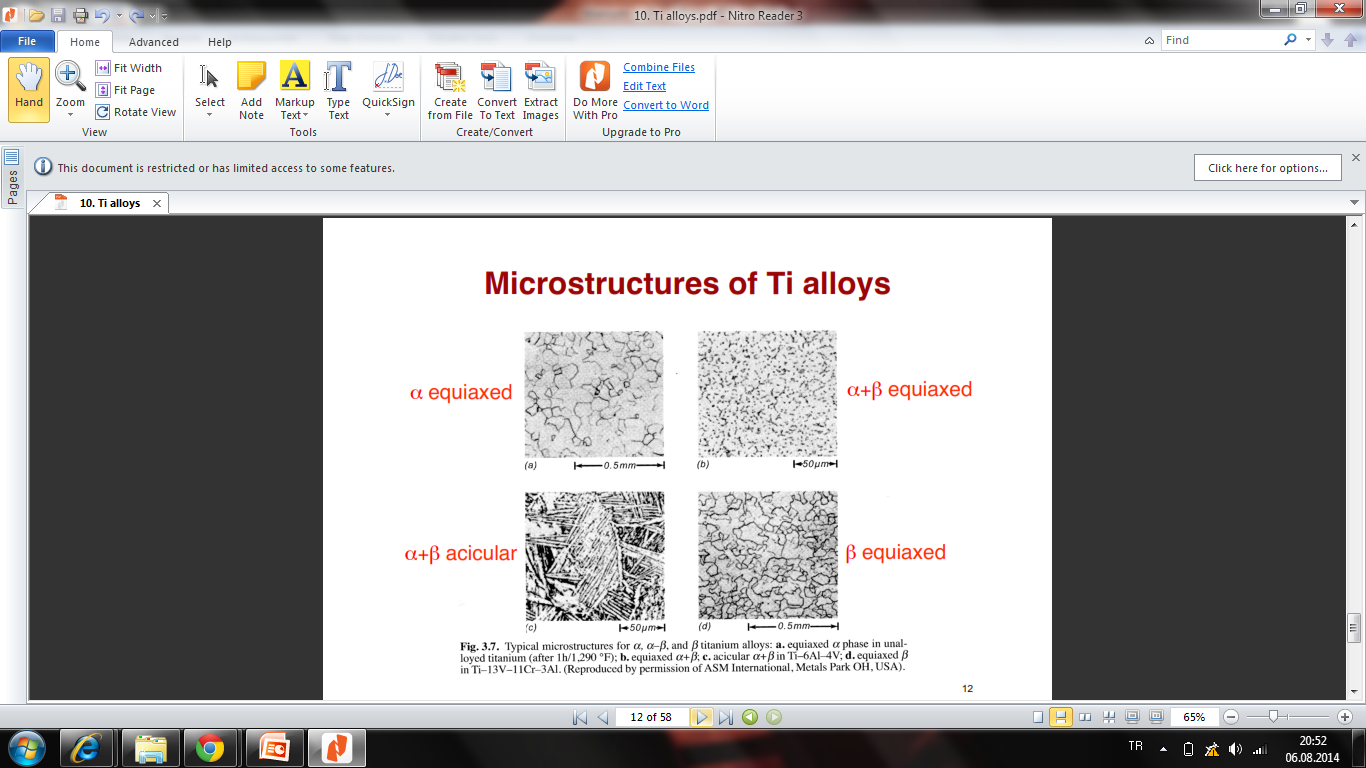 iğnesel +
 Titanyum alaşımları
 Titanyum alaşımlarının özellikleri
Yüksek korozyon direnci
biyouyumlu
Çok yüksek mukavemet
Diğer Ti alaşımlarından daha düşük Young Modülü
Isıl işlem uygulanabilir
Kolayca şekil verilebilir
Sınırlı süneklik

Biyomalzeme olarak kullanılan Ti alaşımları esasen havacılık malzemesi olarak geliştirilmişti (ticari saf Ti ve Ti-6Al-4V)
Ti alaşımlarının mekanik özellikleri
Alaşım gruplarının karşılaştırılması
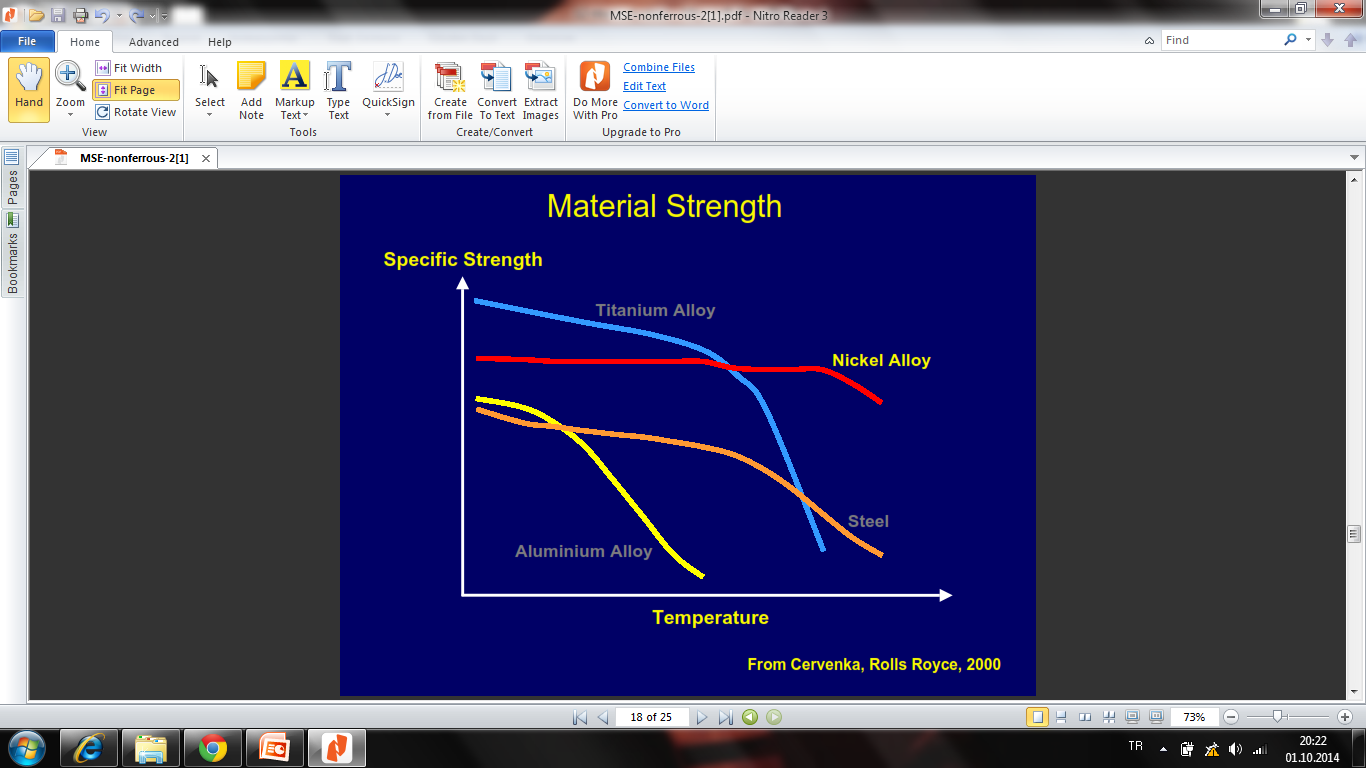  alaşımları
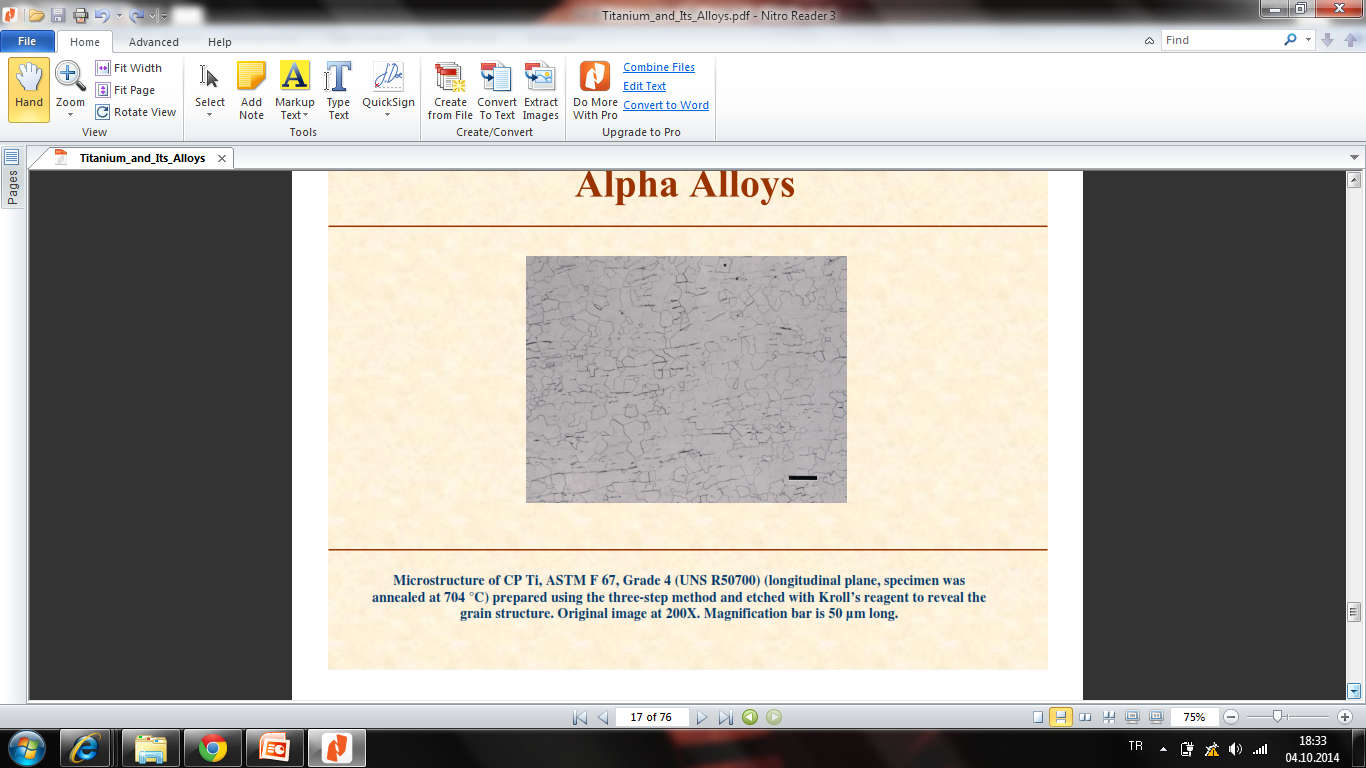 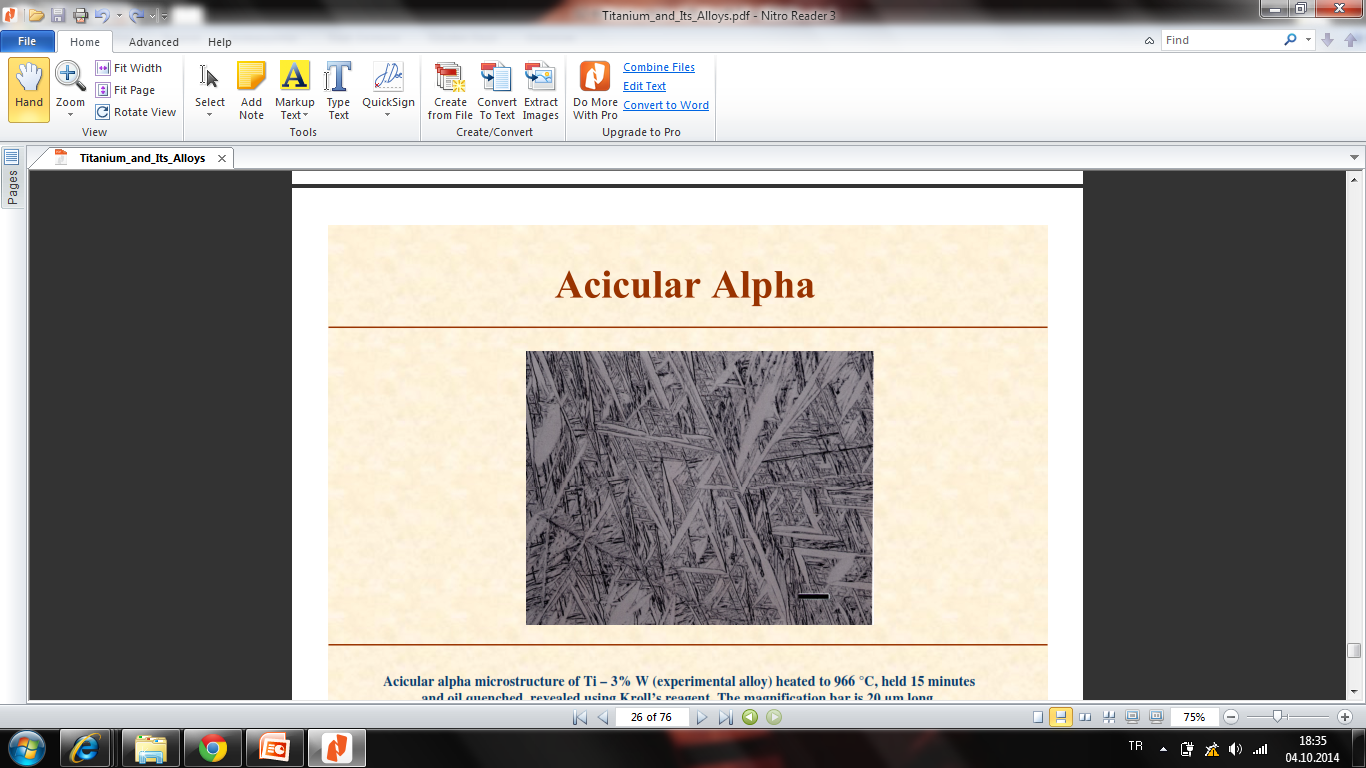 50m
20m
Ticari saflıkta Ti
704 °C’de tavlanmış
Tane yapısı
Ti – 3% W alaşımının iğnemsi  yapısı
966 °C’de 15 dk ısıtılıp yağda soğutulmuş
 martensiti
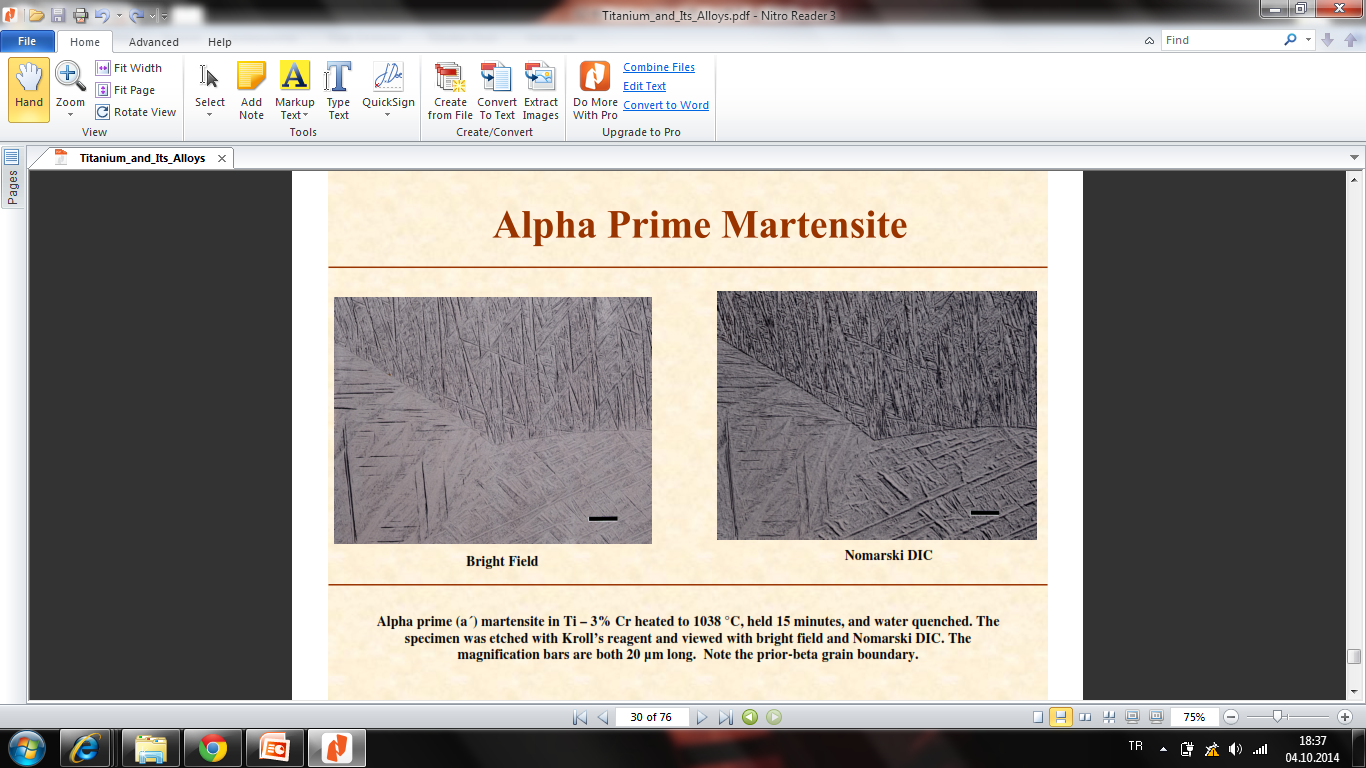 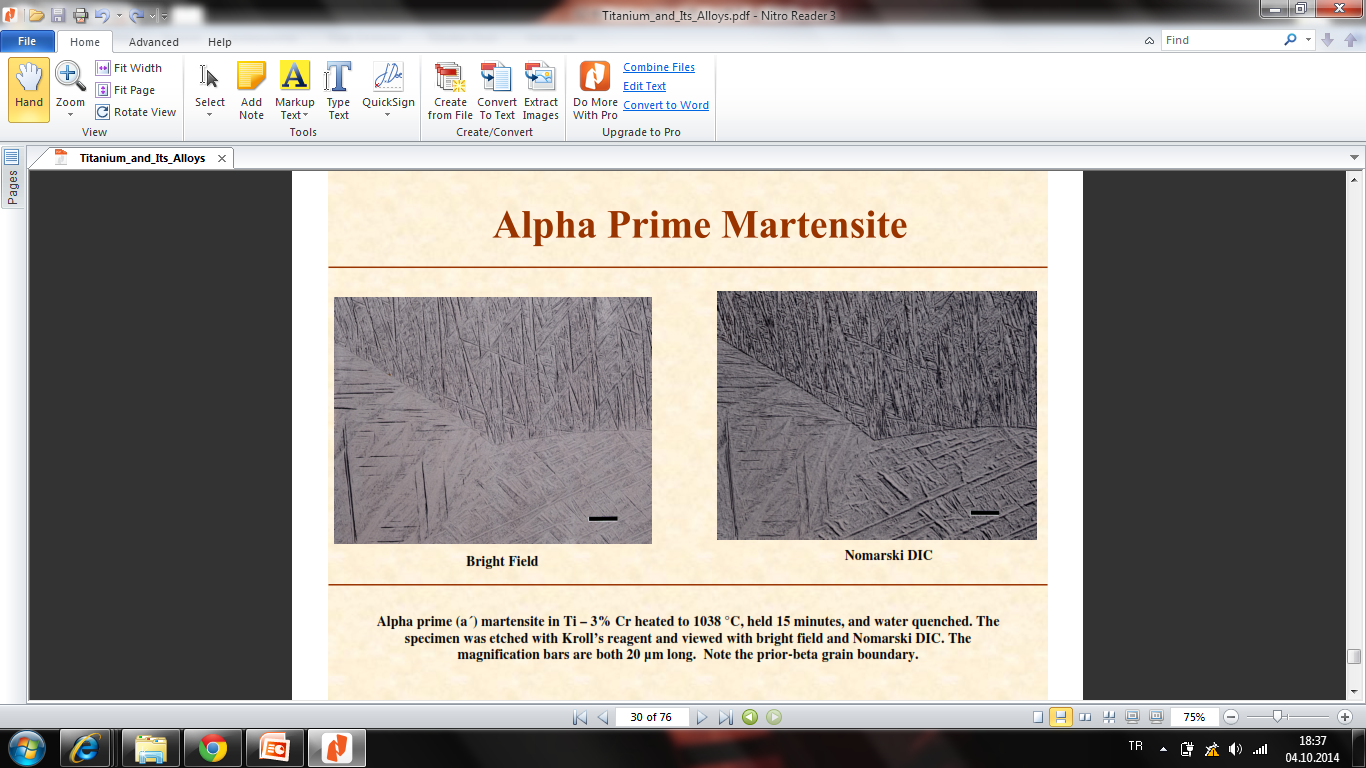 20m
20m
Ti – 3% Cr  alaşımı
1038 °C’de 15 dk ısıtılıp, suda soğutulmuş
´ martensiti
 alaşımı
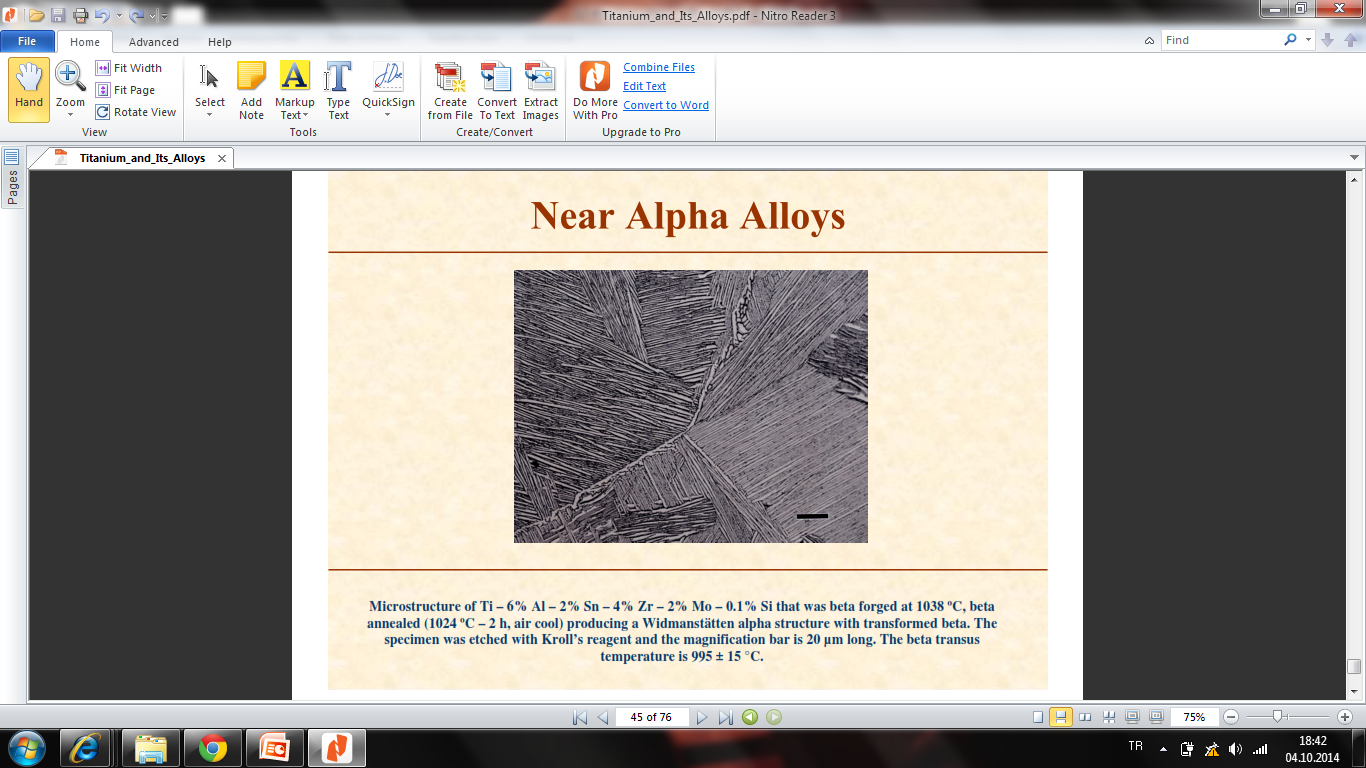 20m
Ti – 6% Al – 2% Sn – 4% Zr – 2% Mo – 0.1% Si 
1038 ºC’de dövme; 1024 ºC – 2 st tavlama, havada soğutma
Widmanstätten  yapısı ve dönüşmüş 
 Dönüşüm sıcaklığı: 995±15°C.
/ alaşımları
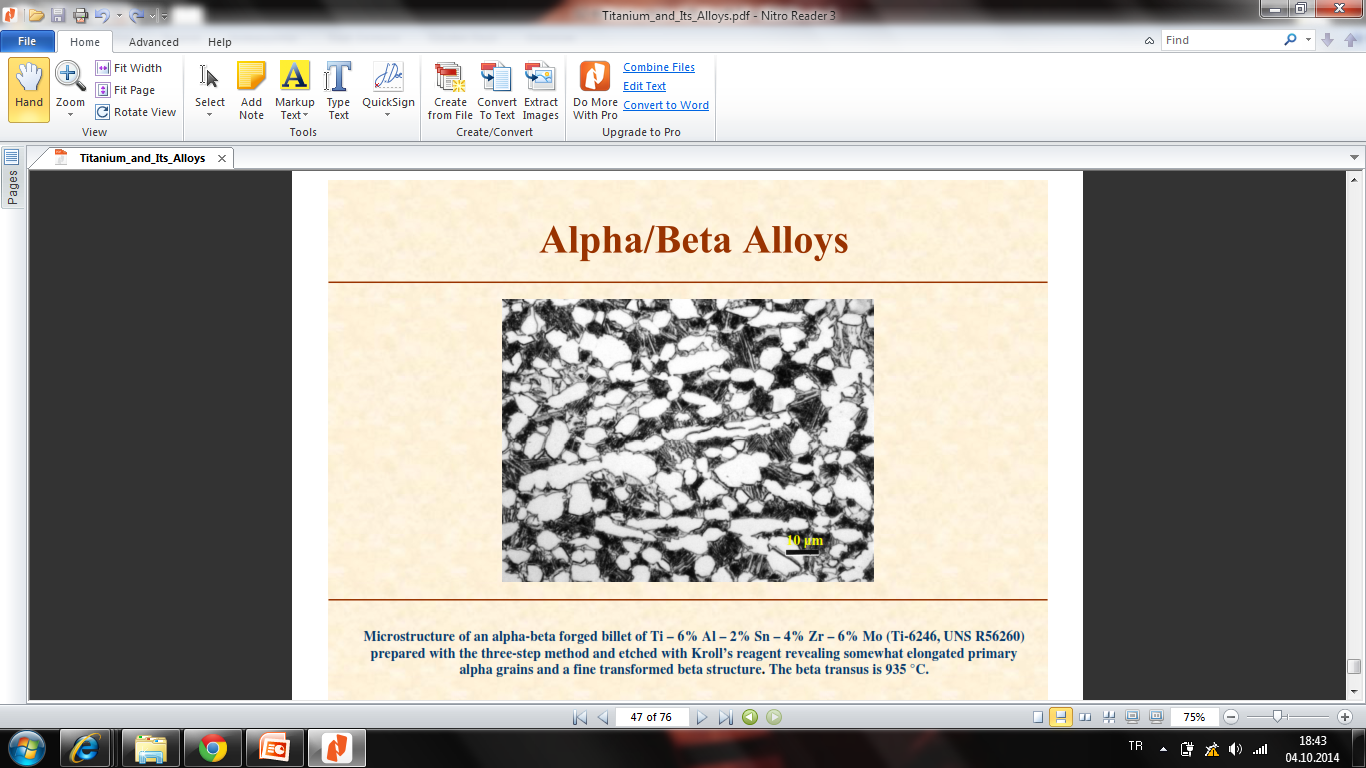 Ti – 6% Al – 2% Sn – 4% Zr – 6% Mo 
Uzamış  taneleri ve ince dönüşmüş  yapısı
 Dönüşüm sıcaklığı: 935°C.
/ alaşımları
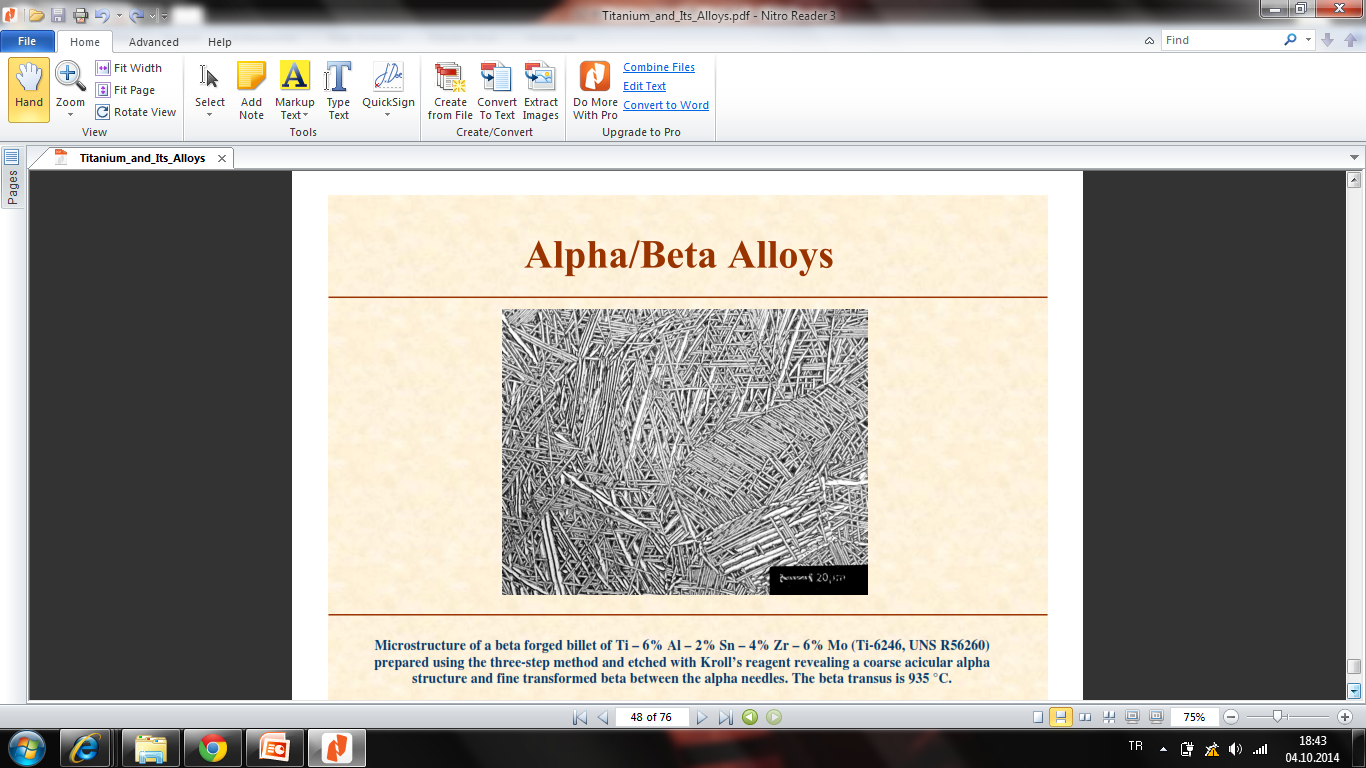 Ti – 6% Al – 2% Sn – 4% Zr – 6% Mo 
İri iğnemsi  yapısı;  iğneleri arasında dönüşmüş 
 Dönüşüm sıcaklığı: 935°C.
/ alaşımı
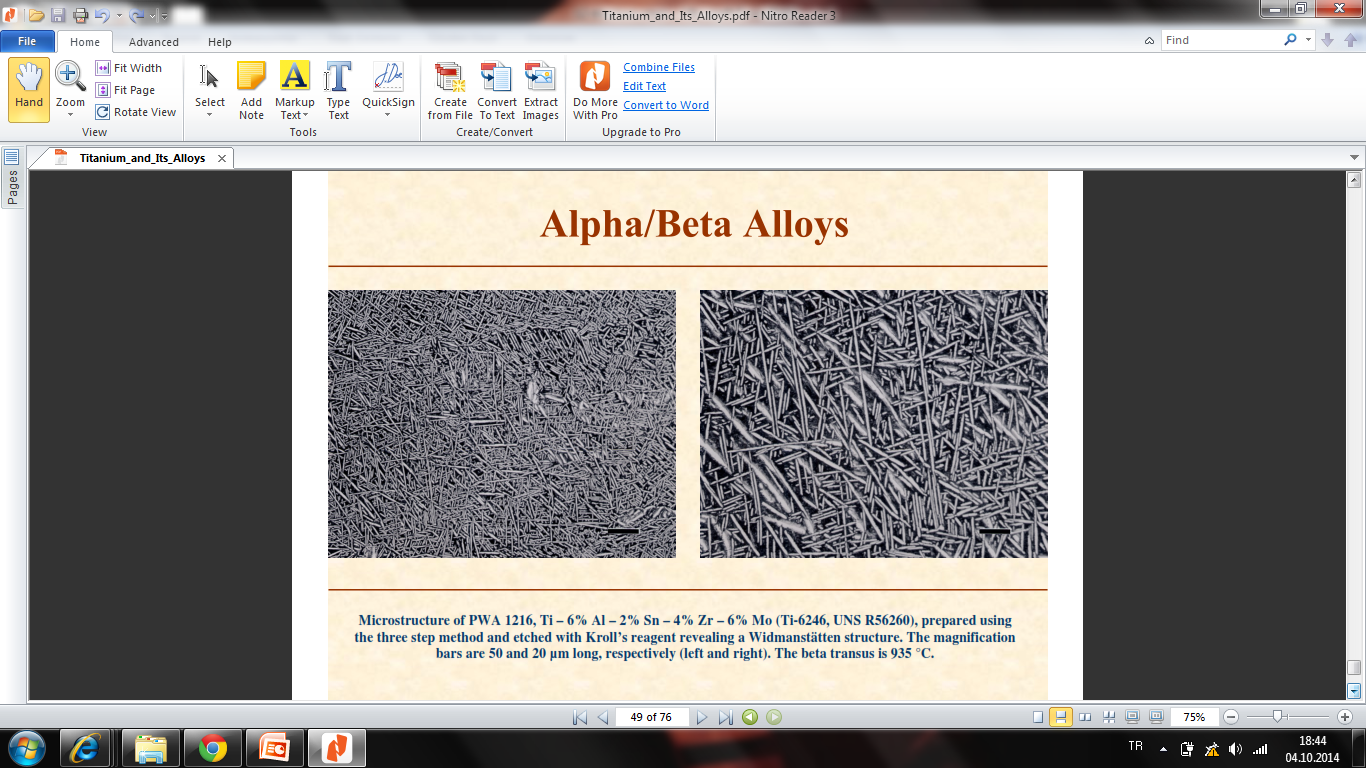 20m
Ti – 6% Al – 2% Sn – 4% Zr – 6% Mo 
Widmanstätten yapısı 
 Dönüşüm sıcaklığı: 935°C.
/ alaşımı
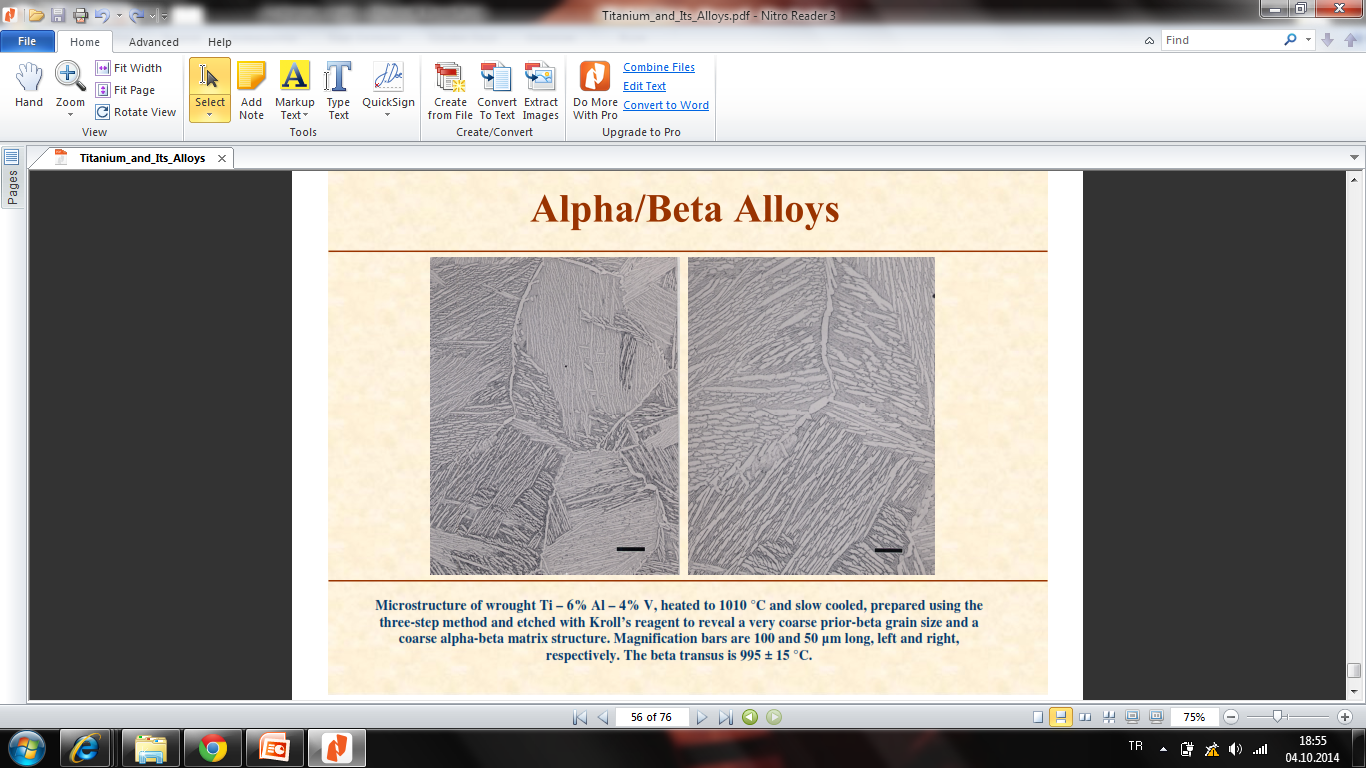 50m
100m
Ti – 6% Al – 4% V
1010 °C’ye ısıtılıp yavaş soğutulmuş
İri  taneleri ve iri / matris yapısı
 Dönüşüm sıcaklığı: 995 ± 15 °C.
 alaşımı
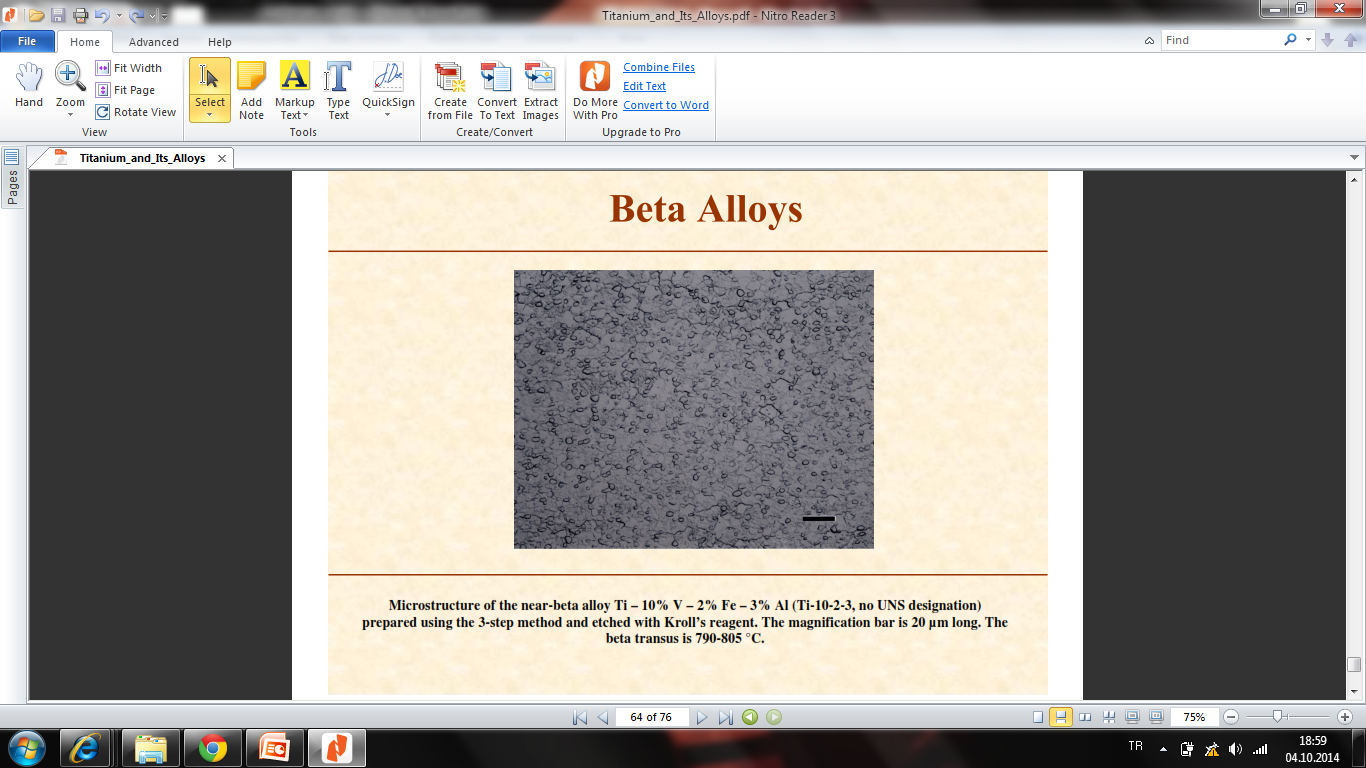 20m
; alaşımı: Ti – 10% V – 2% Fe – 3% Al 
 Dönüşüm sıcaklığı:  790-805 °C.
Üretim teknikleri
Ergitme yöntemleri
	Elektro-cüruf rafinasyonu
	Vakum ark tekrar ergitmesi
	Elektron demet ergitmesi
	Plazma ark ergitmesi
	İndüksiyon «skull» ergitmesi
Döküm prosesleri
	Hassas döküm
	Lazer prosesleri
Şekillendirme prosesleri
	Hadde, ekstrüzyon, dövme
Isıl işlemler
Titanium-indüksiyon kabuk
Reaktif elementlerin ergitilmesinde kontaminasyonları önlemek için su soğutmalı bakır pota kullanılır.
Metal pota içine yerleştirilir ve indüksiyon enerjisi ile ergitilir.
Ergime tamamlandığında su soğutması sayesinde pota iç yüzeyinde katılaşma gerçekleşir ve içinde sıvı metal bulunan bir kabuk oluşturulur.
Bunun içine geri dönen metal veya hurda şarj edilebilir.
Ucuz ve yüksek kalitede titanyum üretmek için cazip bir yöntemdir.
Titanyum-indüksiyon kabuk
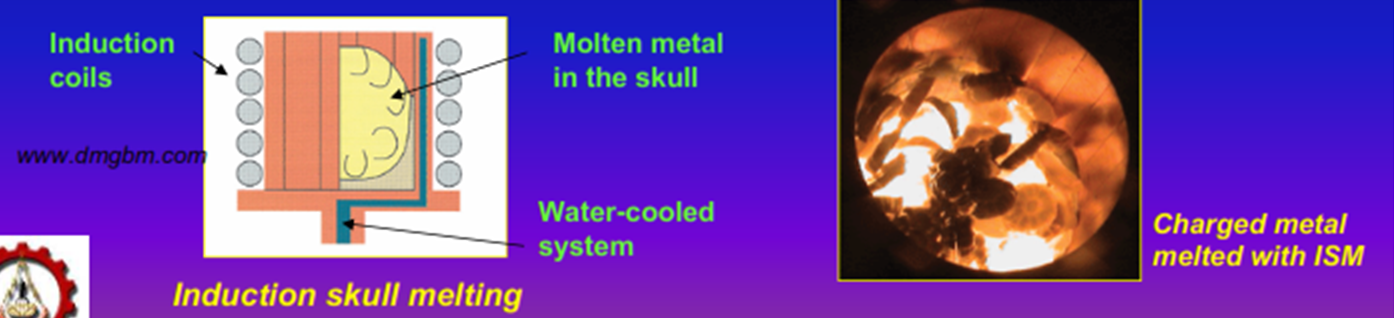 İndüksiyon bobini
Kabuk içinde sıvı metal
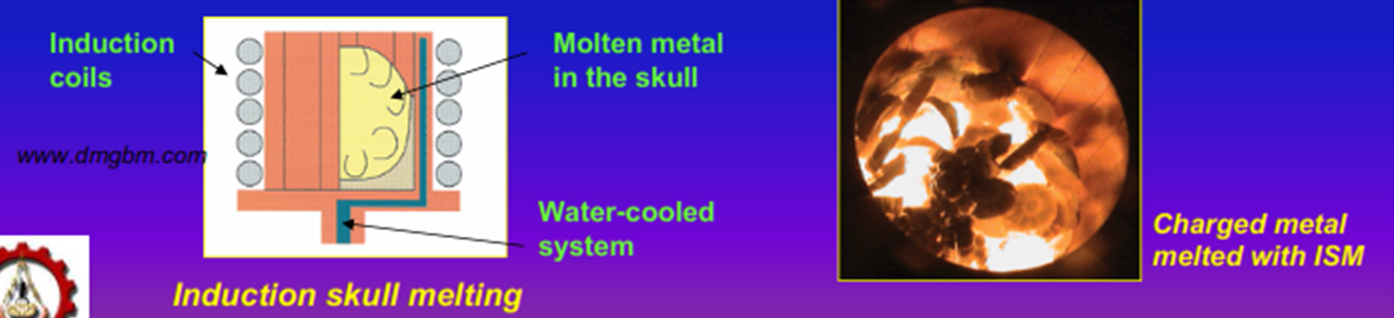 Su soğutma sistemi
Üretim notları
işlenebilirlik
ekonomik
316 paslanmaz çeliğe benzer
Yorulma ömrü için yüzey kalitesi kritik
kaynaklanabilirlik
Paslanmaz çelik ve nikel alaşımlarına benzer
GTAW, GMAW, elektron ışın, lazer ve sürtünmeli kaynak
Şekil verme
Sıcak ve soğuk şekil verme
Paslanmaz çeliğe benzer.
korozyon
Ticari saflıktaki titanyum bir çok atmosferde
     mükemmel korozyon direncine sahiptir. 
Titanyum alaşımları mükemmel korozyon dirençlerini yüzeylerindeki çok kararlı, sürekli, tutunması kuvvetli, koruyucu oksit filmine borçludur.
Bu doğal oksit filmleri tipik olarak 10 nm’den daha incedir.
Titanyumun korozyon direnci kuvvetli oksitleyici ortamlarda, florür iyonlarının varlığında, sürekli aşınma ve diğer metallerle kayma teması durumlarında zayıflar.
Hidrojen gevrekliği
Hidrojen alaşımdaki fazlardan biri ile reaksiyona girerek yeni bir faz, hidrat, yapar. 
Bu faz alaşımın tane sınırlarında yer alarak gevrekliğe yol açar.
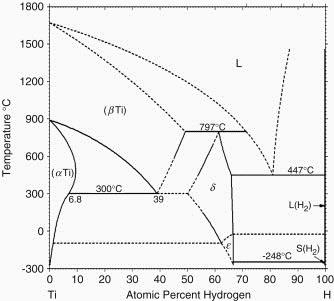 α+ Hidrat
Hidrojenin kuvvetli bir 
β yapıcı elementi olması 
sebebiyle,  dönüşüm 
sıcaklığı 882C’den 300C’ye düşer.
Titanyumun uygulamaları
Elde edilen Ti cevherinin yaklaşık %95’i TiO2 üretiminde değerlendirilir.
TiO2 boya, kağıt, dişmacunu ve plastik üretiminde kullanılan beyaz bir pigmenttir.
TiO2 inert, opak ve güneş ışığında solmayan bir tozdur.
TiO2’den imal edilen boyalar yüksek sıcaklıklara, deniz suyuna dayanıklıdır.
Güneş ışınlarına karşı koruma amaçlı olarak güneş kremlerinde de kullanılır.
Uçak-uzay-havacılık
Spesifik mukavemet, düşük yoğunluk, korozyon direnci, yorulma dayanıklılığı, çatlak direnci ve sürünmeye uğramadan yüksek sıcaklıklara dayanıklılık  gibi özellikleri ile titanyum alaşımları uçaklarda, uzay gemilerinde, uydularda ve füzelerde kullanılmıştır.
Al, Zr, Ni, V ile alaşımlanmış titanyum iniş takımları, egsoz boruları, hidrolik sistemleri gibi kritik yapısal parçalarda tercih edilmiştir.
Uçak-uzay-havacılık
Üretilen titanyum alaşımlarının hemen hemen üçte ikisi uçak motorlarında ve gövdelerinde kullanılmıştır. 
Boeing 777’de 59, Boeing 747’de 45, Boeing 737’de 18, Airbus A340’da 32, Airbus A330’da 18 ve A380 modellerinde 11 tonu motorlarda olmak üzere 77 ton Ti bulunmaktadır.  
Uçaklarda kullanılan Ti alaşımlarının yaklaşık yarısı Ti-6Al-4V alaşımıdır.
Titanyum alaşımları-uygulamalar
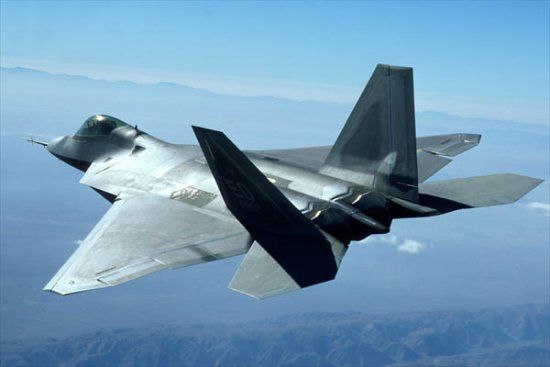 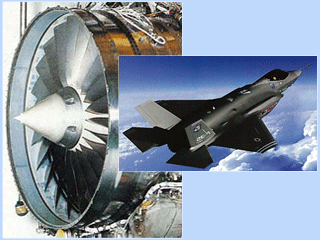 Uçak parçaları: F22 Raptor – en hızlı uçak!
Titanyum alaşımları-uygulamalar
Yüksek mukavemetli, hafif ve korozyona dayanıklı olması titanyum alaşımlarını kalça protezi gibi  biyomedikal uygulamalarda cazip bir malzeme yapar.
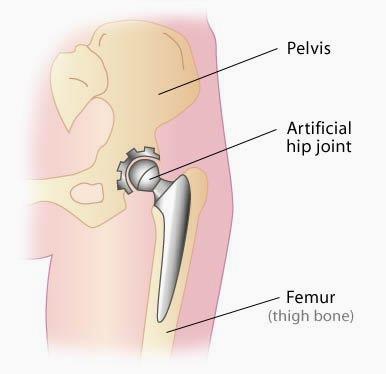 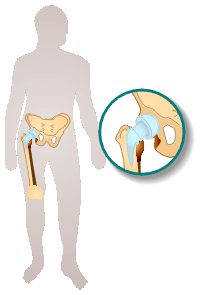 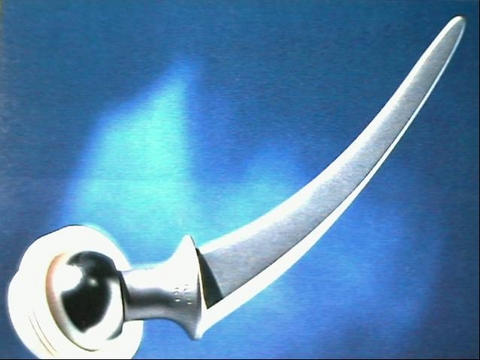 Titanyum alaşımları-uygulamalar
Korozyona dirençli olması
sebebiyle, titanyum alaşımları
gemilerde gövde ve pervane
mili gibi uygulamalarda
kullanılır.
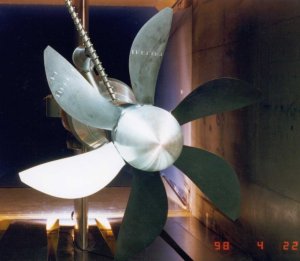 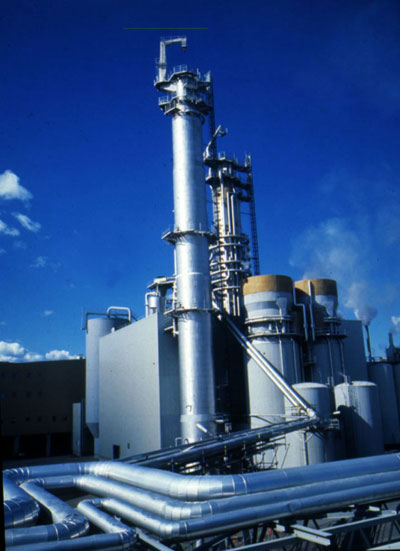 Ayni nedenle
kimyasal üreten
tesislerde kritik
yapısal uygulamalarda
tercih edilir.
Titanyum alaşımları-uygulamalar
Yüksek mukavemet ile hafifliği bir araya getirdiği için silahlı kuvvetlerde her türlü zırh uygulamalarında değerlendirilir
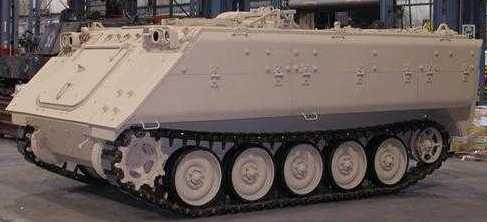 Tank gövdeleri
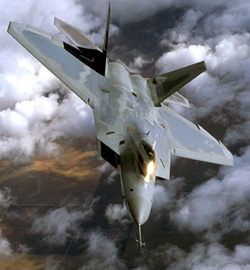 Savaş uçakları
Titanyum alaşımları-uygulamalar
Çok yüksek sıcaklıklara dayandığı için
Uçak, Uydu ve mekiklerde yapısal uygulamalarda kullanılır.
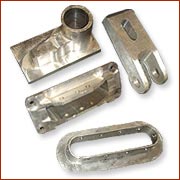 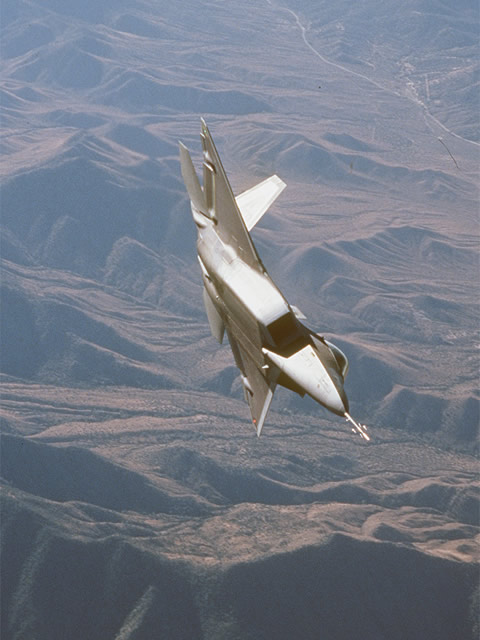 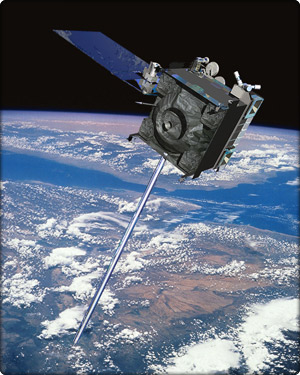 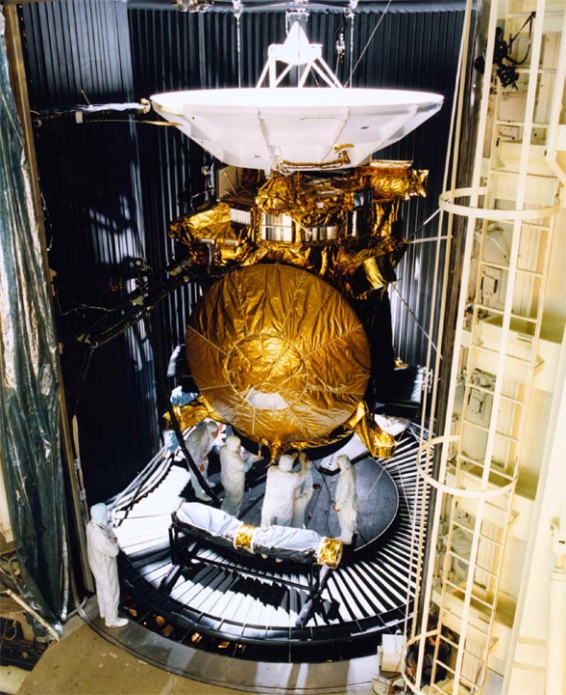 Titanyum alaşımları-uygulamalar
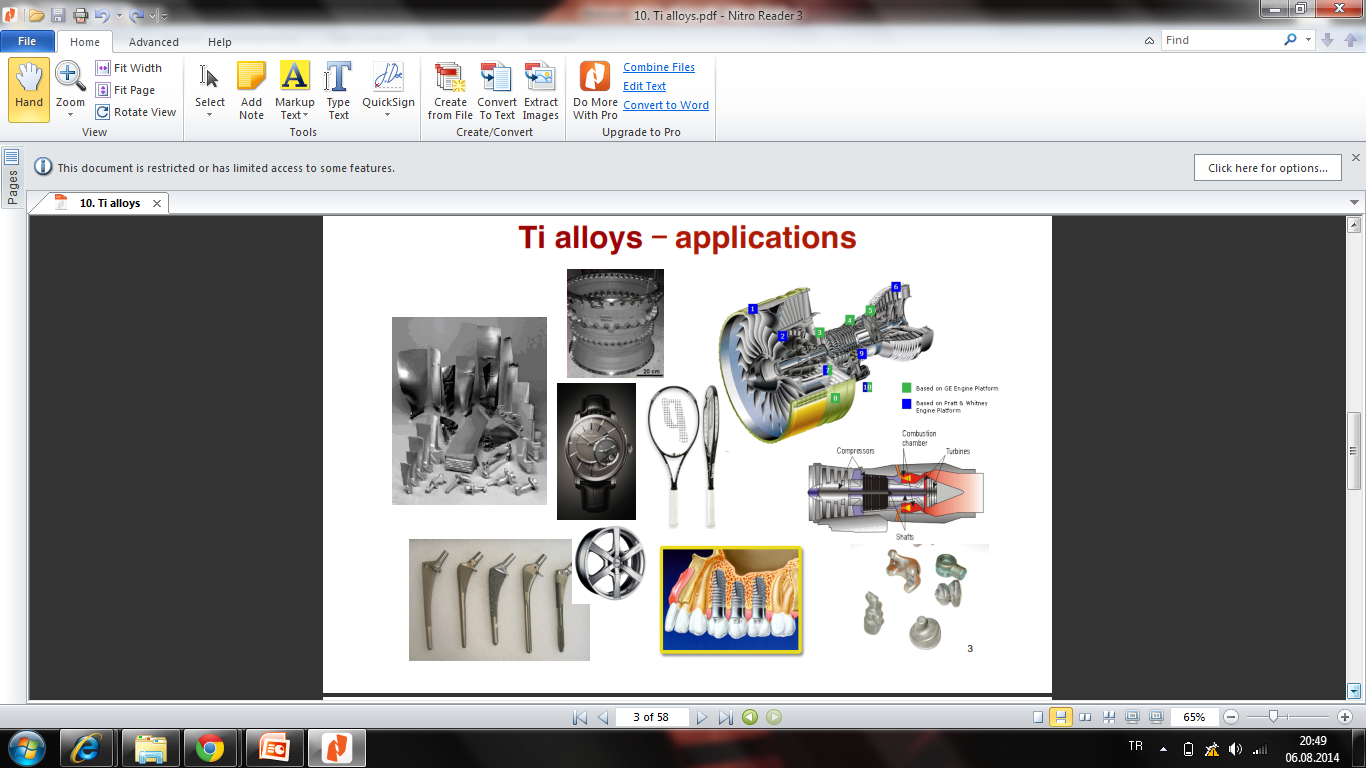 Endüstriyel uygulamalar
Kimyasal ve petrokimyasal üretim tesislerinde ısı değiştiriciler, tanklar, proses donanımları, vana uygulamalarında korozyona yüksek direnci nedeniyle kaynak yapılmış titanyum borular kullanılır.
Nikel hidrometalurji tesislerinde yüksek mukavemetleri nedeniyle tercih edilirler.
Kağıt sanayinde sodyumhipoklorit ve ağartmada ıslak klor gazına maruz kalan tüm donanımlarda titanyum alaşımları kullanılır.
Titanyum alaşımları-uygulamalar
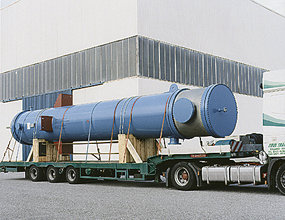 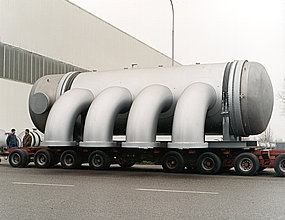 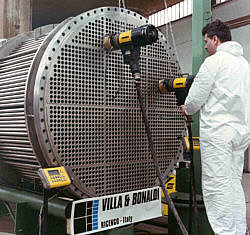 titanium heat-exchangers
Mimari uygulamalar
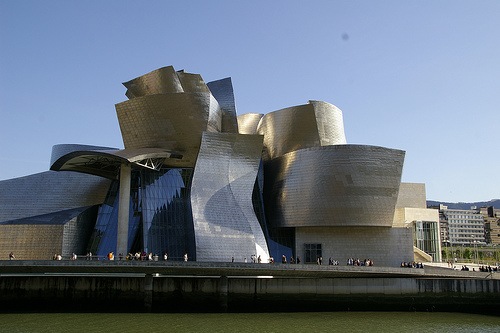 Resembling a huge titanium-plated fantasy ship moored on the edge of the Nervion River, it has become the unlikely symbol of this northern Spanish city.
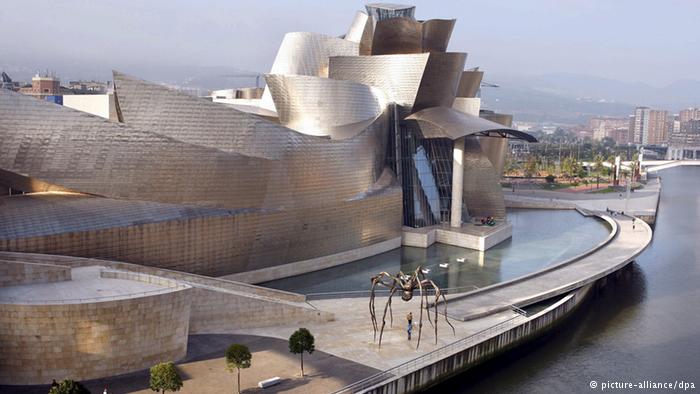 The world-famous Guggenheim museum there is now 15 years old.
Mimari uygulamalar
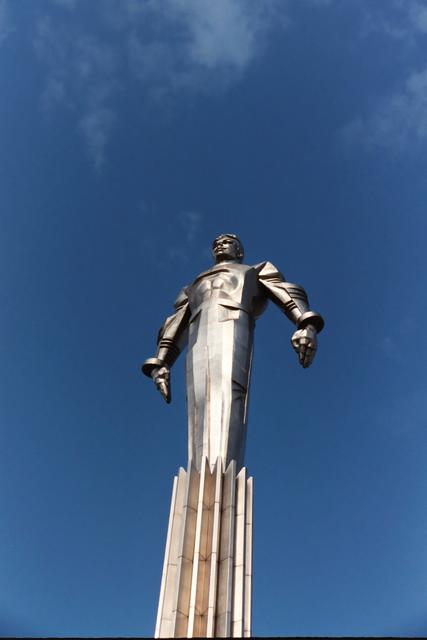 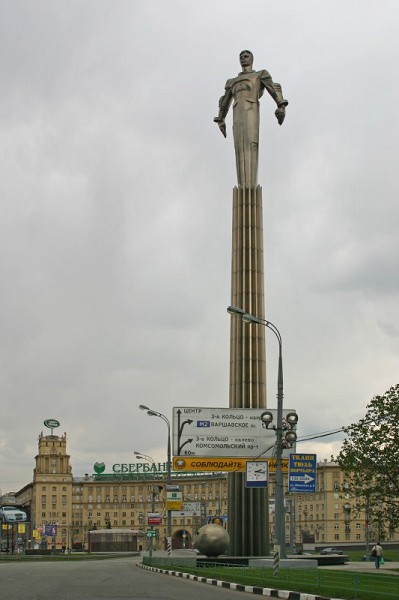 tüketici
Titanyum alaşımları hafifliğin vaz geçilmez olduğu yarış otoları ve motorsikletlerinde kullanılırlar. Binek otolarında kullanımı yüksek fiyatı nedeni ile çok sınırlıdır.
Tenis raketi, golf sopası, bisiklet profillerinde, dağcılık malzemeleri ve araç-gereçlerinde yaygın olarak kullanılır.
Hafif ve alerji yapmaz olduğu için gözlük çerçervelerinde yaygındır.
tüketici
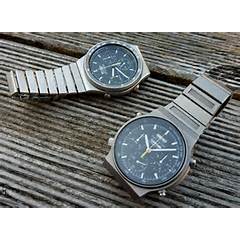 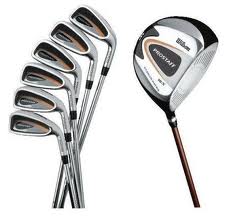 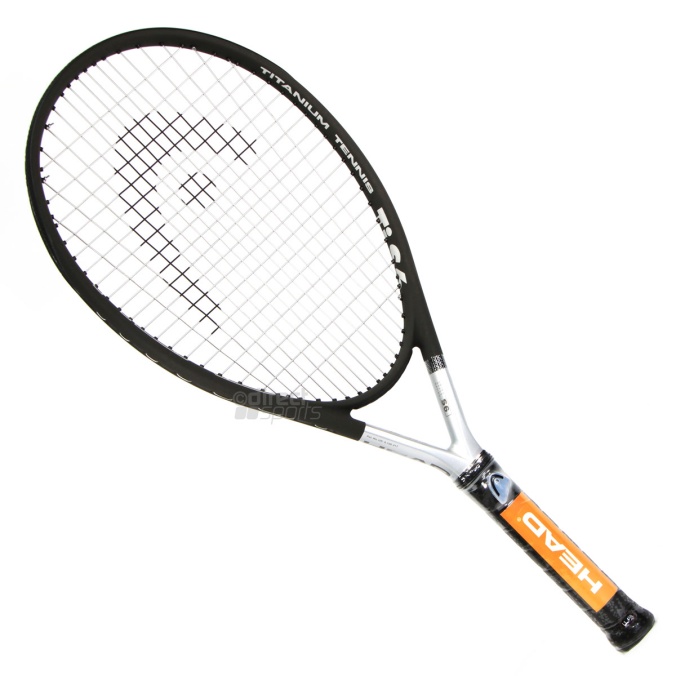 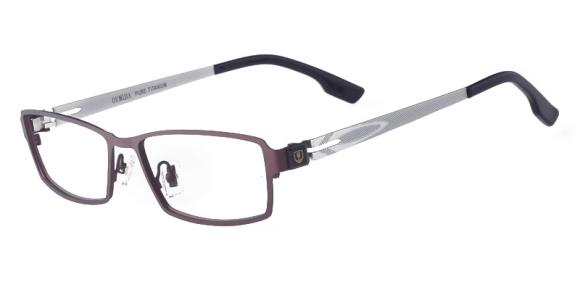 karşılaştırma
Titanyum alaşımları-uygulamalar
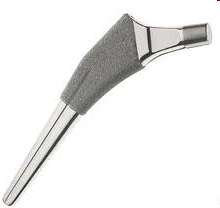 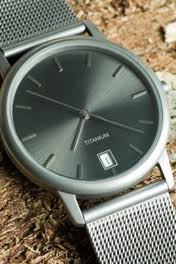 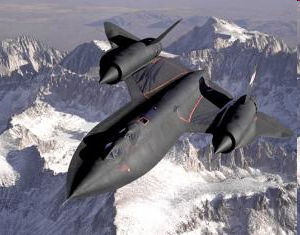 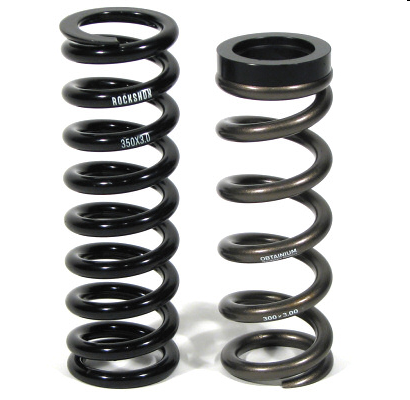 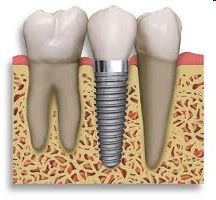 denizcilik
Deniz suyuna mükemmel dayanıklı olması sebebiyle Gemi pervaneleri millerinde ve donanımlarında, tuzlu su akvaryumlarında, balıkçılık ve dalgıç ekipmanlarında, sivil ve askeri denizaltı tarama sistemlerinde kullanılır. 
Sovyetler Birliği döneminde 
    denizaltıların gövdesi 
    Titanyum alaşımından 
    üretilmiştir.
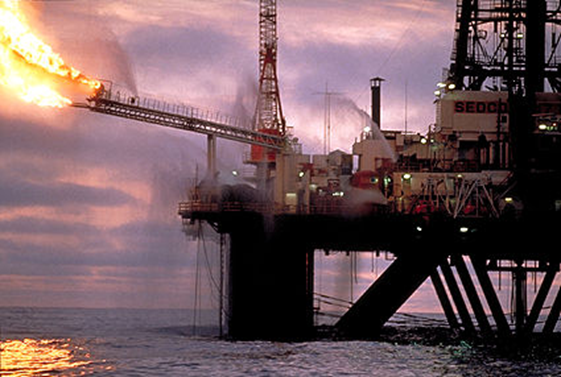 Diğer
Yüksek mukavemet ve hafifliği nedeniyle hafif silah imalatında kullanılır. Tabanca gövdesi, namlu 
Yine buözellikleri ile dizüstü bilgisayarlarda tercih edilir (Apple Power book sersinde gövde titanyumdur.)
Hafif ve korozyona dayanıklı olması gereken ve üst kalite her türlü aletin yapımında cazip bir malzeme seçeneğidir. (kürekler, el ve cep fenerleri vb) 
Korozyona karşı çok dayanıklı olması sebebiyle  titanyum  nükleer atıkların depolanmasında kullanılır.
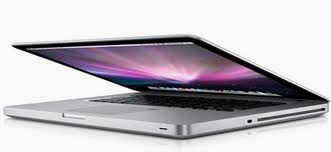 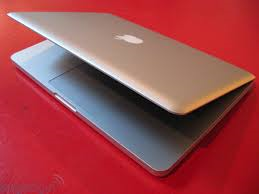 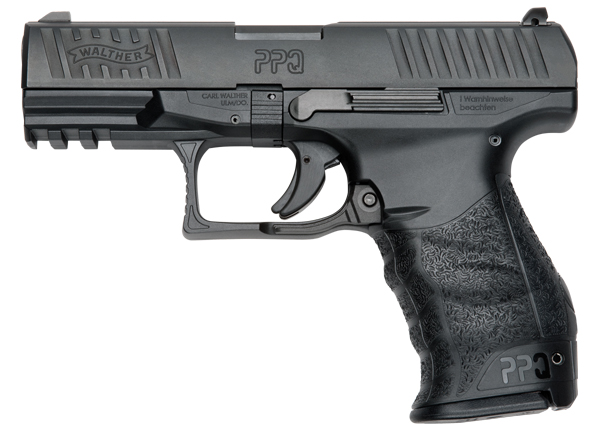 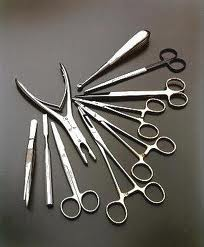 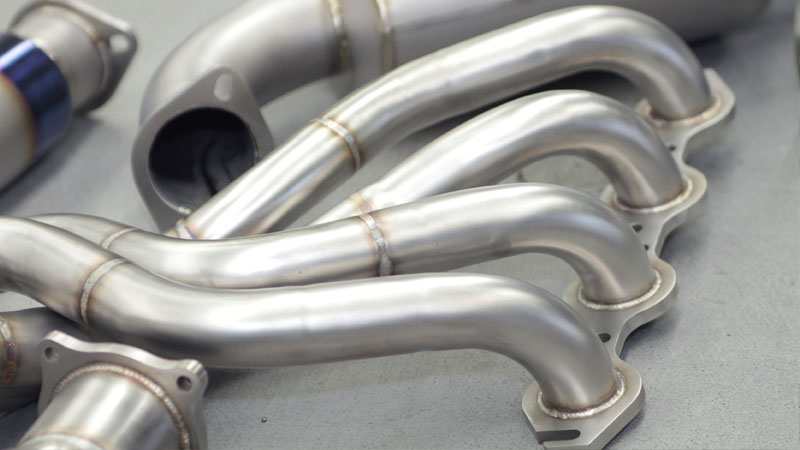 otomotiv
Vites kutusu parçaları
Ti-Metal matrisli kompozitler
%10 TiC
%50’ye varan ağırlık tasarrufu
Fren aksamı
Ti-Metal matrisli kompozitler
%10 TiC
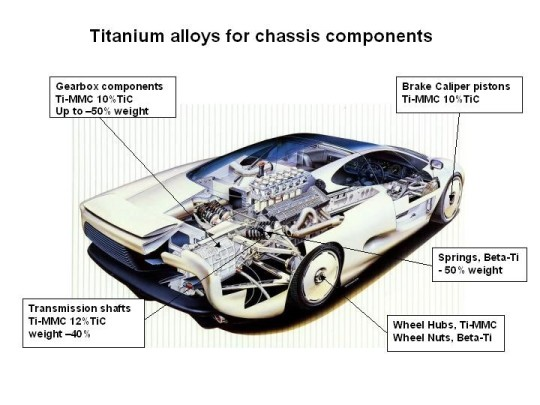 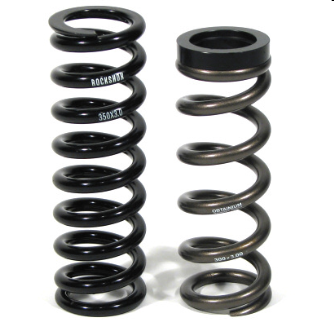 yaylar
-Ti alaşımları
%50’ye varan 
ağırlık tasarrufu
Transmisyon mili
Ti-Metal matrisli kompozitler
%12 TiC
%40 ağırlık tasarrufu
Jant göbekleri
Ve civataları
-Ti alaşımları
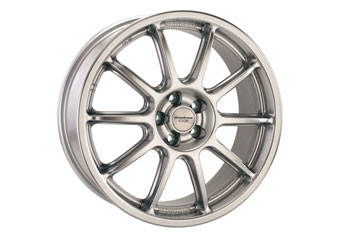 takı
Dayanıklılığı ve hafifliği sayesinde Ti başta yüzük olmak üzere bir çok takıda kullanılır.
Asal metal olması ile alerji yapmaz.
Havuzlarda çok vakit geçiren sporcuların takıları Ti alaşımlıdır.
Dayanıklı,paslanmaz ve ten-uyumlu olması sebebiyle Kol saati kutuları ve kayışları Ti alaşımlarından yapılır.
Çok cazip renklere eloksal yapılabildiği için Kulak ve vücudu delen takılarda tercih edilir.
takı
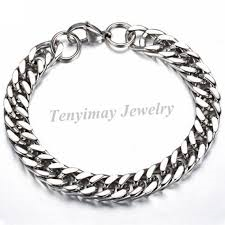 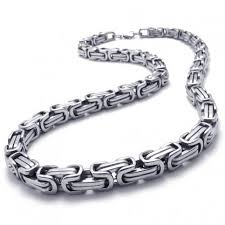 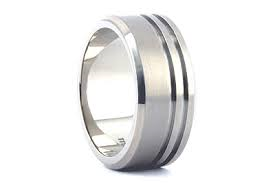 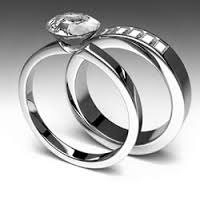 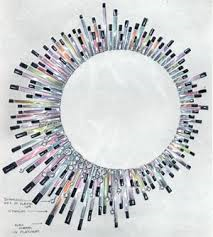 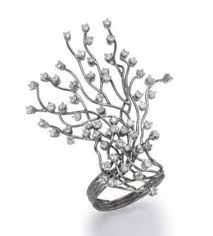 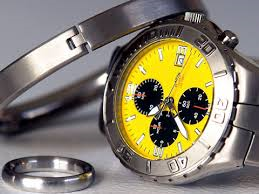 nikel
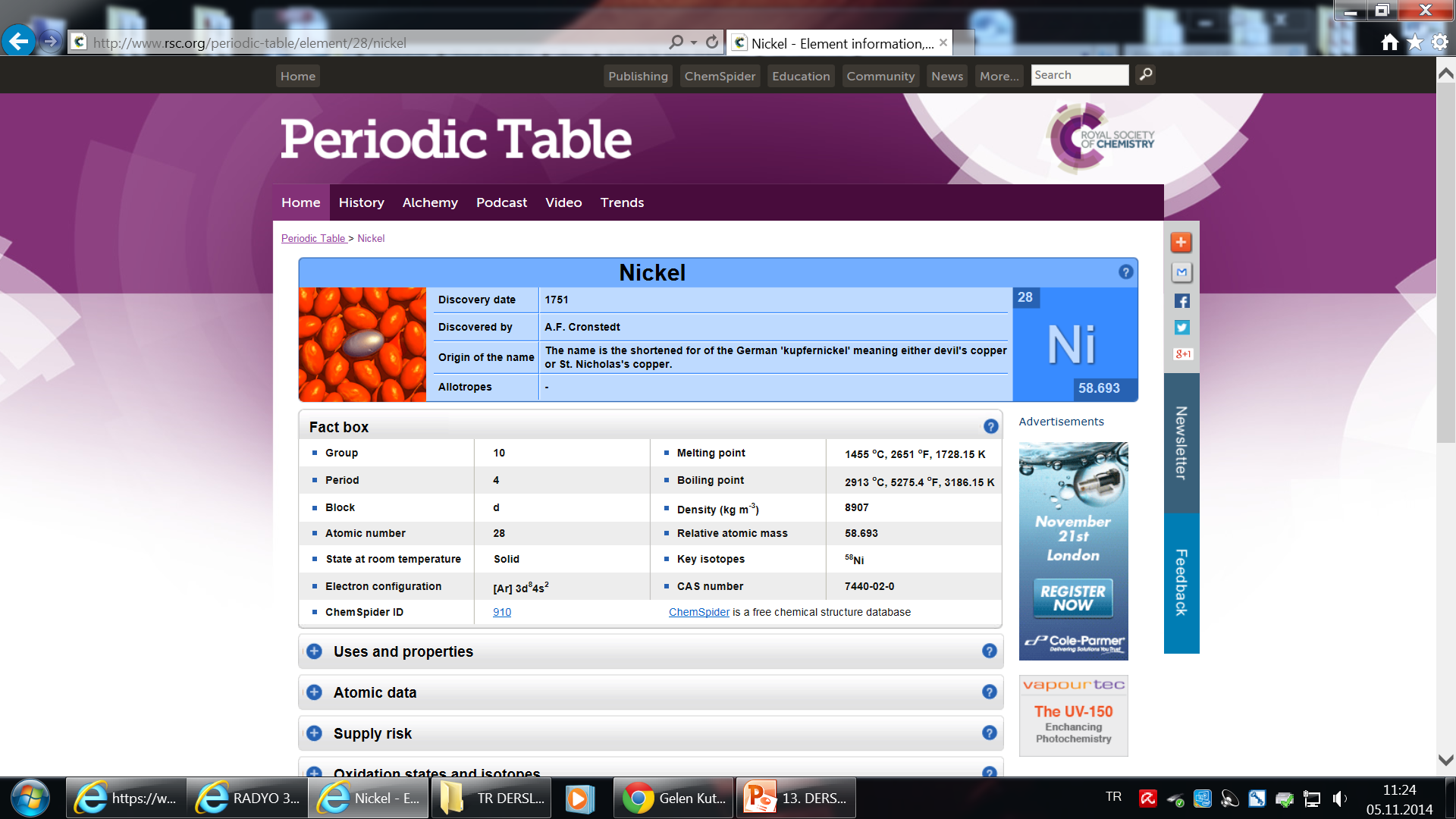 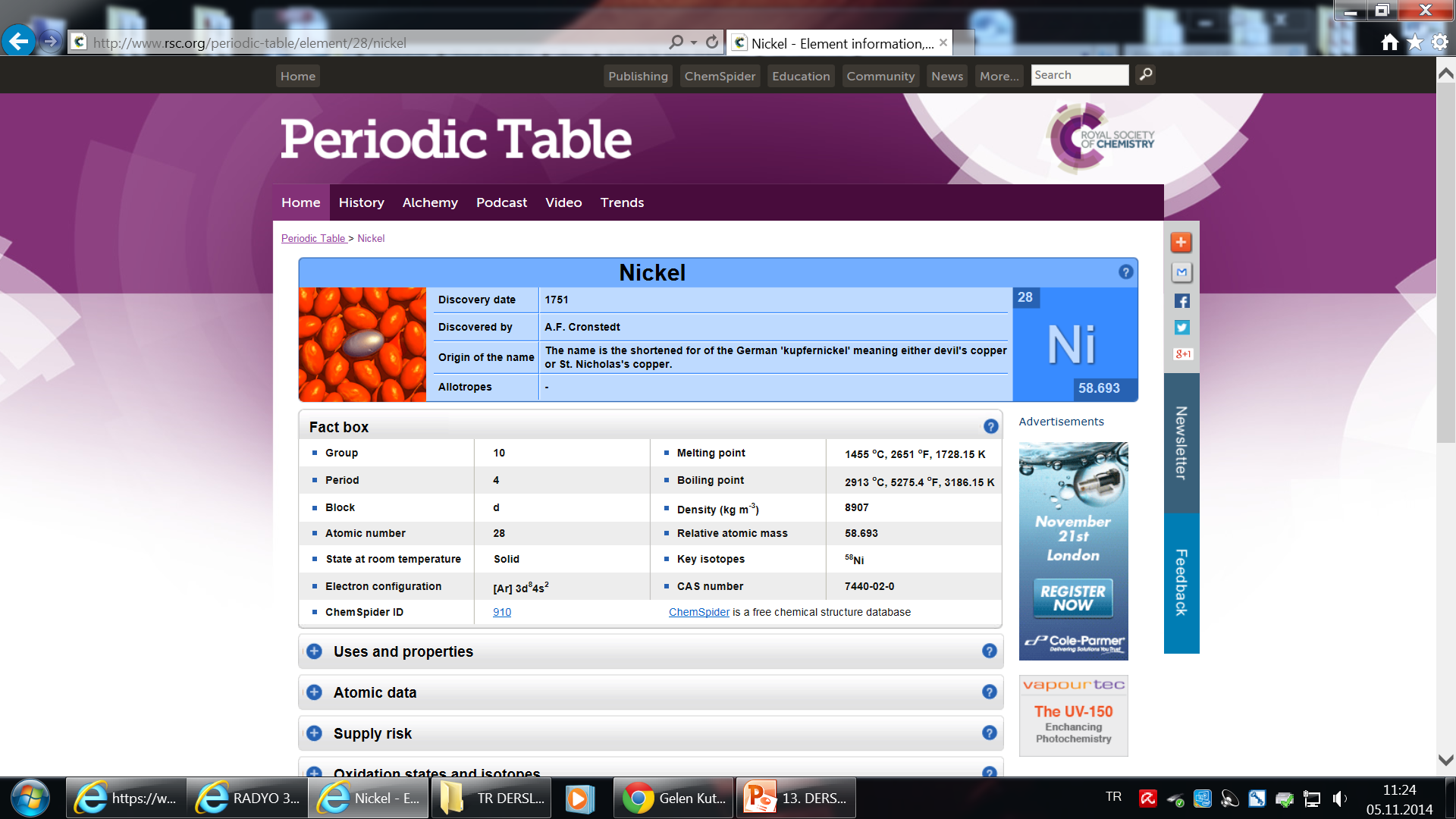 Kristal yapısı: YMK			Atomik no: 28
Atomik kütle: 58.71			yoğunluk: 8.89 g.cm-3
Ergime noktası: 1455C
Nikel alaşımları özellikleri
Parlak gümüş renkte
  Yüksek tokluk ve süneklik
  Yüksek oda sıcaklığı ve yüksek sıcaklık 	mukavemeti
  Yüksek oksidasyon direnci
  Yüksek korozyon direnci
  Ferromanyetik

  Pahalı
  Ucuz alaşım elementleri ile birlikteliği sınırlı!
Nikel alaşımları özellikleri
Nikelin korozyon dayanıklılığı en ayırt edici         	özelliğidir.
   Diğer metalleri korozyona karşı korumak için 	kaplama olarak kullanılır.
   En önemli kulanım alanı paslanmaz çelik 	üretimidir.
   Nichrome bir nikel-Krom alaşımıdır ve az 	miktarlarda S, Mn ve Fe içerir. 
   Bu alaşım kızıl sıcak iken bile korozyona direnir. 	Bu nedenle elektrikli fırınlarda ve tost 	makinelerinde kullanılır.
Nikel alaşımları
Cu-Ni alaşımı deniz suyundan şebeke suyu elde 	edilen tesislerde,
   Nikel çeliği zırhlarda, diğer nikel alaşımları tekne 	pervane millerinde ve türbin kanatlarında,
   Nikel pillerde ve tekrar şarj edilebilen Ni-Cd 	pillerinde,
   Ni-metal hidrür bataryaları hibrid araçlarda 	kullanılmaktadır.
   Çok uzun zamandır madeni para imalatında 	nikelden yararlanılır. 
   ABD de Nickel adı verilen madeni para %25Ni-%75 	Cu alaşımıdır.
Nikel alaşımları
Nikel alaşımları korozyondan korunma ve yüksek 	sıcaklık performansı için kullanılırlar. 
   Bu uygulamalarda yüksek ergime noktaları ve 	yüksek mukavemetleri avantaj sağlar.
   Nikelin kafes yapısı YMK dir ve şekil verilebilirliği 	çok iyidir. 
   Cu-Ni sistemi tam çözünürlüğün bulunduğu faz 	sistemlerindendir.
   Ni:Cu 2:1 oranındaki ticari alaşımlara Monel 	alaşımları denir.
   Monel alaşımları katı eriyik sertleşmesinin güzel 	bir örneğidir.
Nikel alaşımları
Uygulamaları nikel alaşımlarının korozyona karşı       	dayanıklı olmaları ve yüksek sıcaklıklardaki 	performanslarına dayanır.
  Kimya sanayi, ısı değiştiriciler, reaksiyon fırınları, 	döner fırınlar, türbin kanatları
  Paslanmaz çeliklerde alaşım elementi, bakır, 	kobalt ve krom alaşımlarında da alaşım katkısı
Nikel alaşımları
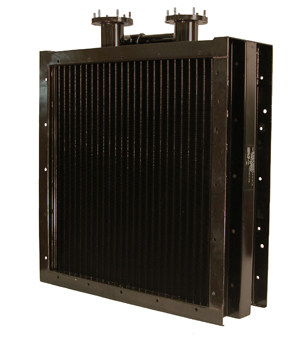 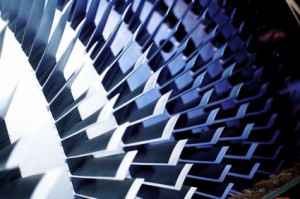 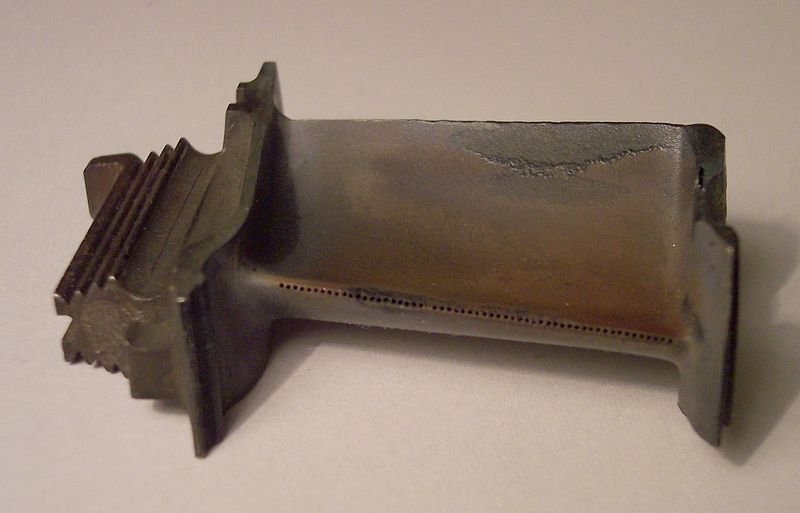 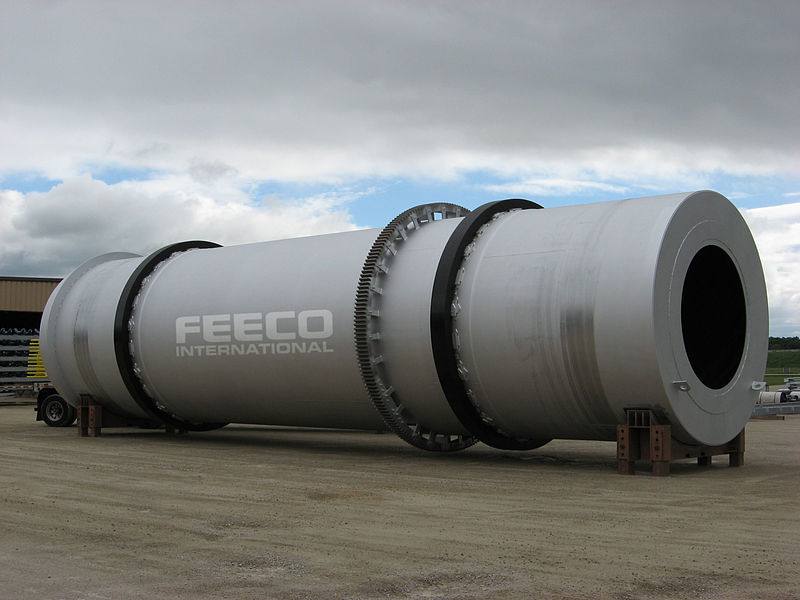 Nikelin üretimi
Yeryüzündeki Nikelin önemli bölümü dünyamıza meteorlarla gelmiştir. Bu meteorlardan biri milyonlarca yıl önce Ontario bölgesine düşmüştür. Dünya Nikel üretimin %15’i hala bu bölgeden karşılanmaktadır. 
2 tür nikel madencilik faaliyetleri ile çıkarılır:
Lateritler: 
başlıca mineraller 
nickeliferous limonite: (Fe, Ni)O(OH)  
garnierite (a hydrous nickel silicate): (Ni, Mg)3Si2O5(OH)4. 
magmatic sulfit yatakları, 
Başlıca mineral: pentlandite: (Ni, Fe)9S8.
Avustralya ve Yeni Kaledonya en büyük rezervlere sahip!
Nikel alaşım türleri
Ticari saflıkta nikel
Nikel-bakır alaşımları-Monel alaşımları
Nikel-krom alaşımları
Nikel-esaslı süperalaşımlar
Nikel-demir süper alaşımları
Saf Nikeller
Saf nikeller
	ticari saflıkta nikel  
	yüksek saflıkta nikel 
	Dispersiyon-sertleşmeli nikel ve 
	nikel kaplamalar
saf Nikeller
Yüksek saflıkta Nikel %99.99 Ni içerir.
Ticari saflıktaki nikel %99.5 Ni (+Co) saflığındadır.
tavlanmış halde katı eriyik şeklindedir.
Üstün mekanik özellikler
Mukavemetini yüksek 
sıcaklıklarda korur.
Üstün korozyon direnci
Uygulamalar
Gıda üretim donanımları
Elektrik ve elektronik parçalar
Kostik işleme ekipmanları
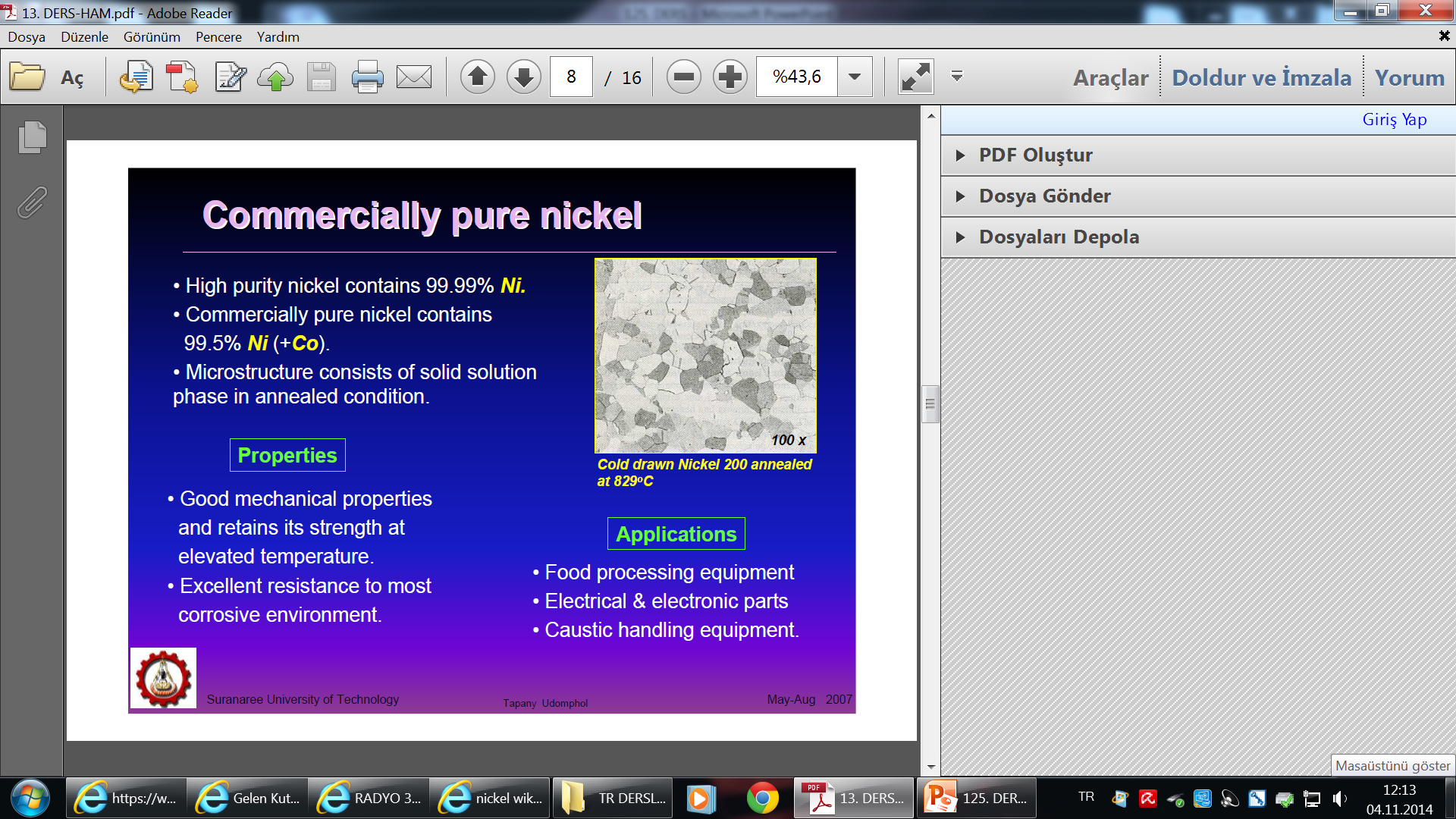 Soğuk çekildikten sonra 829C’de tavlanmış nikel 200 alaşımı
Nikel-bakır alaşımları (moneller)
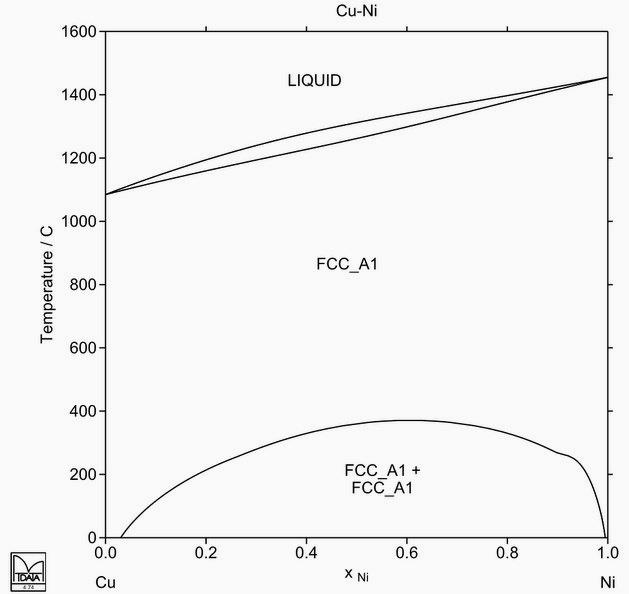 Ni ve Cu birbirleri içinde tamamen çözünür.
En önemli Ni-Cu alaşımları %67 Ni ve %33 Cu içerir. monel alaşımları
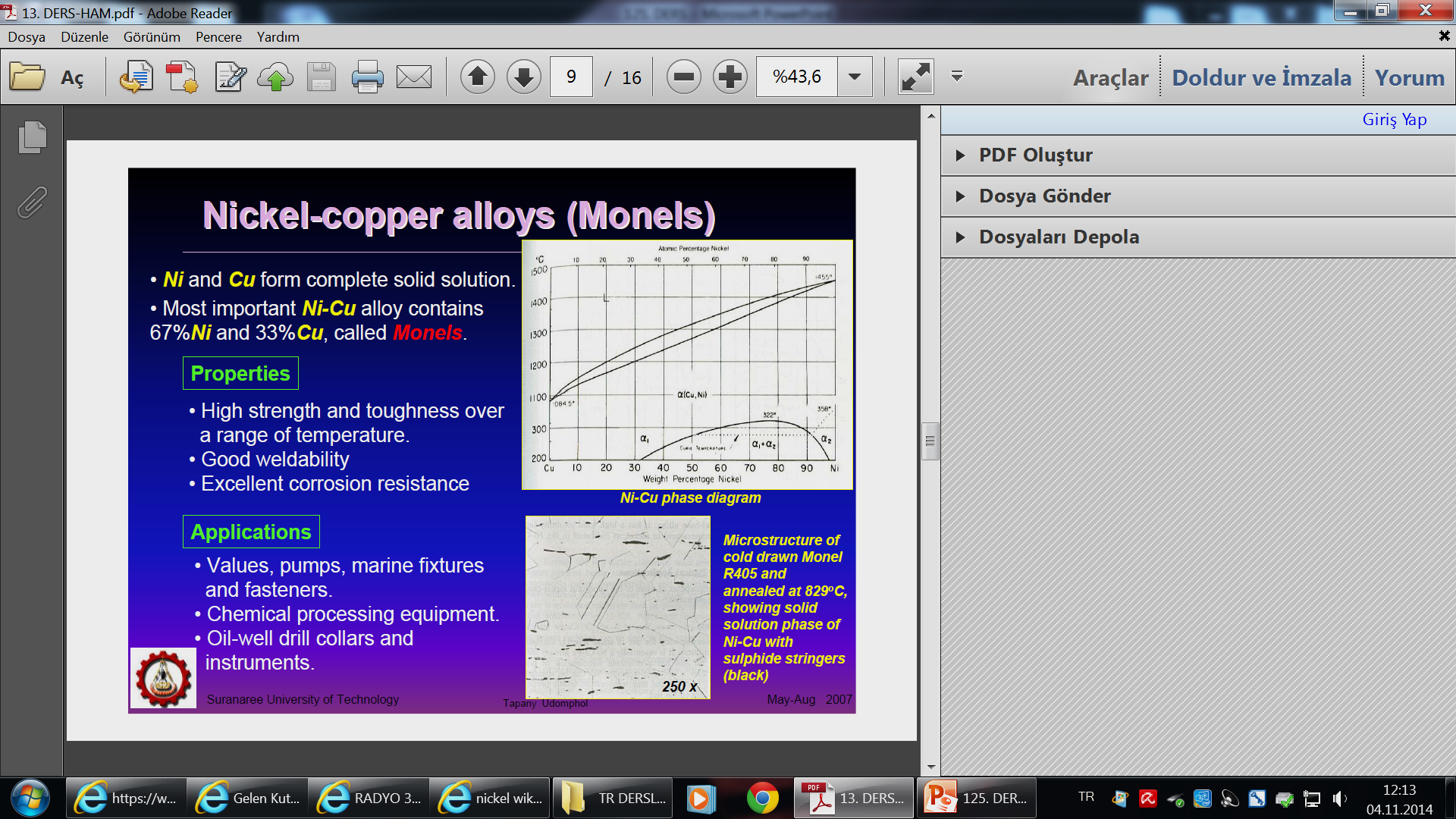 Soğuk çekilmiş ve daha sonra 829C’de tavlanmış Monel R405 alaşımı; katı eriyik matris ve siyah renkli sülfit kalıntıları
Nikel-bakır alaşımları (moneller)
Özellikleri:
Geniş bir sıcaklık aralığında yüksek mukavemet ve tokluk
Üstün kaynaklanabilme
Mükemmel korozyon direnci

Uygulamalar
Pompalar, denizci bağlantı parçaları
Kimyasal üretiminde yapısal uygulamalar
Petrol kuyu delici ve donanımları
Nikel-bakır alaşımları
Nikel ve bakır birbirleri içinde tamamen çözünür.
Nikel-bakır alaşımları,
	katı eriyik sertleşmeli
	Çökelme sertleşmeli
	kolay işlenebilir alaşımları
içerirler.
Çökelme sertleşmeli Nikel alaşımları
Bazı nikel alaşımları ciddi miktarda çökelme sertleşmesi gösterirler.
belli başlı alaşım elementleri: Mg, Al, Si ve Ti
çözeltiye alma/soğutma/ ortalama bir sıcaklığa tekrar ısıtılır ve burada hedeflenen özellikler elde edilinceye dek bekletilir.
Çökelme sertleşmeli Nikel alaşımları
Ni-Mo alaşımları
Ni-Mo faz diyagramı oda sıcaklığında Mo için %20 kadar bir çözünürlük göstermektedir.
Çözünürlük ötektik sıcaklıkta                         %40 seviyesine                                           çıkmaktadır.
Mo HCl gibi redükleyici                            asitlere dayanıklılığı arttırır.
%25’den daha fazla Mo                                        içeren Ni-Mo alaşımları                               hidroklorik aside mükemmel                     bir direnç gösterirler.
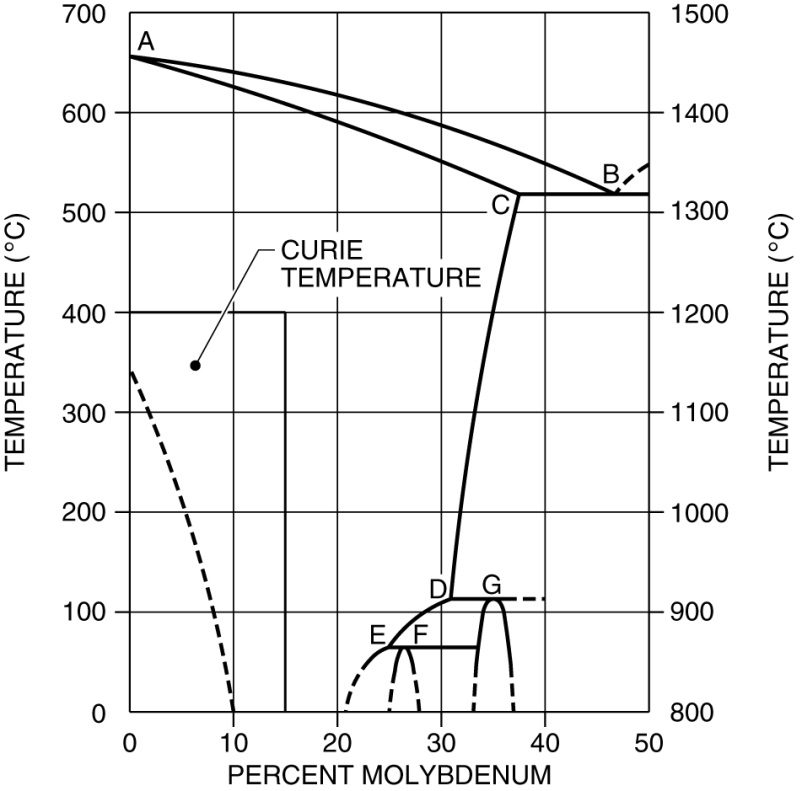 Nikel-krom alaşımları
Ni-Cr faz sisteminde kromun nikel içinde çözünürlüğü ötektik sıcaklıkta %47’den oda sıcaklığında %30’a kadar düşer.
Ni-Cr alaşımları genellikle termal geçmişe bağlı olarak ya tane sınırlarında ya da tane içlerinde az miktarda krom karbürleri bulunan tek fazlı alaşımlardır.
Yaklaşık %35 üstünde Cr ile mikroyapı çift fazlı hale gelir.
Nikel-krom alaşımları
Krom Nikel ile oda sıcaklığında yaklaşık %30’a kadar katı eriyik yapar.
Bu alaşımların benzersiz korozyon direnci krom ilavesi sayesindedir.
INCONEL 600 (%15.5Cr, 
%8Fe) standart 
bir mühendislik 
malzemesidir.
INCONEL 601, 
INCONEL 625 gibi 
gelişmiş türleri de 
vardır.
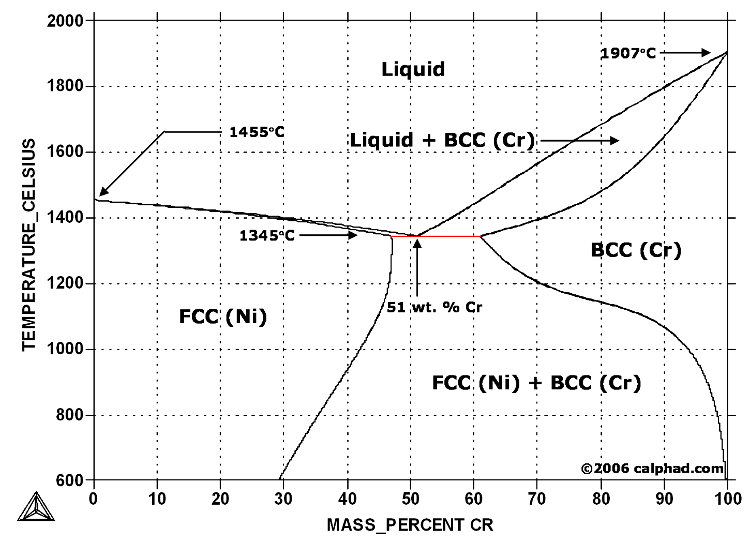 Nikel-krom alaşımları
INCONEL 600 Özellikleri:
Yüksek sıcaklıklarda yüksek korozyon direnci
Yüksek mukavemet ve şekil verilebilirlik
Uygulamalar
Isı değiştiricilerinde tüp-boru
Kimya/gıda sektörü uygulamaları
Fırın parçaları
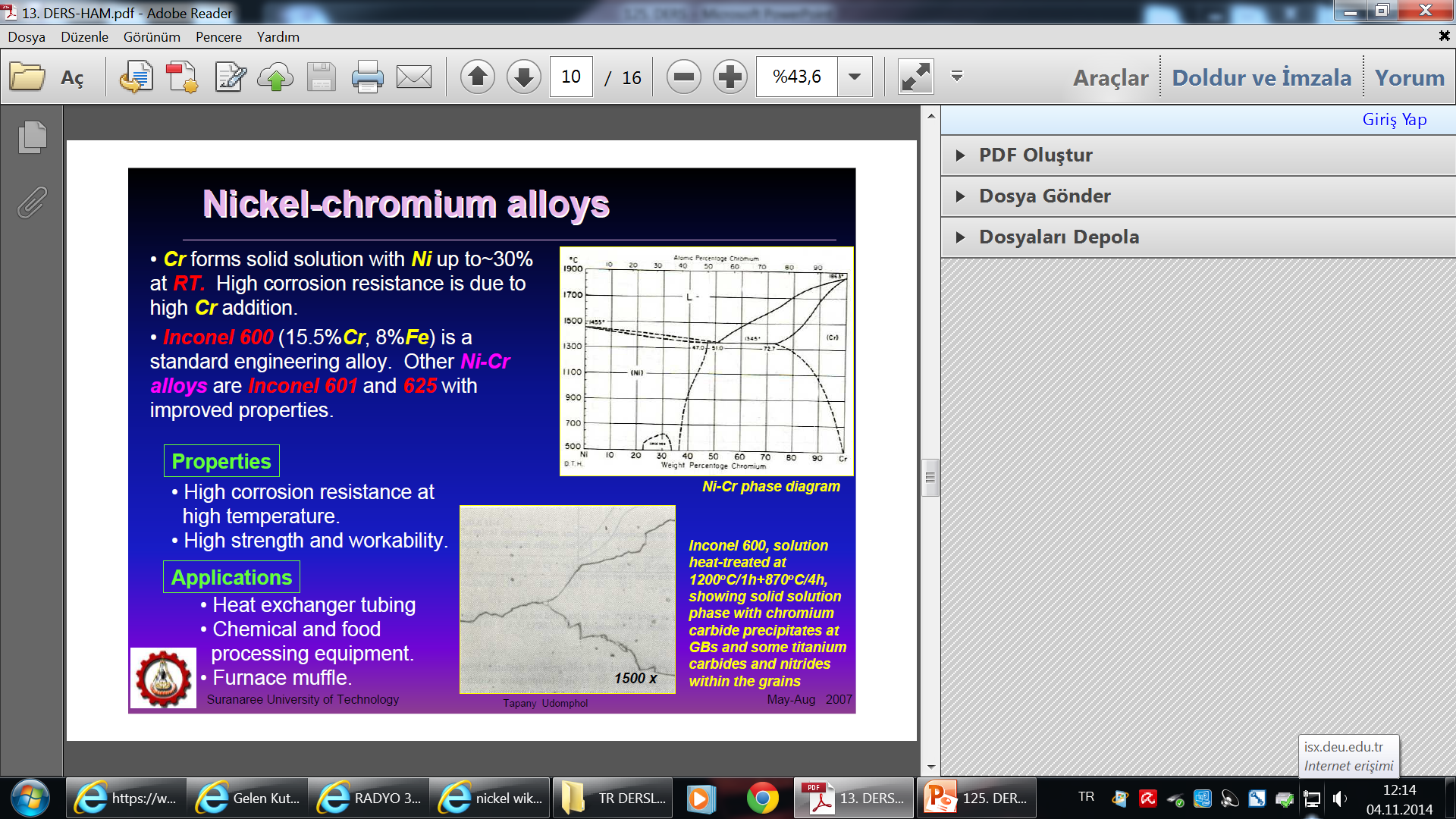 Inconel 600 alaşımı:
1200C’de 1 st + 870C’de 4 st
Katı eriyik matris ve tane sınırlarında Cr-karbürler
Tane içlerinde Ti karbürler ve nitrürler
INVAR alaşımları
%36 Ni –Fe: tüm metaller arasında en düşük genleşme katsayısına sahiptir.
Bu alaşımın ticari adı INVAR veya Ni-Lo 36’dır.
Invar alaşımın düşük genleşme katsayısı dar bir sıcaklık aralığındadır.
Düşük genleşmeli 
alaşımlar ısıl genleşme 
arzu edilmeyen 
hareketli parçalarda, 
cam-metal 
bağlantılarında ve 
elektronik cihazlarda kullanılır.
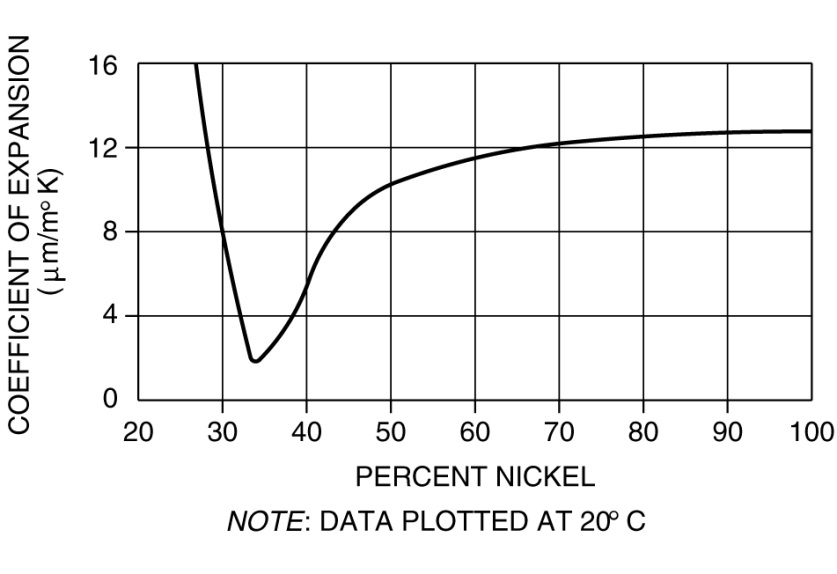 Ni-Fe-Cr alaşımları
Ni-Fe-Cr faz sisteminde gama faz alanı çok geniş.
Faz diyagramının Fe köşesine doğru %40 Cr’a kadar uzanır.
Gama faz bölgesi birçok ticari                  yüksek sıcak alaşımını 
     barındırır.
Bu alaşımlar ısıya dayanıklı 
    dökümler ve demir esaslı 
    süper alaşımlar şeklinde 
    2 gruba ayrılırlar.
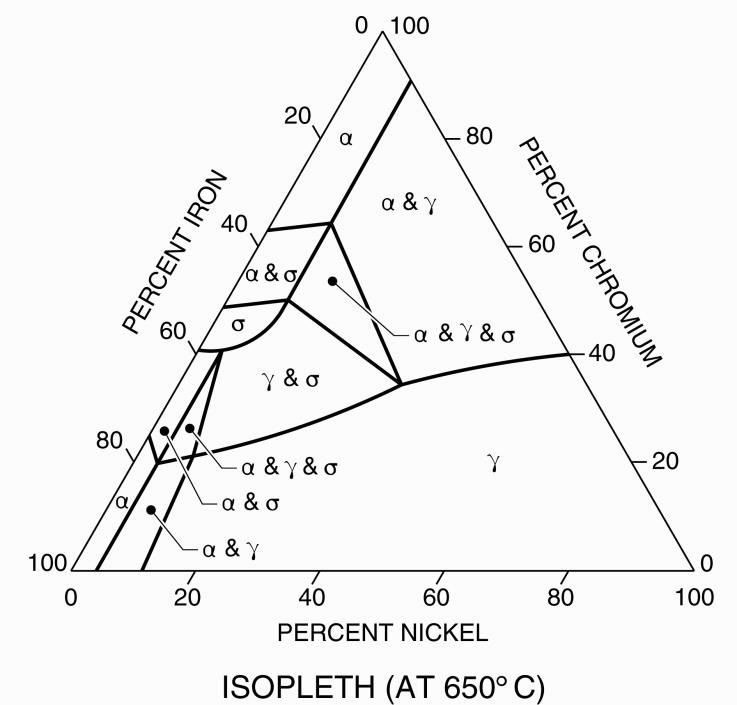 Nikel-esaslı süperalaşımlar
Yüksek sıcaklık ısıya dayanıklı alaşımlar: yüksek sıcaklıklarda mukavemetlerini korurlar.
3 çeşit Ni-esaslı süper alaşım var:
Ni-esaslı süperalaşımlar
Ni-Fe esaslı süperalaşımlar
Co-esaslı süper alaşımlar
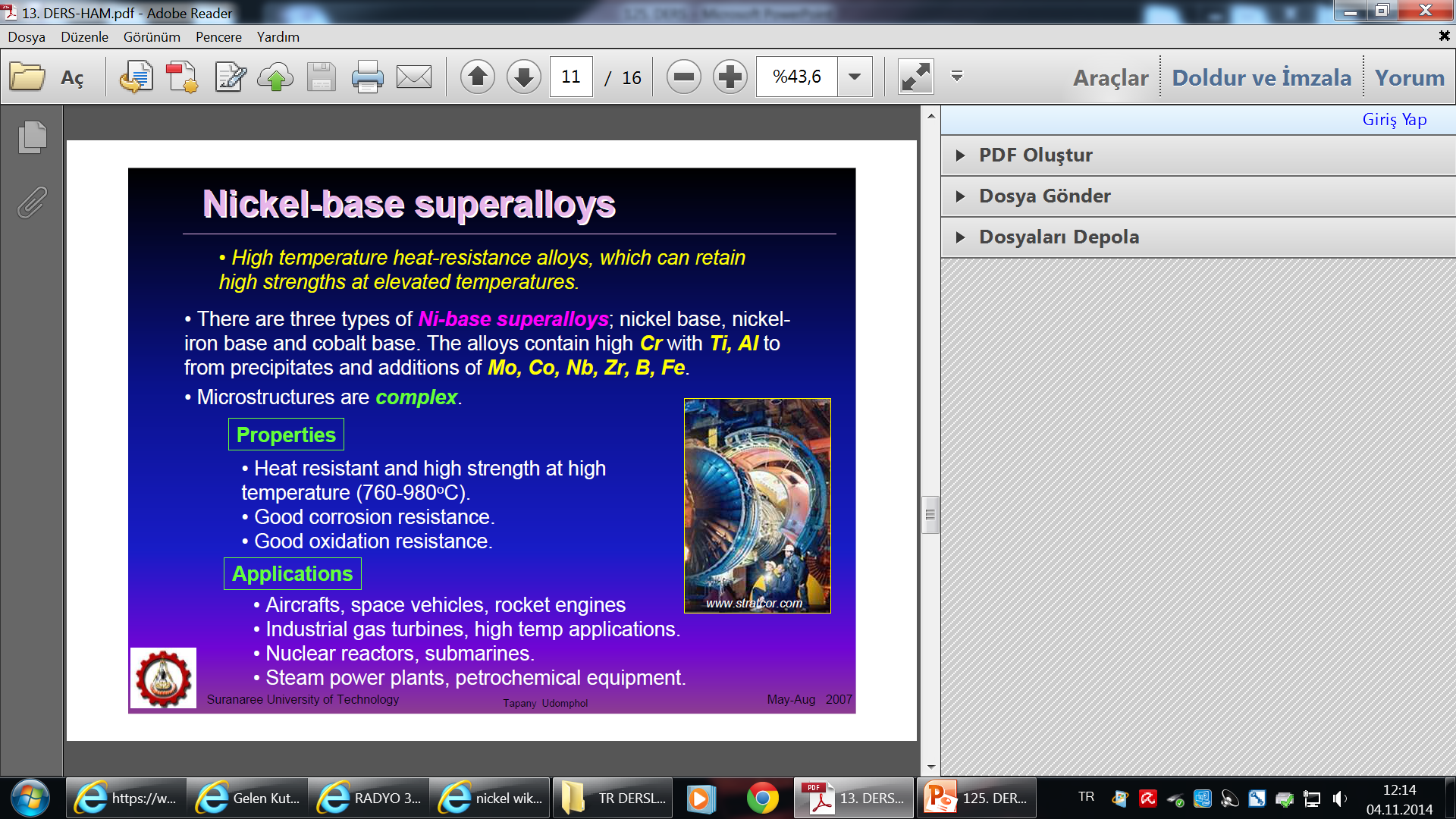 Nikel-esaslı süperalaşımlar
Bu alaşımlar, 
Yüksek miktarda Cr ile birlikte,
Çökeltiler oluşturmak için Ti, Al ve
Mo, Co, Nb, Zr, B ve Fe içerirler.
Mikroyapıları karmaşıktır.

Uygulamalar
Uçak ve uzay araçları, uydular, roket motorları
Endüstriyel gaz türbinleri
Yüksek sıcaklık yapısal uygulamaları
Nükleer reaktörler, denizaltılar
Buhar jeneratörleri, petrokimya endüstrisi
Ni-esaslı süperalaşımlar
en önemli süperalaşım grubu.
Ni, Cr, Co,Fe, Mo, W ve Nb içerirler. 
40’ın üzerinde işlem yaklaşık 30 adet döküm süper alaşımı vardır.
Ni süperalaşımları 1095°C’ye kadar sıcaklıklarda kullanılabilirler.
Bu alaşımlar uçaklarda bir çok sistem ve donanımda kullanılırlar. Manifoldlar, kolektör bilezikleri, egsoz vanaları vb.
Ni süper alaşımları levha formunda yanma astarları, gaz türbin kutuları ve jet motorlarında kullanılır.
Nikel süperalaşımlarında başlıca alaşım elementleri
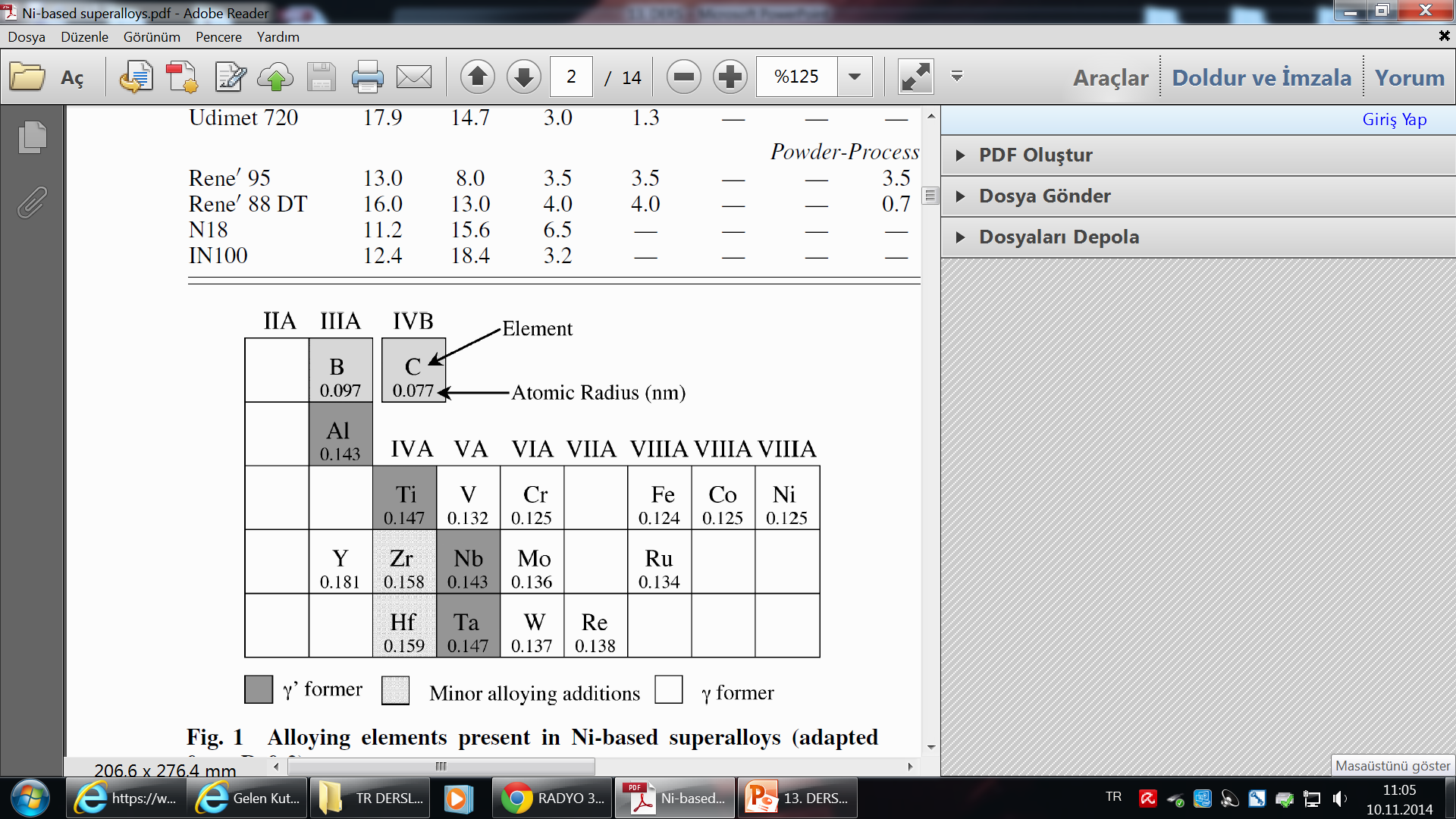 Ni-esaslı süperalaşımlar
Ni-Cr-Al faz diyagramı bir çok nikel süperalaşımındaki sertleşme mekanizmasının temelini oluşturur.
Bu üçlü faz diyagramının 750°C kesitinde %30 Cr’a kadar, gamma katı eriyiği NiAl3 veya 
     gamma prime (γ′) fazı ile 
     çevrelenmiştir.
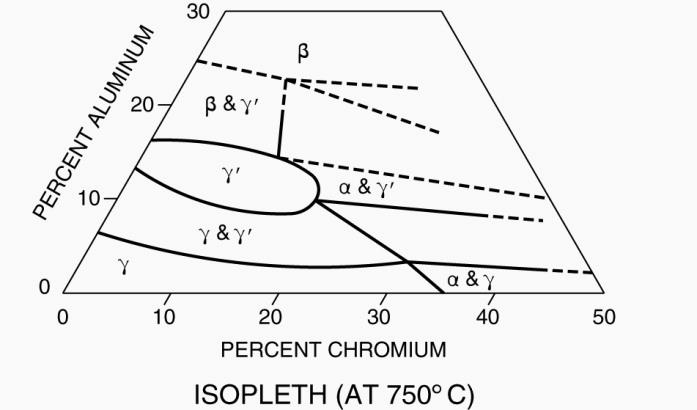 Ni-esaslı süperalaşımlar
Nikel parçalar için başlıca şekillendirme teknikleri dövme ve soğuk şekil vermedir.
Nikel alaşımlarının dövme işlemlerinin büyük çoğunluğu 870-1095°C aralığında gerçekleştirilir.
Bazı nikel alaşımları yüksek sıcaklıklarda aşırı mukavemetlidir.  Bu yüzden dövme presi tane büyümesine neden olabilecek sık ara tavlara gerek olmaması için yeterli kapasitede  olmalıdır. Homojen tane yapısı ve optimum mekanik özelliklere ihtiyaç duyan süper alaşımlar için bu konu önemlidir.
Ni-esaslı süperalaşımlar
Bazı nikel alaşımlarının dövme sıcaklık aralığı oldukça dardır.  Düşük ısıl iletkenlikleri nedeniyle dövülen parça ile kalıp temas süresini en aza indirmek gerekir.
Böylece çil etkisi ve yüzey çatlakları engellenir.  Sıcak şekillendirme operasyonlarında kükürt kontaminasyonuna izin verilmemelidir.
Hafif ve ağır dövme işlemleri için sıcaklık aralıkları
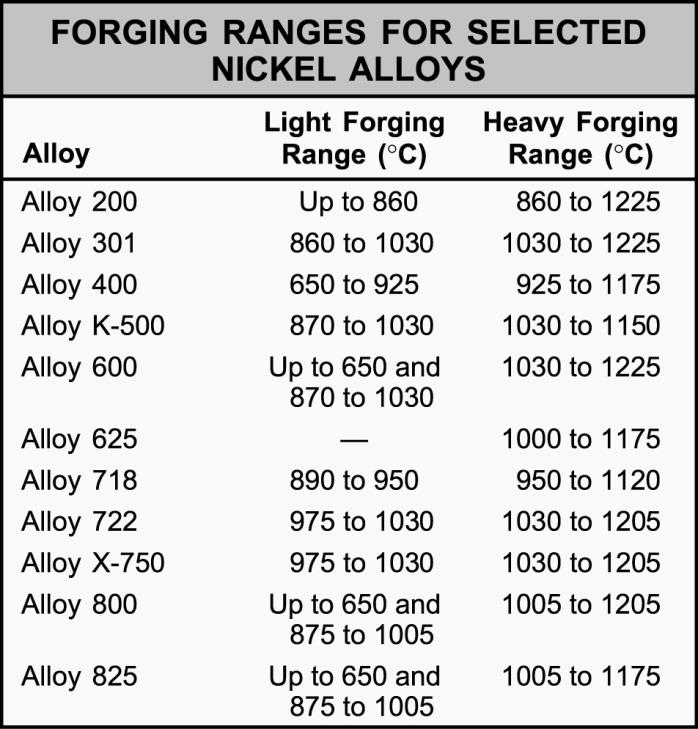 Nikel süperalaşımlarında mikroyapı
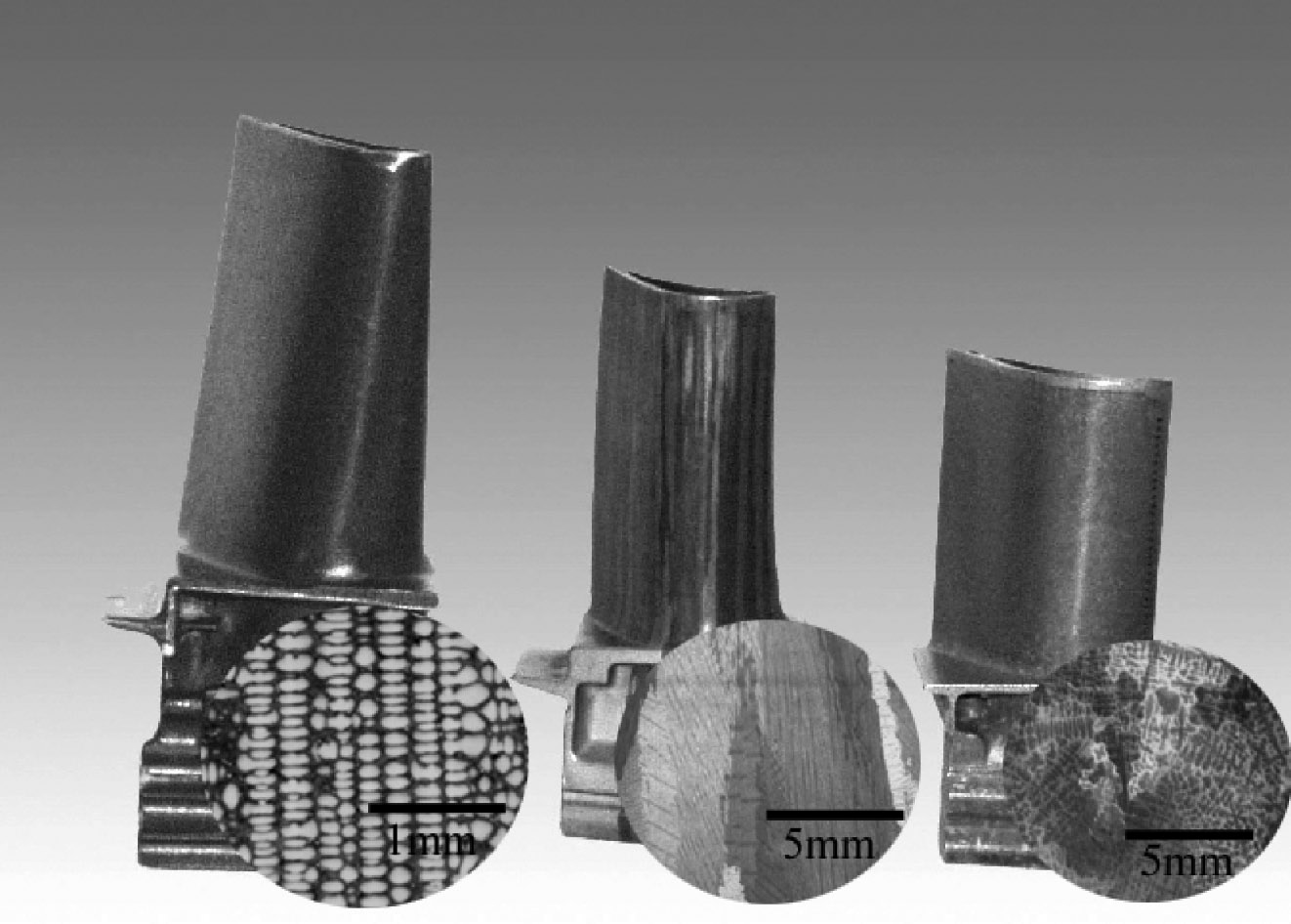 Grain structures of single-crystal, directionally solidified, 
conventionally cast 
turbine blades.
Nikel esaslı süperalaşımların tek kristal uygulamaları
Normal süper alaşımlarının en az 50 C üstünde kullanılmaları mümkündür.
Aerofolyoların, gaz türbin motorlarının imalatında kullanılırlar.
Nikel-demir süperalaşımları
Demir daha ucuz olduğundan kısmen Ni yerine kullanılır.
Nikel esaslı süper alaşımlara göre özellikleri düşürür.
Bu nedenle Ni-Fe süperalaşımları düşük sıcaklıklarda kullanılır.

Ni-Fe süperalaşımları %25-45 Ni ve %15-60 Fe içerirler.
Daha yüksek Ni çalışma sıcaklığını yükseltir (815C’ye kadar!)
Nikel-demir süperalaşımları
Artan Ni ile yüksek sıcaklık performansı iyileşir fakat maliyet artar.
Örnekler: INCONEL 707, 718, 901.

Mikroyapı ostenitik YMK matris üzerine kuruludur.
Mo ve Cr ilavesi ile katı eriyik sertleşmesi sağlanabilir
Ti, Nb ve Al ilavesi ile metaller arası bileşikler oluşturularak çökelme sertleşmesinden yararlanılabilir.
Fe-esaslı süperalaşımlar
Demir esaslı süperalaşımlar: işlem alaşımları
%9-49 Ni + %12-22 Cr + %22-62 Fe + diğer alaşım elementleri 
ostenitik paslanmaz çeliklerin hüviyetinde 
760C sıcaklıklara kadar kullanım için uygun
Fe-esaslı süperalaşımlar
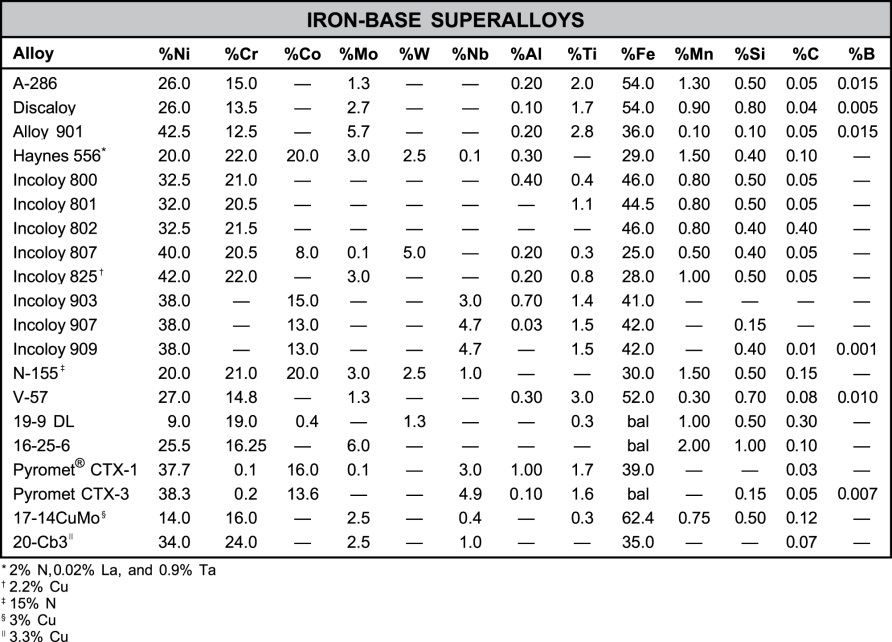 Nikel alaşımları uygulamaları
Primer nikelin en önemli kullanım alanı paslanmaz çelik üretimidir.
Saf nikel nikel kaplama, toz metalurjisi, batarya elektrodlarında ve nikel esaslı alaşımların üretiminde alaşım katkısı olarak kullanılır.
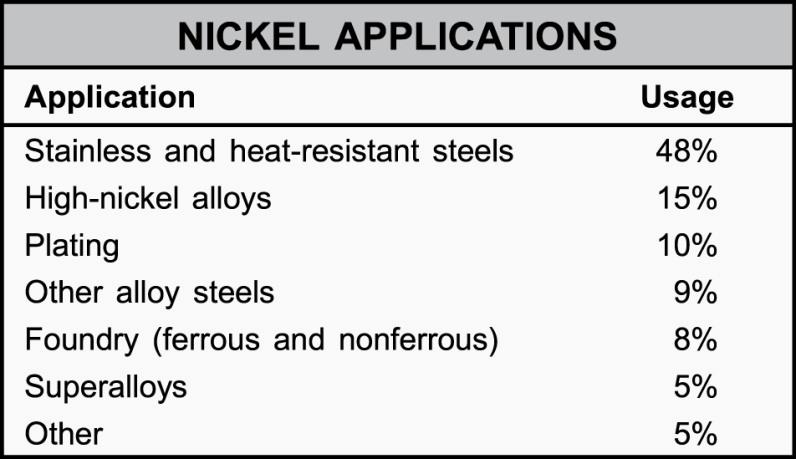 Nikel
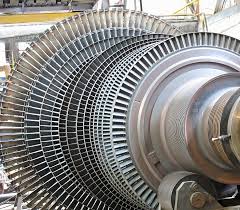 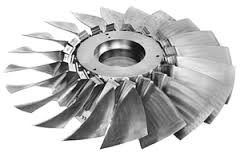 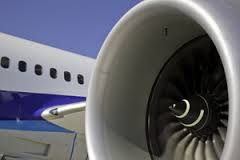 Nikel mi, çevre ve doğa mı?
MANİSA’nın Turgutlu İlçesi sınırlarında kalan ve yaklaşık 2 milyon ağacın kesilmesinin öngörüldüğü Çaldağı’nda nikel cevherinin çıkartılmasıyla ilgili hazırlanan Çevresel Etki Değerlendirmesi (ÇED) raporuna, Çevre ve Şehircilik Bakanlığı tarafından onay verildi.

Çaldağı eteklerinde faaliyete geçecek ilkel yöntemle nikel cevherinin çıkartılacağı gerekçesiyle tepkilere neden olan madenle ilgili firma tarafından bu yılın başlarında hazırlanan 2’nci ÇED raporu da 27 Ekim’de Çevre ve Şehircilik Bakanlığı tarafından onaylandı. 

projenin hazırlık aşamasında yaklaşık 200 bin ağaç kesildi, tesis çalışmaya başladıktan sonra da yaklaşık 1 milyon 800 bin ağacın kesileceği iddia ediliyor. 

TURÇEP (Turgutlu Çevre Platformu), "Konuyu mahkemeye taşıyor.
Yırca deneyiminden sonra…
Nikel mi, çevre ve doğa mı?
Manisa İli Gördes İlçesi sınırları içinde bulunan nikel madeni, Meta Madencilik Ltd. Şti. tarafından 2003 yılında işletilmeye başlanmıştır. Maden işletmesinde üretime başlanılan tarihten bugüne kadar, açılan iki adet maden ocağından 230.000 ton nikel cevheri çıkarılmıştır.
Çıkarılan cevherin 150.000 tonu Yunanistan, Makedonya ve Çin gibi çeşitli ülkelere ihraç edilmiştir.
2008 yılından itibaren ihracat faaliyetlerine son verilerek, kalan 80.000 ton nikel cevheri yeni kurulacak tesisin deneme üretiminde kullanılmak üzere stok alanında muhafaza edilmektedir.
Firma, 2007 yılından itibaren Zorlu Grubunun katılımı ile Meta Nikel Kobalt Madencilik A.Ş. Olarak faaliyetini sürdürmektedir. Şirket ayni yıl düzenlediği Gördes Nikel Kobalt Yatırım Projesi’ni yürürlüğe koyma kararı alarak 2011 de fizibilite çalışmalarını tamamlamıştır. Yatırım çalışmalarına 2011 tarihinde başlanması ve 2013 yılında nikel ve kobalt uç ürünlerin üretimine geçilmesi planlanmıştır.
Projenin uygulamaya konulması için ENCON Çevre Danışmanlık Ltd. Şti. tarafından Gördes Nikel Kobalt Projesi Nihai Çevresel Etki Değerlendirmesi (ÇED) Raporu düzenlenmiştir. Rapor, yapılan revizyonlarla son şeklini alarak Çevre ve Orman Bakanlığı tarafından onaylanmıştır
kobalt
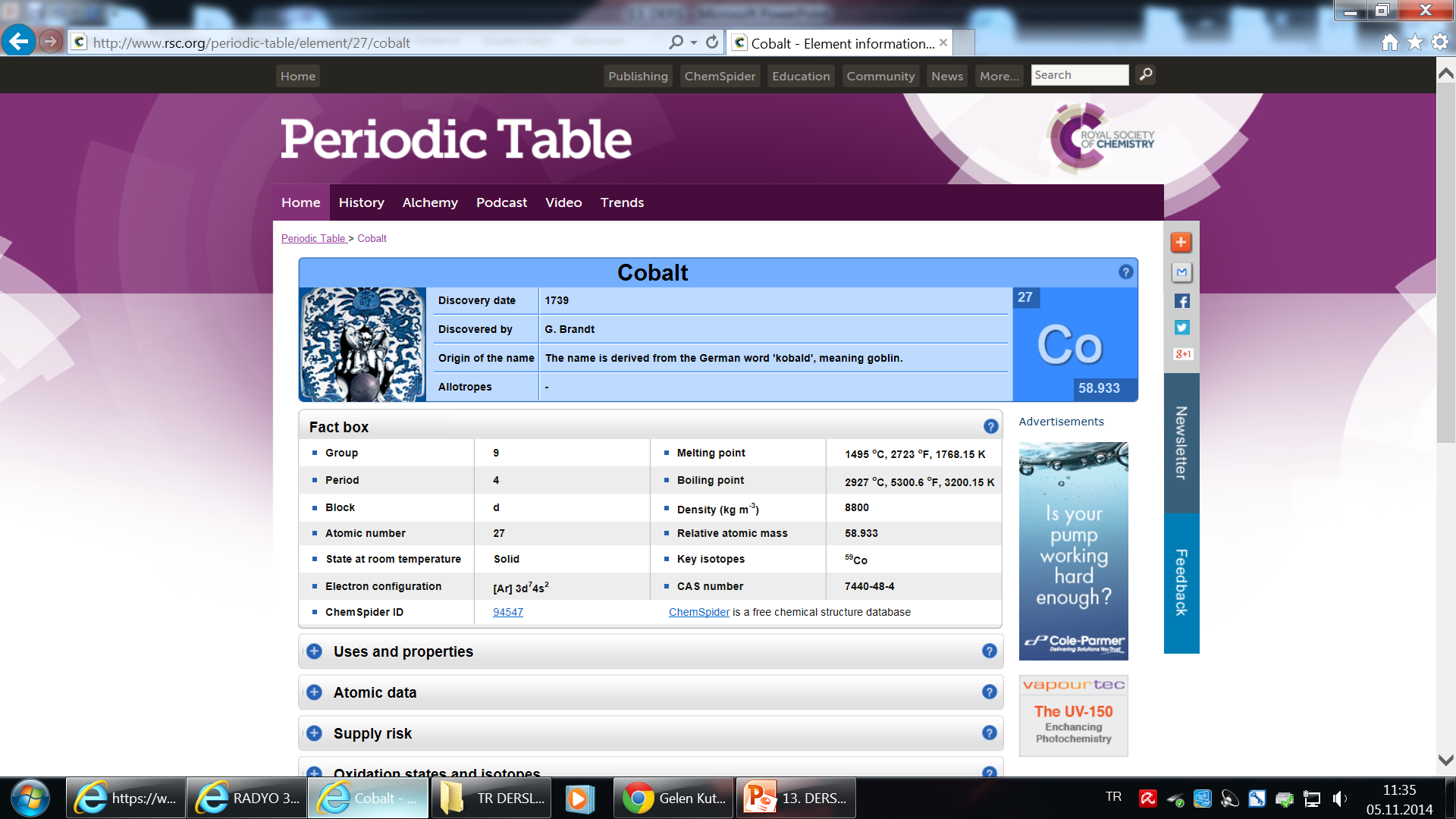 Kobalt ve kobalt alaşımları
Kobalt demir gibi manyetiktir ve mıknatıs üretiminde kullanılır. Alüminyum ve nikel ile alaşımları güçlü mıknatıslar arasındadır.
Kobalt alaşımları yüksek sıcaklık mukavemetinin önemli ve gerekli olduğu jet türbinleri ve gaz türbin jeneratörlerinde kullanılır.Cazip görünüşü, sertliği ve korozyon direnci sayesinde elektro-kaplama işlerinde önemlidir.
Kobalt tuzları asırlardır boyalarda, seramiklerde, enamel ve camlarda, kap kaçaklarda eşsiz renkler elde etmek için kullanılır.
Radyoaktif Co-60 kanser tedavisinde yararlanılır.
Kobalt
kobaltit, skutterüdit ve örtrit minerallerinde bulunur.
Önemli rezervler
	Kongo,
	Kanada
	Avustralya
	Zambia ve
	Brezilya’da mevcuttur.

Ancak kobaltın büyük bir bölümü Nikel madenciliğinin yan ürünü olarak elde edilir.
Kobalt da dail olmak üzere bazı geçiş elementlerinin rezervleri okyanus derinliklerindedir.
Kobalt ve kobalt alaşımları
Kobalt alaşımları Ni alaşımları gibi korozyondan korunma ve yüksek sıcaklık performansı için kullanılırlar. 
Bu uygulamalarda yüksek ergime noktaları ve yüksek mukavemetleri avantaj sağlar.
Kobalt 417C üstünde YMK altında ise HCP yapıdadır.
Kobalt benzersiz aşınma direnci, vücut sıvılarına dayanıklılığı ile kalça ve diz protezleri gibi biyomedikal uygulamalarda ön plana çıkar.
Co-esaslı süperalaşımlar
Kobalt-esaslı süperalaşımlar Nikel süperalaşımlarından daha düşük sürünme mukavemetine sahiptirler.
Kobalt süperalaşımları bir dizi karbürler ve katı eriyik  fazları ile sertleşirler.
Kobalt bazlı süperalaşımlar Ni süperalaşımlrına benzer fakat daha toleranslı uygulamalarda kullanılırlar.
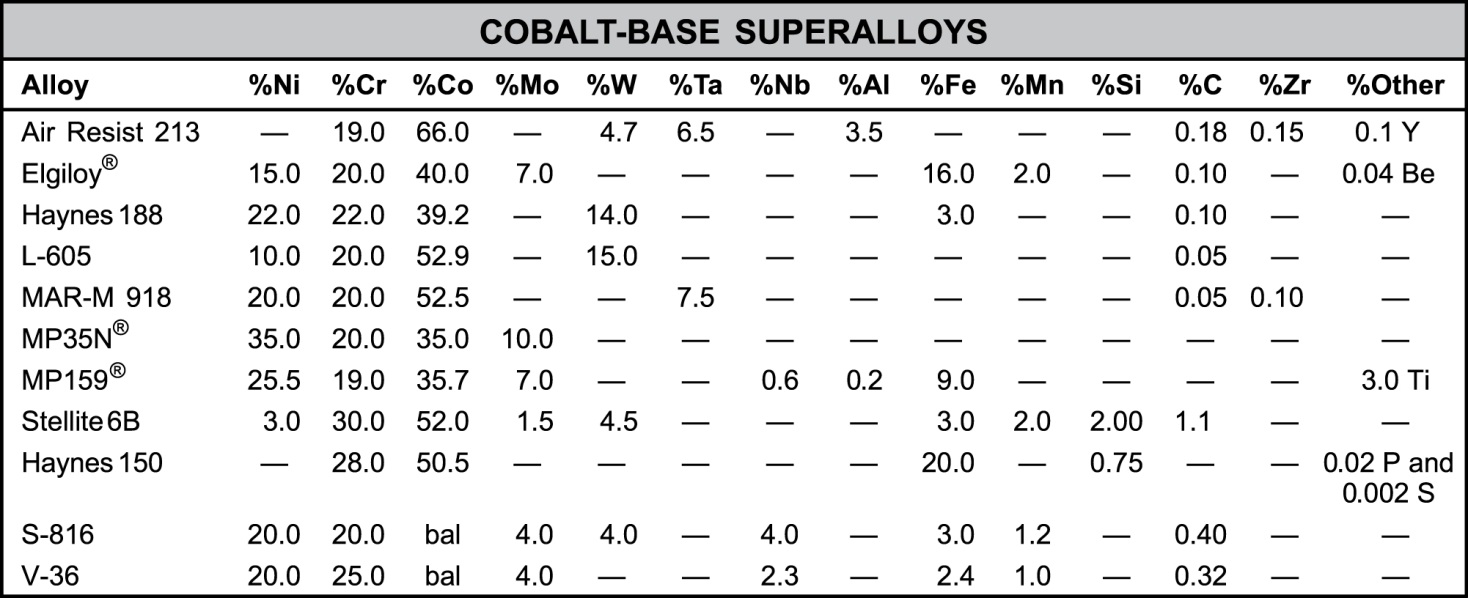 Co-esaslı süperalaşımlar
Aşınma dirençli kobalt alaşımlarının önde gelenleri Stellit ve Triballoy alaşımlarıdır. 
Stellitler  %25-35 Cr, %1-3 C, %4-25 W içeren toz metalurjisi ile üretilen işlem ya da döküm alaşımlarıdır. 
Triballoy alaşımları toz metalurjisi ile üretilen intermetalik malzemelerdir.
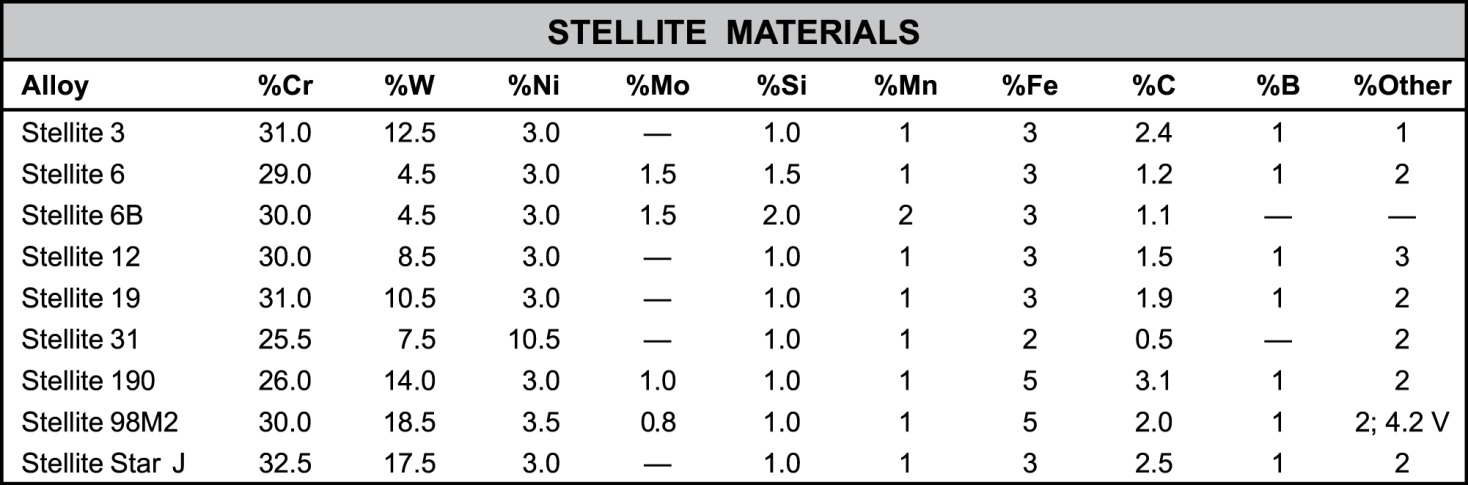 Alaşım elementleri
Krom
Oksitlenme ve yüksek sıcaklık korozyonu direncini arttırır.
M7C3 ve M23C6 karbürleri oluşturarak mukavemeti arttırır.

Tantalum/Kolombiyum
Katı eriyik sertleştiricileri
Co3M bileşiği ve MC, M6C karbürü oluşturarak sertleşme sağlar.

Alüminyum
Oksitlenme direncini arttırır.
CoAl bileşiğini oluşturur.
Alaşım elementleri
Titanyum
MC karbürleri ve Co3Ti bileşiği oluşturarak mukavemet sağlar. 
Yeterli Ni bulunduğunda Ni3Ti ile de mukavemeti arttırır.
Nikel
YMK matrisi kararlı kılar.
Ni3Ti bileşiği ile mukavemet sağlar.
Dövülebilirliği arttırır.
Bor ve zirkonyum
Tane sınırlarına etkisi ve çökelti oluşumu ile mukavemet sağlar; Zr MC karbürleri ile mukavemeti arttırır.
Alaşım elementleri
Karbon
MC, M7C3, M23C6 ve M6C karbürleri ile mukavemet artışı

Yitriyum, Lantalum
Oksitlenme direncini arttırır.
uygulamalar
türbin kanatları
 implant malzemeleri
 eksoz kutusu
 brülör astarları
 vb yapısal levha uygulamaları

Kobalt alaşımları Nikel alaşımlarına benzer pratiklerle kaynak yapılabilirler. Kaynak işlem şartları paslanmaz çelikler için uygulananlardan daha farklı değil. Sadece daha fazla kaynak kuvveti gerekli olabilir.
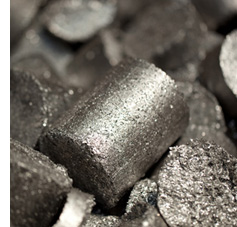 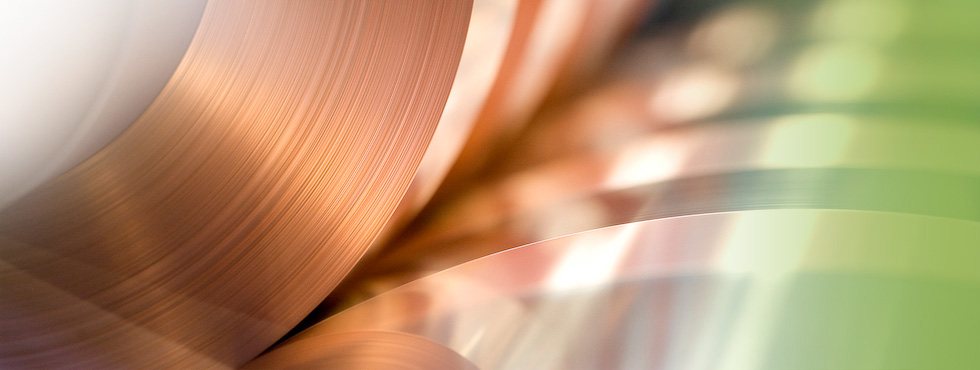 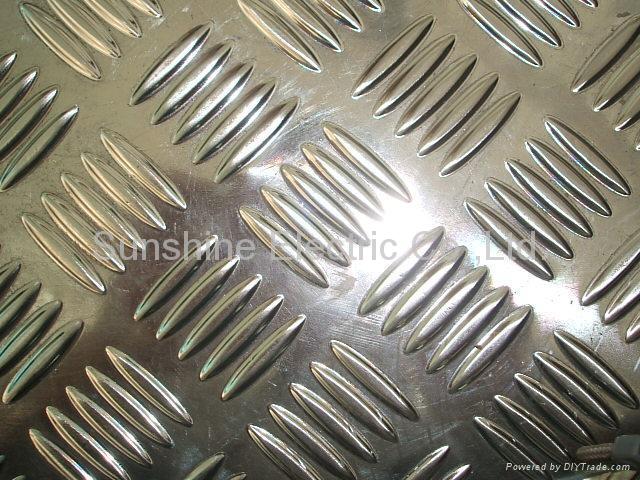 Refrakter metaller
25.12.2014
Refrakter metaller
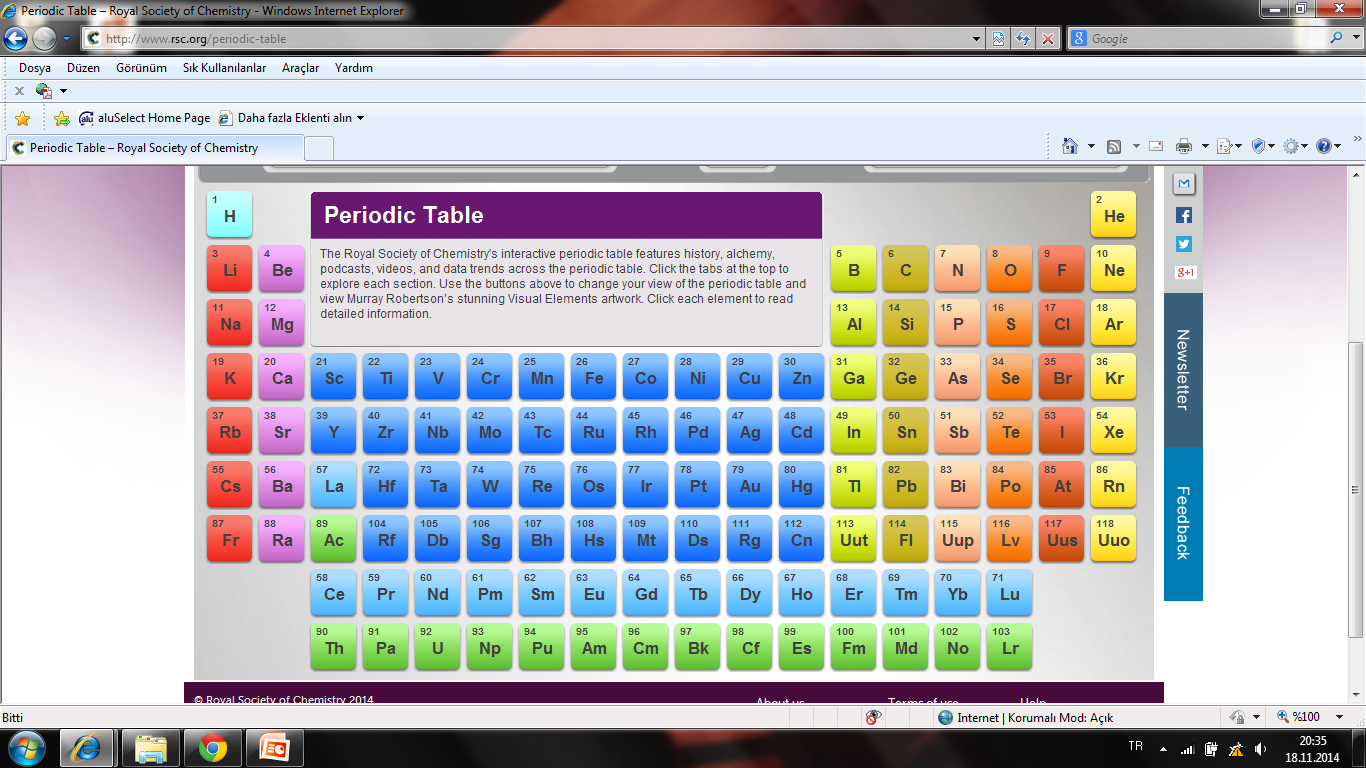 refrakter metaller
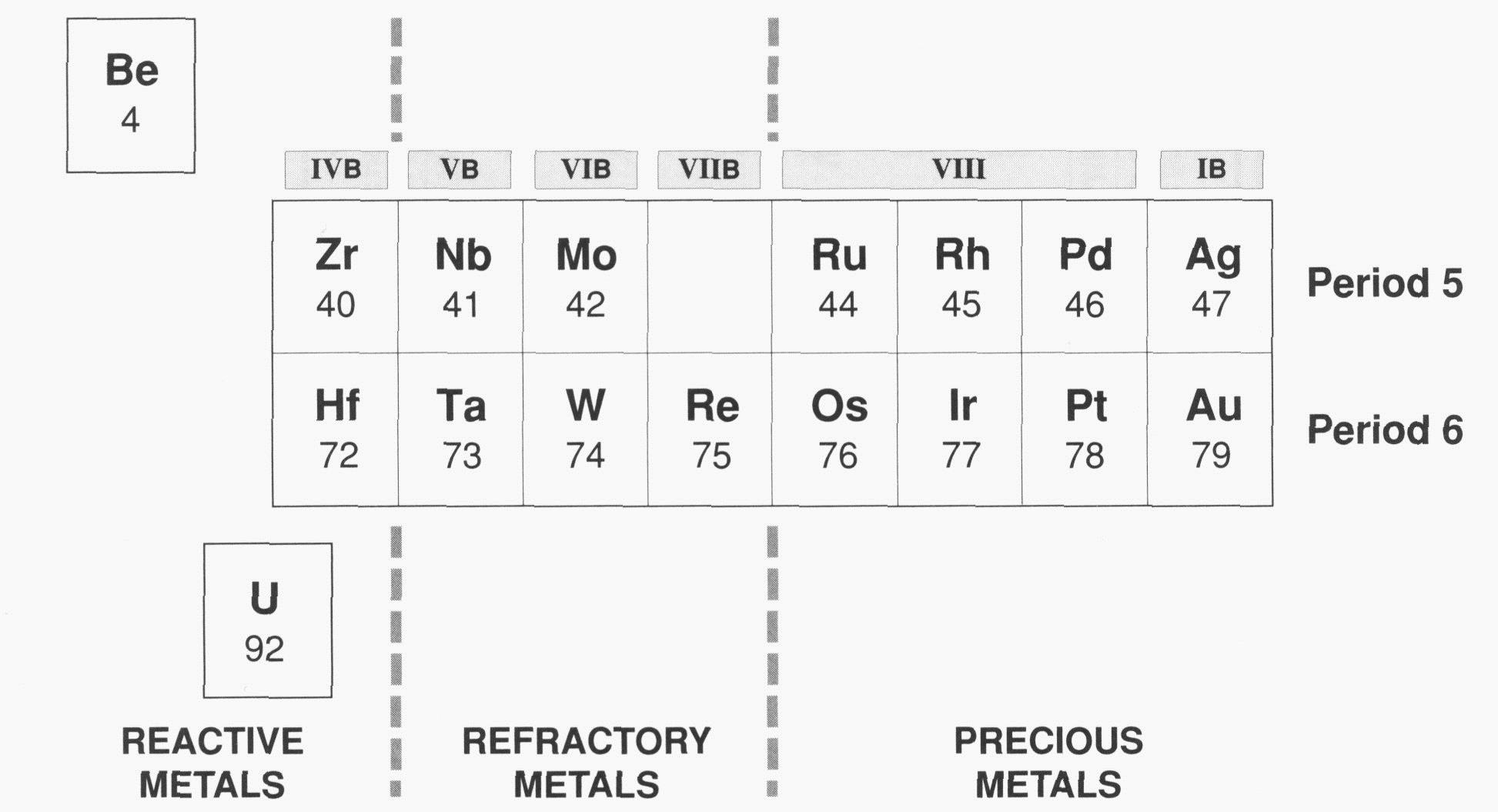 [Speaker Notes: This chart is a slice of the periodic table and shows the break down of these various metals into their respective categories.  We will look at the reactive metals first, each one at a time and then move to the refractory alloys and finally to the precious metals.  The reactive metals are zirconium, hafnium, beryllium and uranium.]
Refrakter metaller
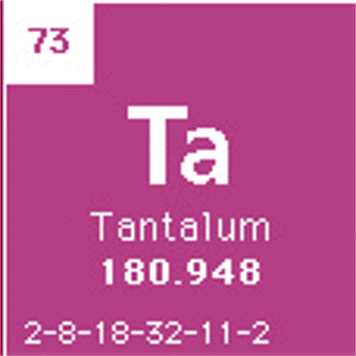 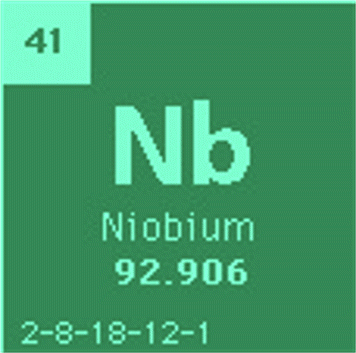 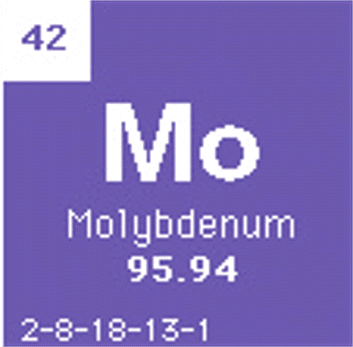 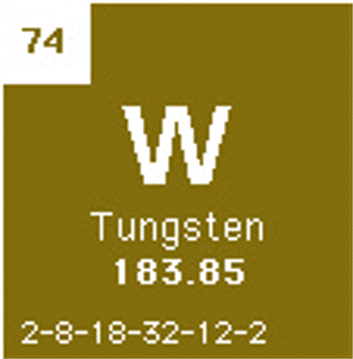 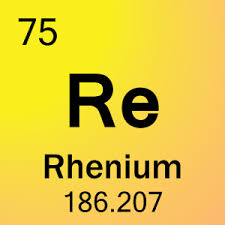 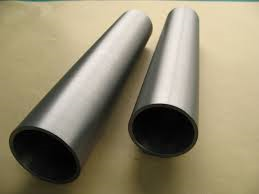 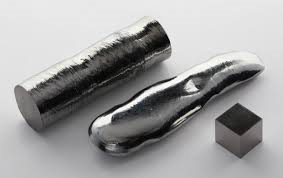 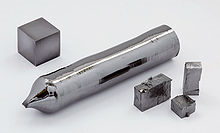 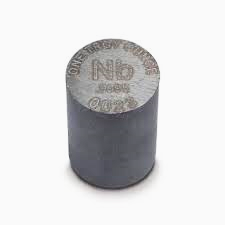 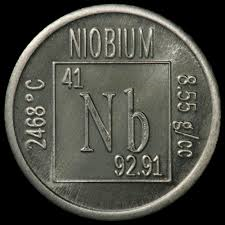 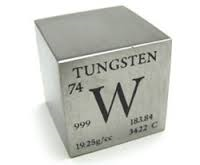 Refrakter metaller
ergime noktaları 2000C’nin üstünde olan metaller 
Yüksek sıcaklıklarda oksitlenmeleri kolay!  
Düşük sıcaklıklarda işlenmeleri zor!
Pahalı!
Tozları toksik ve biyolojik etkileri olabilir; deri ile temasta tahriş edici!
Nb, Ta, Mo,W ve Re
dökümle imal edilmezler.
Üretimleri toz metalurjisi ile!
Saf halde gevrek!
Tornalanmaları güç!
Refrakter metaller
Metalik bağları zayıftır ve bu nedenle akma dayanımları düşüktür.
HMK kristal yapısındadırlar. Bu nedenle sünek-gevrek geçiş sıcaklığı gösterirler.
Sadece sıcak şekillendirme!
Isıl değişimlere, yüksek sıcaklıklara
Aşınmaya
Yüksek sıcaklıklarda korozyona 
    dayanıklı
Refrakter metal ve alaşımlar
Refrakter metallerin kullanıldığı yerlere örnekler
Ampül filamanları (tungsten), 
roket nozülleri, nükleer santral jeneratörleri (niobyum), 
elektronik kapasitör (tantalum ve niobyum) ve 
kimya süreç ekipmanları
Torna uçları
Kaynak elektrodları 
Medikal ekipmanlar
Refrakter metal ve alaşımları
Refrakter metaller oksitlendiklerinden havada yüksek sıcaklıklarda ve uzun sürelerle çalışamazlar.
Vakumda, uzayda veya oksijensiz ortamlarda kullanılabilirler.
Refrakter  metallerin özellikleri
Refrakter  metallerin özellikleri
[Speaker Notes: The physical properties of the reactive alloys are represented by those metals in the top portion of this table.  These alloys tend to have higher melting points than the alloys we have examined before  with melting points from 2000 to 4000 F.]
tungsten
Atom numarası: 74
Ergime noktası: 3422 C
Yoğunluk: 19.25 g/cm3
E: 411 GPa
Kafes yapısı: HMK
tunsten
Wolfram/tunsten
Çok sert bir metaldir.
Rengi çelik grisi ile beyaz arasındadır.
En yüksek ergime noktasına sahiptir: 3422°C
Yüksek sıcaklıklarda en yüksek mukavemet (1650°C ve üstü)
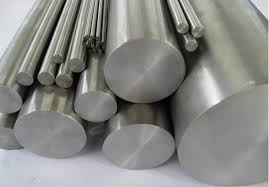 Tungsten esaslı alaşımlar
Z=74
Yoğunluk: 19.26 g/cm3
E: 414 GPa
Kafes yapısı: HMK

Ampül filamanlarında
Karbürlü kesme takımlarında
Çeliklerde ve süperalaşımlarda alaşım elementi olarak
Uçak-uzay sektöründe
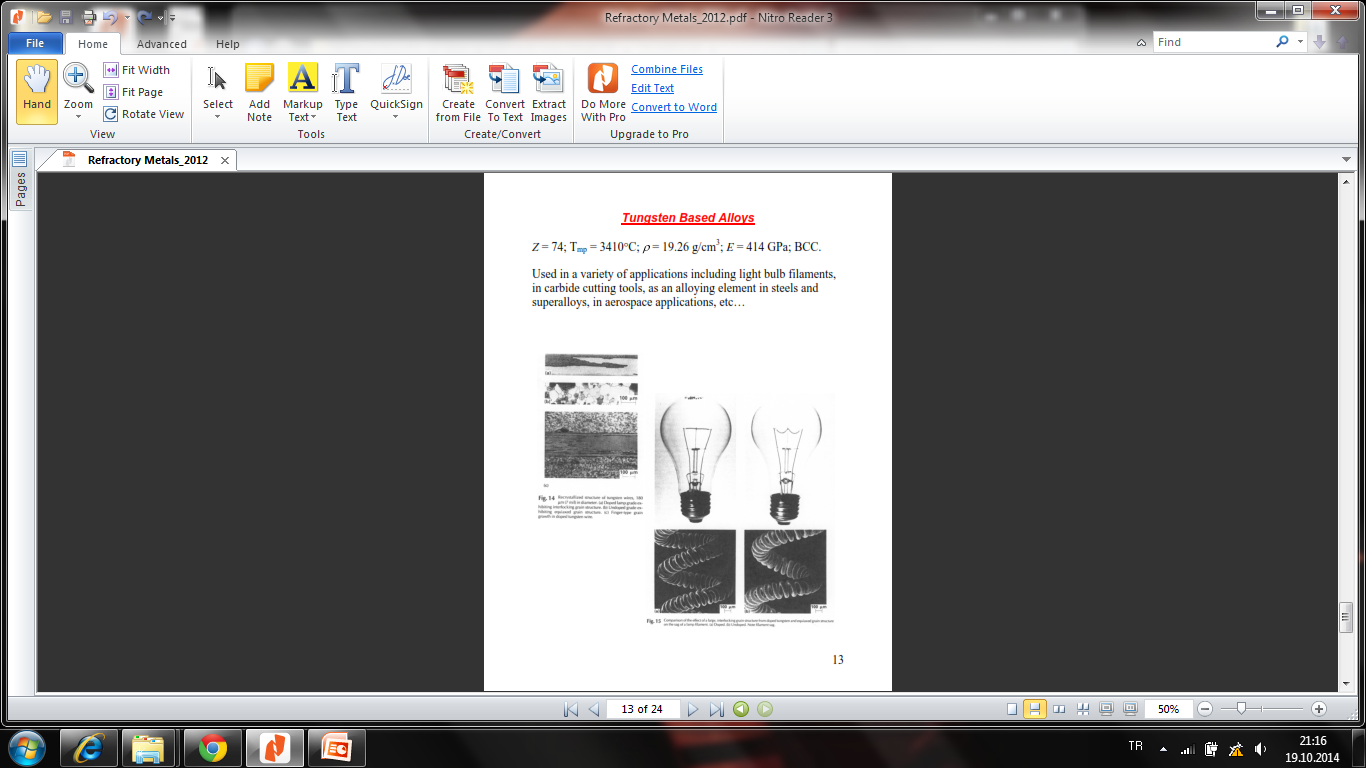 Tungsten esaslı alaşımlar
Alaşımsız tungsten
Doplanmış tungsten
Katı eriyik alaşımları
	%2-20 Mo veya %1-25 Re içerirler!
Dispersiyon sertleşmeli alaşımlar
	%1-2 ThO2 veya HfC
W ağır alaşımlar
	W-Ni-Cu veya W-Ni-Fe
Alaşımsız Tungsten
Özellikler deformasyon geçmişine, saflık seviyesine ve test yönüne bağlıdır.
Yeniden kristalleşme sıcaklığı altında artan deformasyon mukavemeti ve sünekliliği arttırır ve sünek-gevrek geçiş sıcaklığını düşürür.
Bu durum hareketli dislokasyonların oluşmasından kaynaklanır.
Yeniden kristalleşmiş yapılar  sınırlı sünelik gösterirler ve taneler arası kırılma ile kırılırlar.
Tane küçültme sünekliği ve mukavemeti arttırır.
Katı eriyik Tungsten alaşımları
Tipik olarak Mo veya Re bulunur.
Mo yoğunluğu düşürür ve döküm alaşımlarında tane yapısını küçültür. Mo ayni zamanda ergime sıcaklığını düşürür ve prosesi kolaylaştırır.
Re tungsten alaşımlarını sünek yapar. 
W-Re alaşımları yüksek sıcaklık ısılçiftlerinde, tahrik sistemi parçalarında ve X-ışınları tüplerinde kullanılır.
Re ısıl yorulma ve ısıl şok direncini arttırır.
dispersiyonlu Tungsten alaşımları
ThO2 takviyeli W alaşımları bu gruptaki en popüler alaşımlardır.
Ampül filamanlarında kullanılır.
Ark kaynağı için elektrod malzemesidir.
ThO2 tungstenin yüksek servis sıcaklıklarında buharlaşma kaybını azaltır.
ThO2 ayni zamanda yeniden kristalleşmeyi ve yüksek sıcaklıklarda tane büyümesini önler.
ağır Tungsten alaşımları
W tanelerinin geçiş elementinden matris içinde gömülü olduğu sıvı faz sinterlemesi (toz metalurjisi) ile üretilen alaşımlardır. 
Radyasyon bariyeri, elektrik 
kontak malzemesi, kinetik 
enerji delicilerine (bomba) 
karşı zırh malzemesi olarak 
kullanılırlar.
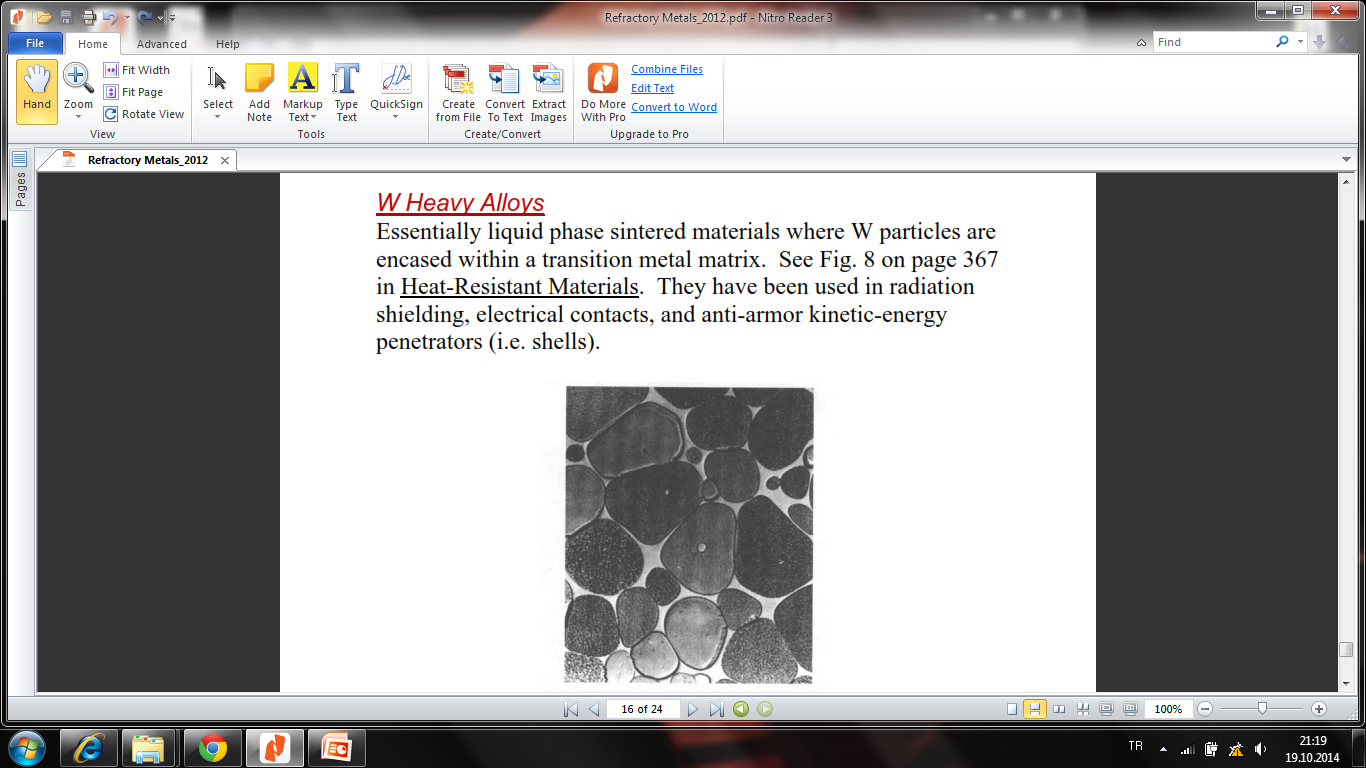 95W-3.5Ni-1.5Fe ağır alaşımı; sıvı faz sinterlemesi ile üretilmiş. Yapı Fe ve Ni’ce zengin ile çevrelenmiş W tanelerinden oluşuyor!
Tungsten alaşımları
HMK kristal yapısı
 sünek-gevrek geçiş sıcaklığı oda sıcaklığına yakın.
 kaynak bölgesi sünek değil.
 O, N, C çözünürlüğü düşük.
 bu nedenle tane sınırlarında oksit, nitrit ve karbür filmlerine rastlanır.
 Kaynak işlemi saf asal gazda veya vakumda yapılabilir.
 gerilme konsantrasyonlarına ve yükleme hızına hassas
 Renyum ile alaşımlama sünekliği arttırır:  W 20-30%Re (ticari bir alaşım fakat sigma fazı nedeniyle katılaşmada çatlak riski var!)
[Speaker Notes: Molybdenum and Tungsten are taken together.  Here are listed properties of these.  Note that these metal tend to be brittle but the addition of rhenium greatly improves ductility.  These are often used in wire form as thermocouples and are cross wire welded.]
Molibden
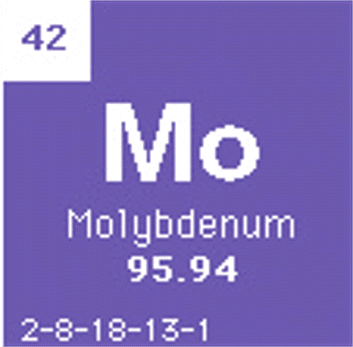 Atom numarası: 42
Ergime noktası: 2610C
Yoğunluk: 10.22 g/cm3
E: 324 GPa
HMK

Yüksek stiffness ve hafiflik gerektiren uygulamalarda
Isıl özellikleri ile termal şok ve yorulma şartlarında ideal: mikroelektronikte önemli!
demir-çelik ve süper alaşımlarda alaşım elementi 
diğer tüm refrakter metallerden daha fazla kullanılır.
Mo esaslı hadde ürünleri pazarın %5’i
molibden
Az miktarlarda çelik ve 
   diğer metalleri sertleştirmek 
   için alaşım katkısı olarak kullanılır.
Çok sert bir metaldir.
Rengi metalik gridir.
Pahalıdır: 2000 yılında $100/kg
Yüksek ergime noktası
Molibdenin birçok medikal uygulaması da vardır.
Molibden ve alaşımları
avantajlar
Yüksek spesifik elastik modülü (E/)
Yüksek sıcaklıklarda yüksek mukavemet
Yüksek ısı iletkenliği
Düşük spesifik ısı
Düşük ısıl genleşme katsayısı
Molibden ve alaşımları
Olumsuz yönleri
HMK kafesi yapısındadır.
Bu nedenle sünek-gevrek geçişi vardır.
VIA grubu metallerinin tümünde olduğu gibi DBTT oda sıcaklığı üstündedir. 
Yani, bu metal de oda sıcaklığında gevrektir.
Molibden ve alaşımları
Karbürle sertleştirilenler
Küçük refrakter metal karbürlerinin dispersiyon sertleştirme kapasitesine ve yeniden kristalleşme sıcaklığını yükseltmesine dayanırlar.
Katı eriyik sertleştirmesi
Difüzyonu sınırlamak için katı eriyik elementlerinin ilavesi ile tasarlanmıştır.
Kombinasyon alaşımları
Karbür ve katı eriyik sertleşmesi 
Dispersiyon sertleşmeli toz metalurjisi alaşımları
Toz metalurjisi üretimi sırasında yapıya kazandırılan ikinci faz partiküllerinin yeniden kristalleşme sıcaklığını arttırmasına ve YK tane yapısını kararlı kılmaları esasına göre
Karbürle sertleştirilen Molibden alaşımları
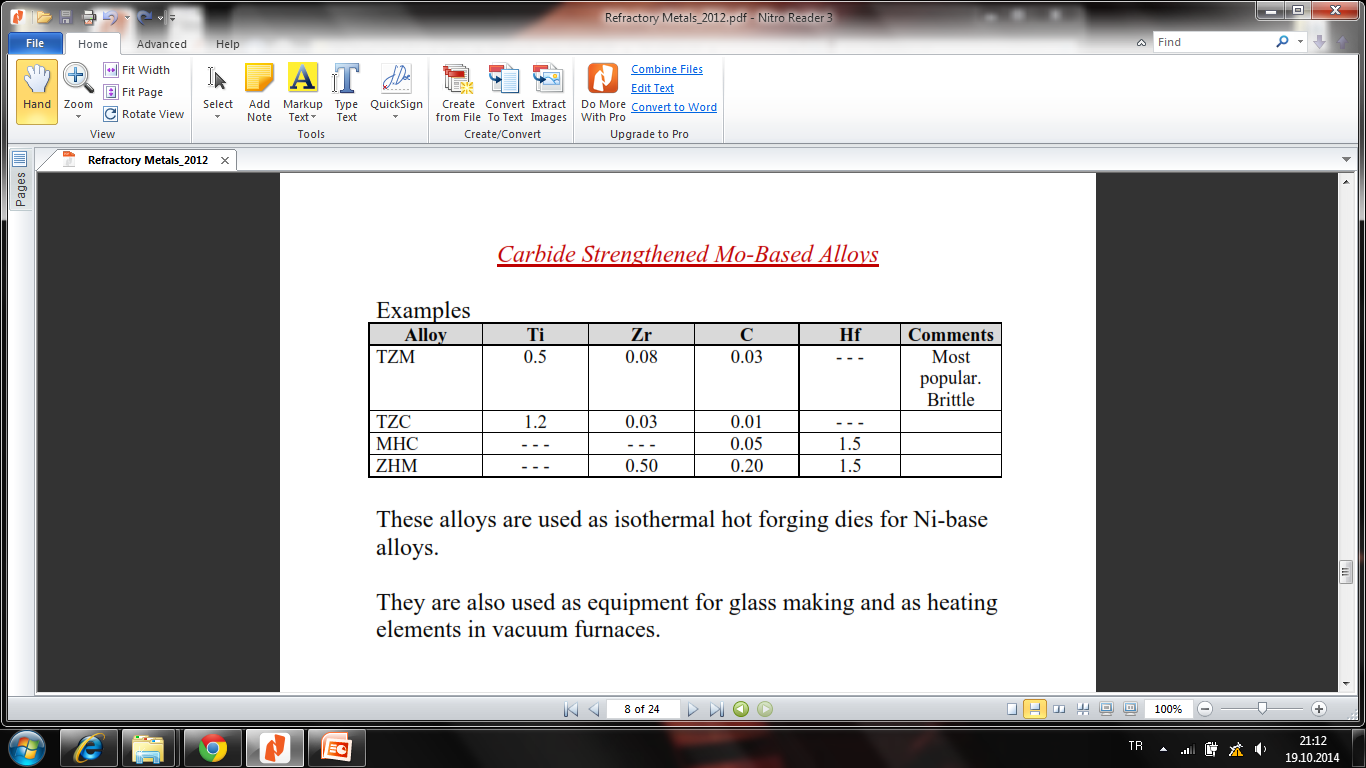 uygulamalar 
Ni alaşımları için sıcak dövme kalıp malzemesi 
Cam işleme ekipmanları ve 
vakum fırınlarında ısıtma elemanları
katı eriyik sertleşmeli Mo alaşımları
Mo-25W / Mo-30W
kimyasal dirençleri yüksek!
Çinko eriyiklerinin proses edilmesinde kullanılır.
W-esaslı alaşımlara ucuz ve hafif bir alternatif!
Mo-5Re ve Mo-41Re alaşımları ısıl çift teli ve uzay ve uçak sanayinde yapısal uygulamalarda kullanılıyor! 
Re Mo alaşımlarına yüksek sıcaklık mukavemeti ve düşük sıcaklık sünekliği verir.
Dispersiyon sertleşmeli Mo esaslı alaşımlar
Z-6: Mo-0.5 ZrO2
MH (HD): Mo-100 ppm K – 300 ppm Si
KW: Mo-200 ppm K – 300 ppm Si – 100 ppm Al

Bu alaşımlar toz metalurjisi ile üretilirler. 
İnce dağılımlı Dispersoidler işlem görmüş yapıyı kararlı kılıp yeniden kristalleşmeyi önler.
Düşük sıcaklık performansı için kararlı tane yapısı!
Bu alaşımların sürünme dirençleri yüksek!
Mo esaslı alaşımların oksidasyonu
Bu alaşımlar havada kullanılamazlar. Uçucu oksitler oluşur!
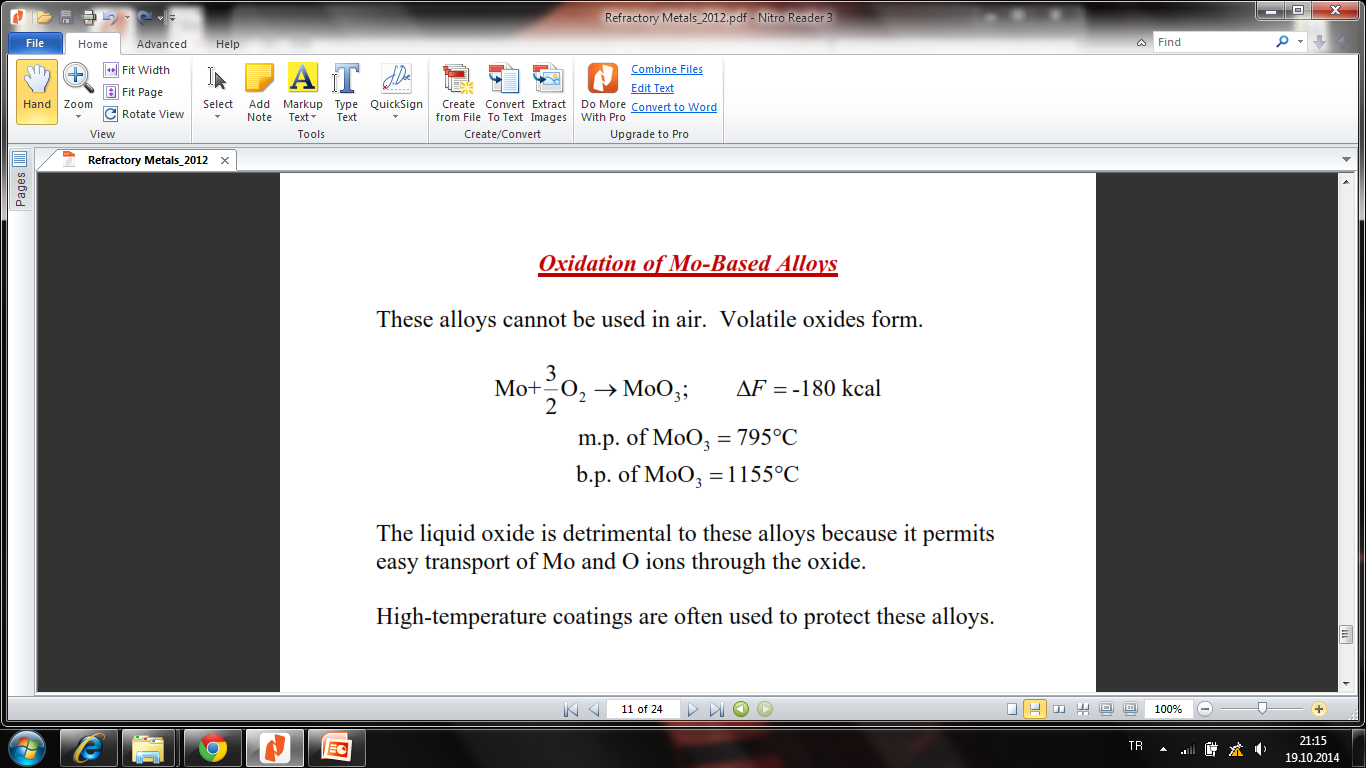 Sıvı oksit, Mo ve O iyonlarının oksitten geçmesine  izin verdiği için  bu alaşımlara zarar verir.

Yüksek sıcaklık kaplamaları ile korunmaları gerekir.
niobyum
Nadir yumuşak geçiş metallerinden biridir.
Atmosfere açık bırakıldığında gri-mavi renktedir.
Fiziksel olarak asaldır ve saf halde bulunur. 
Bir çok uygulama alanı vardır: alaşımlama; reaktörler; takı-mücevher!
niobyum
Atom numarası: 41
Atom ağırlığı: 92.90 g
Ergime noktası: 2468 C
Yoğunluk: 8.57 g/cm3
E: 103 GPa
Kafes yapısı: HMK
Başlıca alaşımlar:
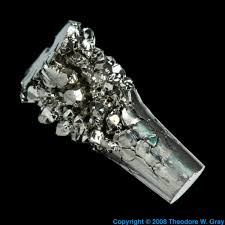 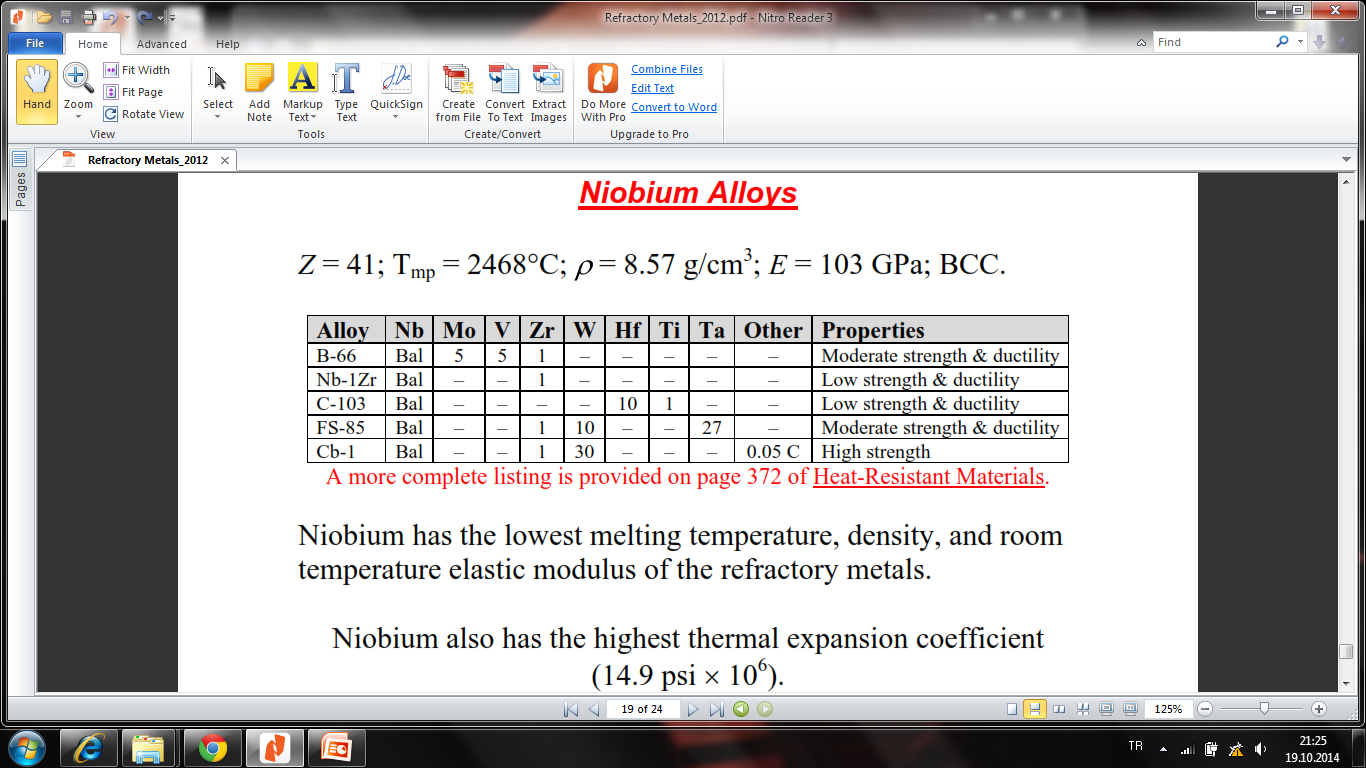 niobyum alaşımları
Refrakter metaller arasında 
	en düşük ergime noktasına, 
	En düşük yoğunluğa
	en düşük Elastik modüle

Nb en yüksek ısıl genleşme katsayısına 
sahiptir.

Bir çok normal ve korozif ortamda kararlıdır.
niobyum alaşımları
Kullanımlar

B-66 ve FS-85 uzay mekiklerinde 
Nb-1 Zr SP100 uzay istasyonu nükleer  santralinde
C-103 roket parçalarında
niobyum alaşımlarında mukavemet arttırma
Yer alan elementleri: Mo, W, V, Ta
Ara yer elementleri: C, N
Reaktif elementler: Zr, Hf, Ti
Bu elementlerin tümü karbür yapar. Bu nedenle onları önce çözeltiye almak ve sonra çalışma sıcaklıklarında çökelmelerini sağlamak istiyoruz.
Ti oksitlenme direncini arttırır.
W ve Ta yüksek sıcaklık mukavemeti için ilave edilirler.
niobyum alaşımları
Nb alaşımları oksitlenmeye meğillidir.
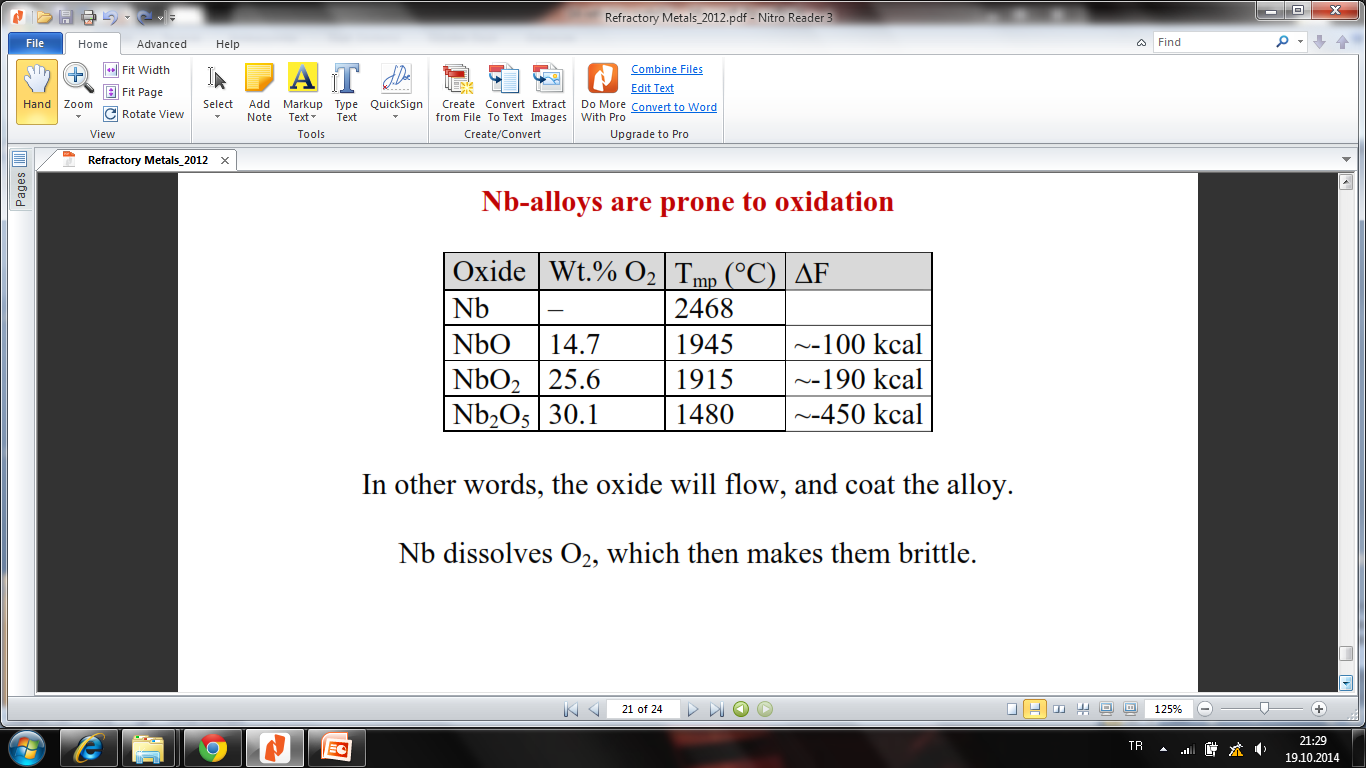 Oksit akacak ve alaşımı kaplayacaktır.
Nb oksijeni çözer ve bu gevreklik yapar.
Niobyum
{bcc} with no allotropic transformation
 Tensile Strength > 25 ksi; YS > 15 ksi
 Interstitials (O,N,H,C) effect mechanical properties
 Oxidizes rapidly at > 750F
 Absorbs Hydrogen 500-1750F
 Reacts with carbon, sulfur and halogens at elevated Temp
 Excellent Corrosion Resistance in Aqueous solutions because of tenacious oxide formation
[Speaker Notes: Properties of niobium are listed here.  Interstitials of O,N,H,C strengthen the niobium but make it brittle.  It reacts with Carbon sulfur and halogens at elevated temperature.]
Niobyum alaşımları
Alloy with Tantalum, Tungsten, Molybdenum, Hafnium, Titanium, Zirconium
 Produced into sheets, plates etc.
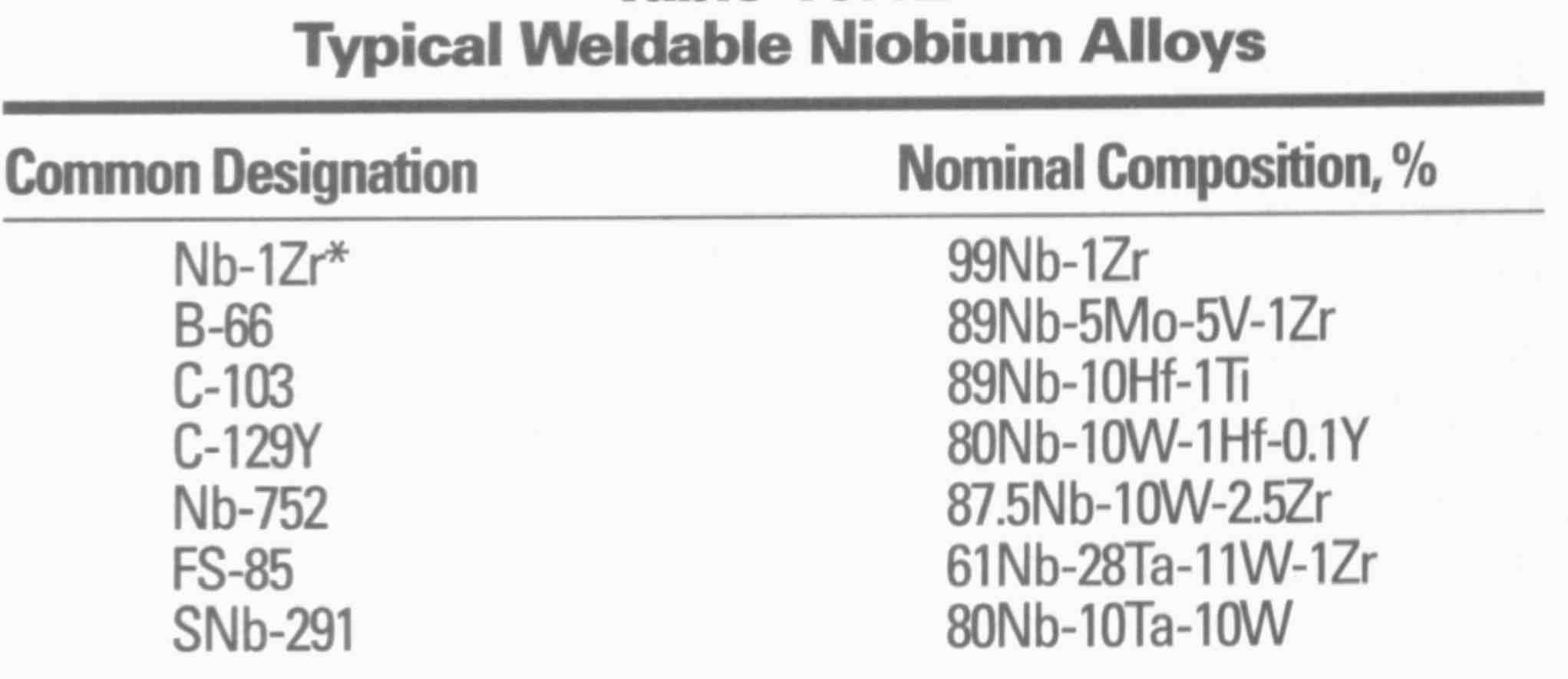 [Speaker Notes: Niobium is alloys with others of the reactive and refractory alloys as listed here, and it can be worked into wire, sheet and plate products.]
tantalyum
Çok ağır ve korozyona çok dayanıklı çok nadir bir metal
Mavi-gri renkte.
Isı ve elektriği çok iyi iletir.
Kapasitör ve süper alaşımlarda alaşım elementi olarak kullanılır.
tantalyum alaşımları
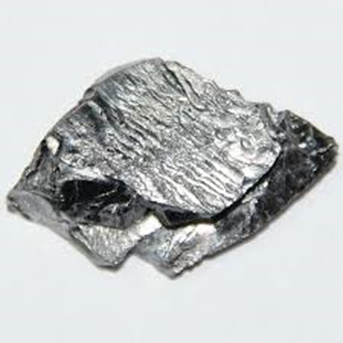 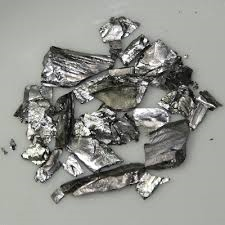 Atom numarası: 73
Ergime noktası: 2996 C
Yoğunluk: 16.6 g/cm3
E: 185 GPa
Kafes yapısı: HMK



Korozyona direnci mükemmeldir.
Yüksek sıcaklık kimyasal reaksiyonları için pota yapımında ve ısıtma elemanlarında kullanılır.
400 C üstünde şiddetli oksitlenme.
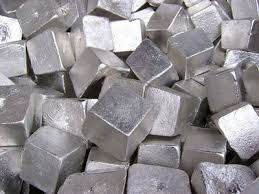 tantalyum alaşımları
En yaygın Ta alaşımları:
Ta-10W
Ta-2.5W  çok kolay şekillendirildikleri için ısı değiştiricilerinde kullanılır.

Ta vücut doku ve sıvılarına karşı dayanıklıdır ve bu yüzden implant malzemelerinde ve ameliyat zımbalarında tercih edilir.
elastik modülü insan kemiğinkine çok yakındır.
Oksitlenme direncini arttırmak için kaplamalar geliştirilmiştir.
tantalyum
HMK kafes yapısına sahiptir. 
Bütün sıcaklıklarda sünekliği iyidir.
Ağırdır; yoğunluğu çeliğinkinin 2 katı
Bir çok kimyasala karşı iyi korozyon direnci
300 C üstünde oksitlenir.
150 C üstünde hidroflorik, fosforik ve sülfürik asitten etkilenir
yüksek sıcaklıklarda klor ve flor gazları ile C, H ve N ile reaksiyona girer.
çekme:
çekme=207-345 MPa; akma=165-220 MPa; uzama= 20-30%
[Speaker Notes: Some of the properties of tantalum are presented here.  Note that it is quite heavy and has good corrosion resistance to most chemicals but it is susceptible to hot hydrofluoric, phosphoric and sulfuric acids.  It is often used in the chemical processing industry and for electrical capacitors and high temperature furnace components.]
tantalyum
uygulamalar
Kimya sektörü 
 Elektrik kapasitörleri
Yüksek sıcaklık fırın komponentleri
[Speaker Notes: Some of the properties of tantalum are presented here.  Note that it is quite heavy and has good corrosion resistance to most chemicals but it is susceptible to hot hydrofluoric, phosphoric and sulfuric acids.  It is often used in the chemical processing industry and for electrical capacitors and high temperature furnace components.]
Tantalyum Metal üretimi
Toz metalurjisi
 direnç kaynağı önerilmez çünkü kaynakta porozite fazla olacak.
Vakum ark ergitme & Elektron demet ergitme
 direnç kaynağına uygun
[Speaker Notes: Tantalum products are manufactured by powder metallurgy methods and it is also vacuum arc or electron beam melting and re-melting.  List here are a few of the commercially available tantalum alloys.  Resistance welding of the powder metallurgy parts is not recommended because any voids or porosity would cause problems.]
Tantalyum alaşımları
[Speaker Notes: Tantalum products are manufactured by powder metallurgy methods and it is also vacuum arc or electron beam melting and re-melting.  List here are a few of the commercially available tantalum alloys.  Resistance welding of the powder metallurgy parts is not recommended because any voids or porosity would cause problems.]
rhenium alaşımları
Atom numarası: 75
Atom ağırlığı: 186.21 g/mol
Ergime noktası: 3180 C
Yoğunluk: 21.04 g/cm3
E: 469 GPa
Kafes yapısı: HCP
Re ve alaşımları çok sünektir.
Mo ve W alaşımlarına sünelik sağlaması için ilave edilir.
Re karbür yapmaz.
Yüksek ergime noktasına karşın, Al, Fe veya Ni sıvıları ile temas etmemelidir; bu metaller Re’u çözer.
Re 600 C üstündeki sıcaklıklarda Re2O7 oluşumu ile aşırı şekilde oksitlenir. Re2O7 297C’de erir ve 353 C’de kaynar
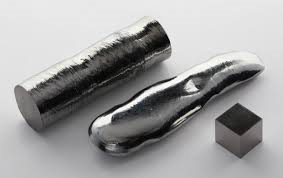 Rhenium
{hcp} crystal structure - different from other refractory alloys
 Highest modulus of all metals
 No ductile to brittle transition
 Low thermal conductivity (1/2 of Mo; 1/3 of W)
 High resistivity (3-4 times Mo & W)
 Superior tensile and creep properties
 Resistant to surface oxidation; oxides that form have good 		conductivity
 However, embrittled by GB penetration of liquid-phase oxides
 Does not form a carbide (I.e. low intra-granular embrittlement)
 Available in sheet, strip, wire, tubing
[Speaker Notes: Rhenium is hcp and is therefore different in some respects from the other refractory alloys. Properties are presented here.  Note that it has superior tensile and creep properties but it is seriously embrittled by liquid phase oxide grain boundary penetration, but it does not form carbides which cause a form of embrittlement in other reactive and refractory alloys. AWS Indicates that Rhenium can be resistance welded but no procedural data could be found]
reaktif metaller
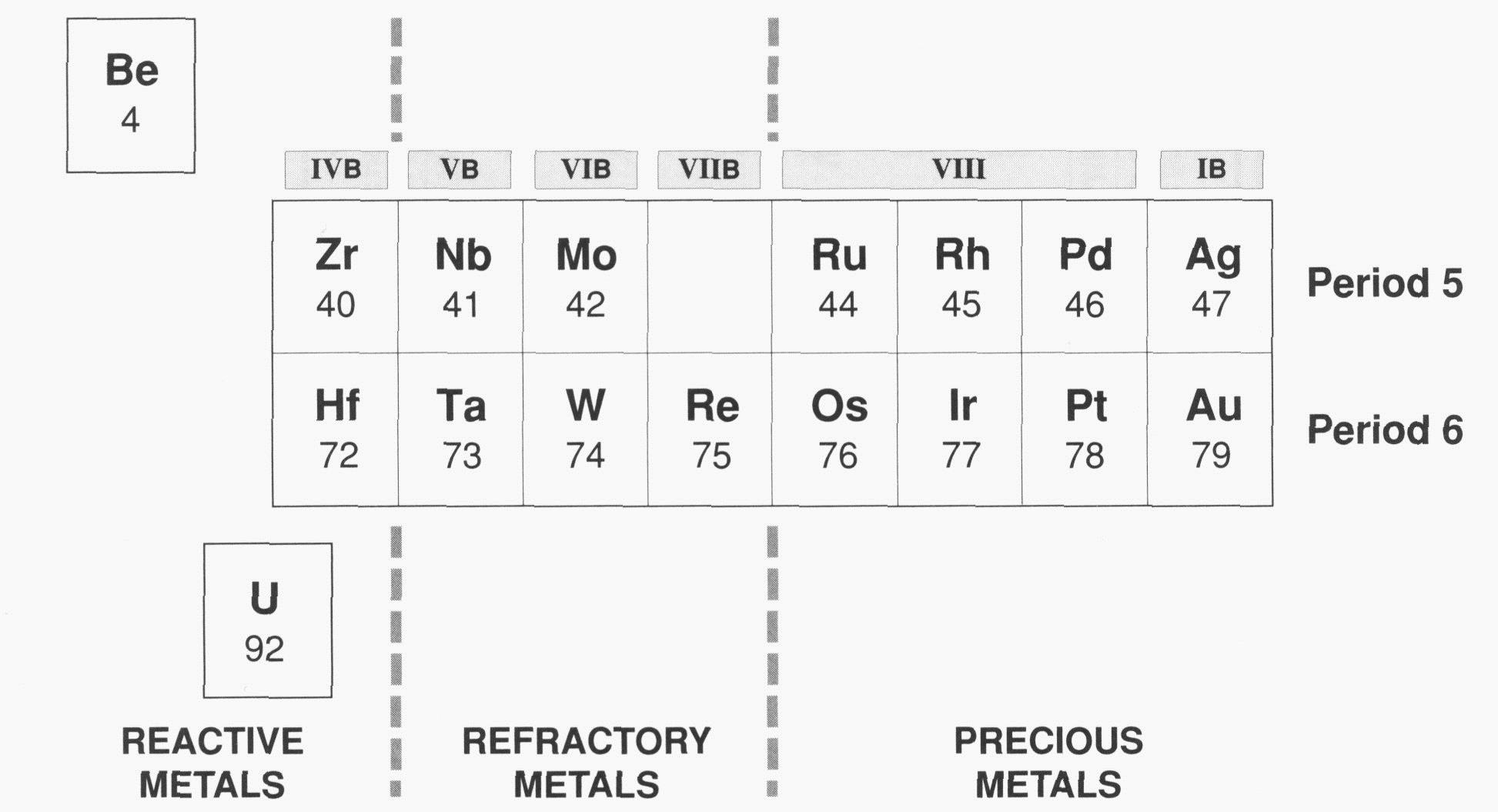 [Speaker Notes: This chart is a slice of the periodic table and shows the break down of these various metals into their respective categories.  We will look at the reactive metals first, each one at a time and then move to the refractory alloys and finally to the precious metals.  The reactive metals are zirconium, hafnium, beryllium and uranium.]
Reaktif metaller
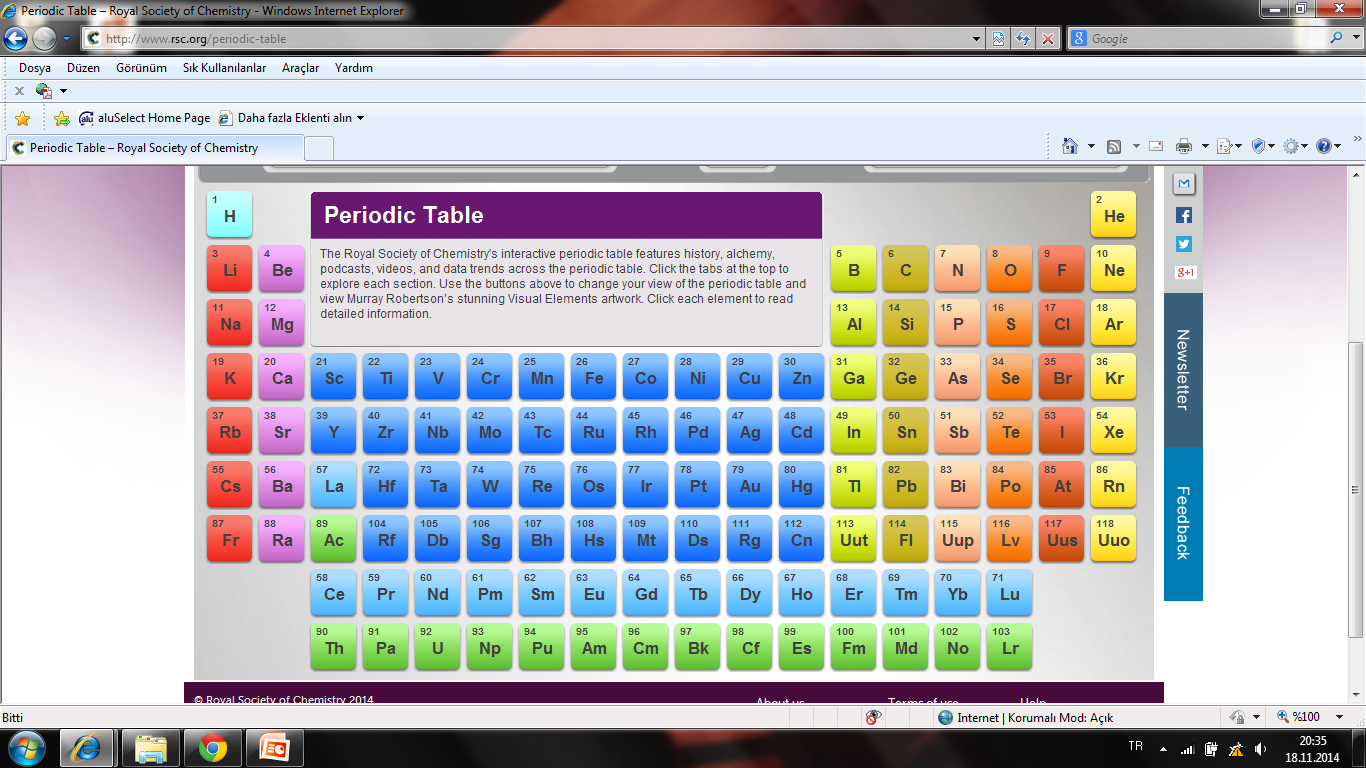 Reaktif metallerin özellikleri
[Speaker Notes: The physical properties of the reactive alloys are represented by those metals in the top portion of this table.  These alloys tend to have higher melting points than the alloys we have examined before  with melting points from 2000 to 4000 F.]
Zirkonyum
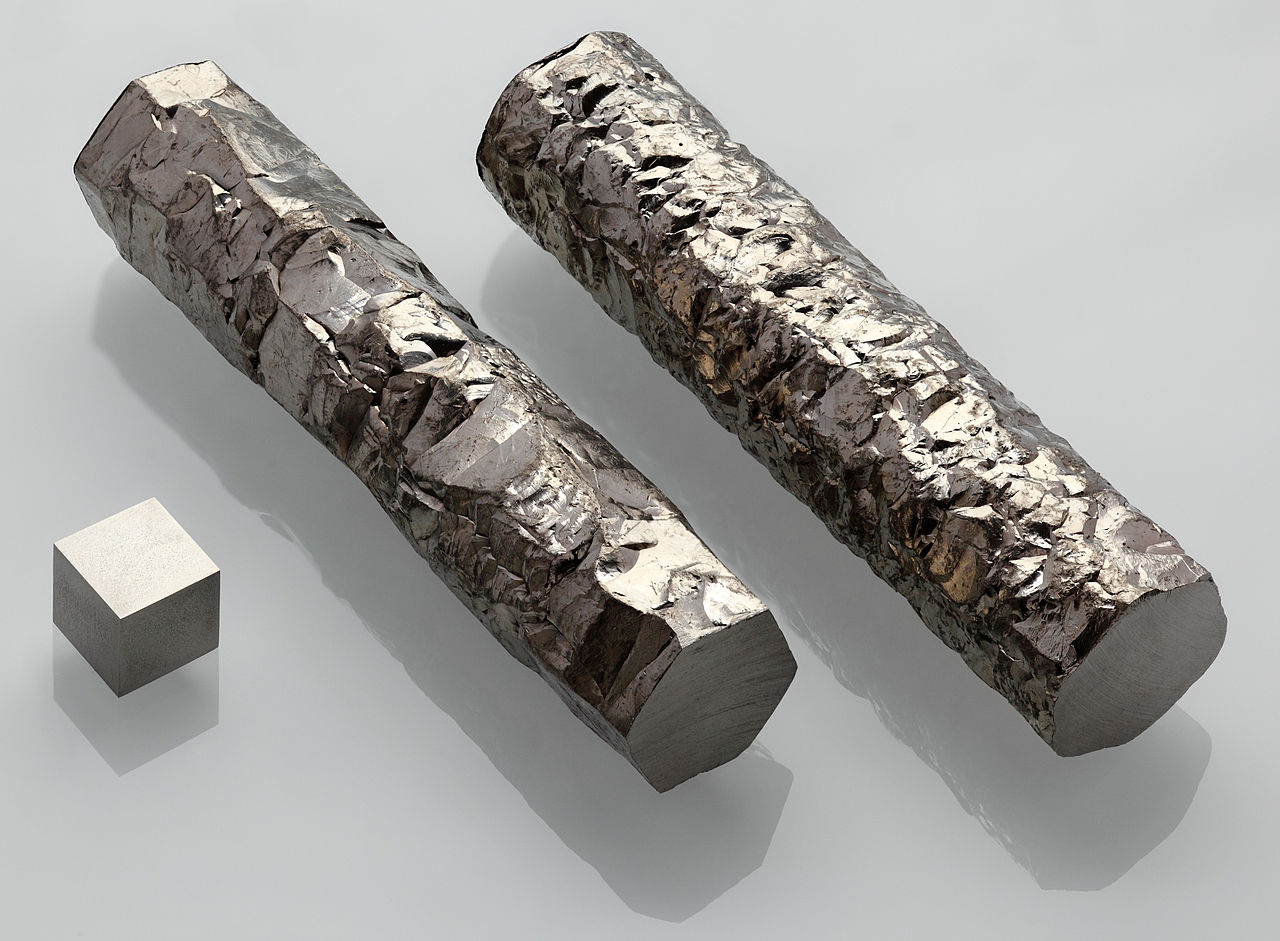 [Speaker Notes: Alloying elements which tend to stabilize the lower temperature phase alpha and those which tend to stabilize the higher temperature phase beta are listed here.  Note that Hafnium is an alpha stabilizer and tends to be found in all the zirconium alloys because it is not fully separated in the refining process of zirconium.  Several elements which have low solubility and tend thus to form intermetallic compounds are carbon, silicon and phosphorous.]
zirkonyum
Titanyuma benzer fakat yoğunluğu %50 daha yüksek 
Toda-870 C {hcp} Alfa; >870 C {bcc} Beta
205C’de görünür oksitlenme; 425 C üstünde   zayıf-tutunmaz oksit
saf Zr: çekme 414 MPa; akma 276 MPa; uzama 18%
mineral ve organik asitlerde, deniz suyunda korozyon direnci
uygulamalar
Petrokimya
gıda proses işletmeleri
Nükleer endüstri (SS’den daha az, refrakter alaşımlardan daha yüksek nötron absorpsiyonu
[Speaker Notes: So the zirconium is quite similar to Ti with slight higher density. The lower temperature phase is called Alpha and the higher temperature phase is called Beta.  It forms a visible oxide at 400F and this oxide turns to a loose scaly oxide above 800F.  The alloys have some corrosion resistance in mineral and organic acids and sea water.  It also has lower neutron absorption than SS.  It finds uses in petrochemical and food processing industries and in nuclear reactors.]
Zirkonyum Alaşımları
Alfa yapıcılar: 
Al, Be, Cd, Hf, C, O, N, Sn

Beta yapıcılar:
Co, Nb, Cu, H, Fe, Mn, Mo, Ni, Ag, Ta, Ti, W, V

Low Solubility, Intermetallic Compounds
C, Si, P
[Speaker Notes: Alloying elements which tend to stabilize the lower temperature phase alpha and those which tend to stabilize the higher temperature phase beta are listed here.  Note that Hafnium is an alpha stabilizer and tends to be found in all the zirconium alloys because it is not fully separated in the refining process of zirconium.  Several elements which have low solubility and tend thus to form intermetallic compounds are carbon, silicon and phosphorous.]
Zirkonyum Alaşımları
Mükemmel korozyon direnci sayesinde agresif koşullarda çalışan, malzemelerde alaşım elementi olarak kullanılır.
Oksijene aşırı ilgisi nedeniyle «getter» olarak ve vakum tüplerindeki kullanımı yaygındır.
Nükleer uygulamalar
Zirkonyum tedariğinin %1’lik bölümü nükleer reaktör yakıt tanklarının kaplanmasında kullanılır.
Uzay ve uçak sanayi
Isıya dayanıklılığı sayesinde Zr ve oksidi uzay mekik parçalarında kullanılır.
Zirkonya ayrıca zımpara vb aşındırıcıların önemli bir bileşenidir.
Biyomedikal 
Diz ve kalça protezlerinde Zr içerikli bileşikler kullanılır.
[Speaker Notes: Alloying elements which tend to stabilize the lower temperature phase alpha and those which tend to stabilize the higher temperature phase beta are listed here.  Note that Hafnium is an alpha stabilizer and tends to be found in all the zirconium alloys because it is not fully separated in the refining process of zirconium.  Several elements which have low solubility and tend thus to form intermetallic compounds are carbon, silicon and phosphorous.]
hafnium
Atom numarası: 72
Ergime noktası: 2233 C
Yoğunluk: 13.31 g/cm3
E: 78 GPa
Kafes yapısı: HCP
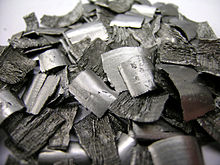 hafniyum
Parlak ve sünek metal; Zr’a benzer.
 Toda-1760C HCP; >1760 C HMK
 yoğunluk Zr’un 2 katı
 su, su buharı, alkali metal eriyiklerinde Zr’dan daha iyi korozyon direnci
 399 C üstünde havada yavaşça oksitlenme
 900 C üstünde nitrür
 700 C üstünde hidrür oluşturur!
 kuvvetli nötron absorblayıcı
[Speaker Notes: Hafnium is that other element that finds itself associated with zirconium quite often.  It is bright and ductile and also undergoes an allotropic phase transformation.  From room temperature to 3200F it is hexagonal Close Packed and above 3200 it is body centered cubic.  It is quite heavy with a density twice that of zirconium and it actually has better corrosion resistance than zirconium in many applications.  At various temperatures it will form oxides, nitrides, and hydrides.  It is a strong neutron absorber and is used in nuclear applications.]
hafniyum
Çok az miktarlarda N, O, C ve H ile kontamine olduğunda hafniyum ciddi bir gevreklik yaşar.
Kaynak işlemleri vakumda yapılır.
Direnç kaynağına uygun değildir.
[Speaker Notes: The oxides, nitrides and hydrides are quite brittle and when ever welding is done it is recommended that it be done in a vacuum to avoid the formation of these compounds, thus is it generally not suited to conventional resistance welding techniques.]
hafniyum
uygulamalar
Nükleer yapısal uygulamalar
Kontrol kolları
Nükleer tanklar
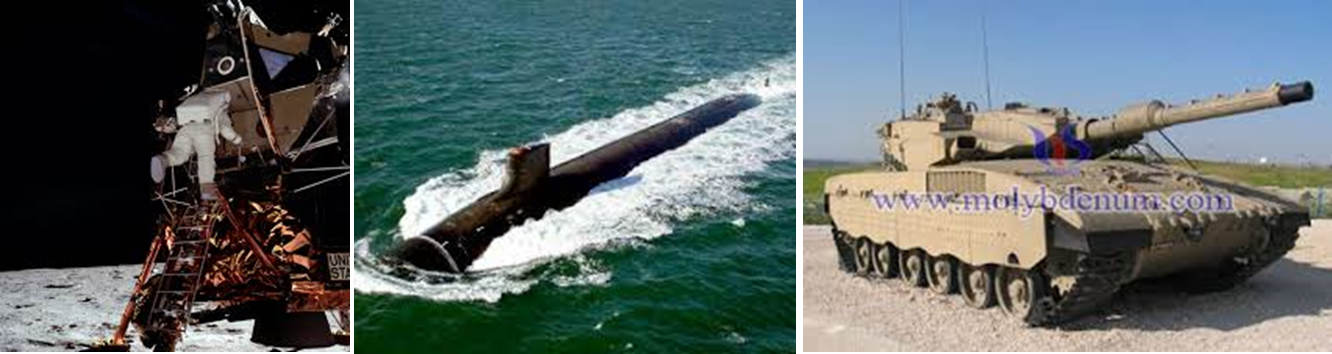 [Speaker Notes: Hafnium is that other element that finds itself associated with zirconium quite often.  It is bright and ductile and also undergoes an allotropic phase transformation.  From room temperature to 3200F it is hexagonal Close Packed and above 3200 it is body centered cubic.  It is quite heavy with a density twice that of zirconium and it actually has better corrosion resistance than zirconium in many applications.  At various temperatures it will form oxides, nitrides, and hydrides.  It is a strong neutron absorber and is used in nuclear applications.]
hafniyum
Hafniyum için sadece birkaç teknik uygulama var:
Zirkonyumla benzerliği nedeniyle aday olduğu uygulamalarda Zr tercih edilir.
Üretimi, elde edilmesi güç ve çok nadir bir metaldir.

Nükleer reaktörler
Hafniyumun birkaç izotopunun çekirdekleri çok sayıda nötron abzorplarlar.
Üretilen miktarın büyük bölümü nükleer reaktörlerde kontrol çubukları olarak kullanılır.
[Speaker Notes: The oxides, nitrides and hydrides are quite brittle and when ever welding is done it is recommended that it be done in a vacuum to avoid the formation of these compounds, thus is it generally not suited to conventional resistance welding techniques.]
hafniyum
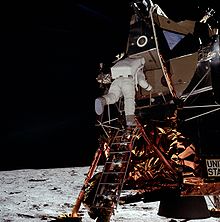 Hafniyum Fe, Ti, Nb, Ta ve diğer 
iddialı yapısal uygulamalara aday 
alaşımlarda alaşım elementi olarak 
kullanılır.
Apollo Lunar modellerinde sıvı roket yakıtı nozüllerinde kullanılan alaşım %89 Nb, %10 Hf ve %1 Ti içermektedir.
Çok az miktarda Hf ilavesi Ni-esaslı alaşımlarda koruyucu oksitin yüzeye tutunmasını arttırır. Bu şekilde özellikle çevrimsel sıcaklık dalgalanmalarında ısıl gerilmelerden zarar gören oksit filmlerinin dayanıklılığı artar.
[Speaker Notes: The oxides, nitrides and hydrides are quite brittle and when ever welding is done it is recommended that it be done in a vacuum to avoid the formation of these compounds, thus is it generally not suited to conventional resistance welding techniques.]
berilyum
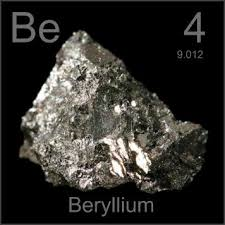 Atom numarası: 4
Ergime noktası: 1287 C
Yoğunluk: 1.85 g/cm3
E: 287 GPa
Kafes yapısı: HCP
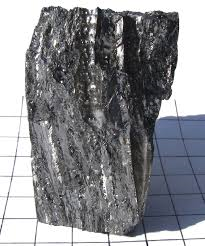 berilyum
HCP kristal yapısı ile oda sıcaklığında sınırlı süneklik gösterir.
yoğunluğu alüminyumunkinin %70’i kadardır.
 döküm veya toz metalurjisi ile üretilir.
 doğal refrakter oksit filmi var.
 berilyum ve bileşikleri toz, duman ve buharı toksiktir
[Speaker Notes: Beryllium and its alloys are generally not resistance welded.  It is hcp and has limited ductility.  It is very light, manufactured in the cast form or by powder metallurgy and has an inherent refractory oxide.  All of these factors make it extremely difficult to resistance weld.  It has some applications in aerospace instrument and nuclear fields, but beryllium and its compounds are very toxic and as such are not generally considered resistance weldable.]
berilyum
Radyasyon penceresi
Düşük atom numarası ve X ışınlarını çok az abzorbe etmesi sebebiyle en eski ve en yaygın uygulamasıdır.
Mekanik uygulamalar
Elastik deformasyona direnci, düşük yoğunluğu ve geniş bir sıcaklık aralığında boyutsal kararlılığı ile savunma ve uçak sanayinde, uçak, güdümlü füze, uzay araç-uydu vb yapısal uygulamalarda kullanılır.  Sıvı yakıtlı bazı roketler ve roket burunları saf berilyumdan imal edilmiştir.
1998-2000 yıllarında McLaren formula takımı Be-Al alaşımlı pistonlu mercedes-Benz motorları kullanmıştır. Bu motorlar daha sonra Ferrari’nin protestosu üzerine yasaklanmıştır.
Bakıra %2 kadar Be katıldığında elde edilen alaşım saf bakırdan 6 kat daha mukavemetli olmaktadır.
[Speaker Notes: Beryllium and its alloys are generally not resistance welded.  It is hcp and has limited ductility.  It is very light, manufactured in the cast form or by powder metallurgy and has an inherent refractory oxide.  All of these factors make it extremely difficult to resistance weld.  It has some applications in aerospace instrument and nuclear fields, but beryllium and its compounds are very toxic and as such are not generally considered resistance weldable.]
berilyum
Berilyum alaşımları yüksek ısı ve elektrik iletkenliği, yüksek sertlik ve mukavemet, nonmanyetik karakter ve iyi korozyon ve yorulma direnci ile tercih edilirler.
Bu uygulamalara örnek: 
Mg’a 50 ppm Be ilave edildiğinde oksitlenme direncinde ciddi artış ve yanıcılıkta düşüş sağlanır.
aynalar
Düşük ağırlık ve uzun süreli boyutsal kararlılığın kritik olduğu Meteoroloji uydularında geniş alanlı aynalarda kullanılır.
Manyetik uygulamalar
Berilyum nonmanyetik olduğu için savaş gemilerinde mayın temizleme ekipmanlarında
Manyetik rezonans ekipmanlarında
[Speaker Notes: Beryllium and its alloys are generally not resistance welded.  It is hcp and has limited ductility.  It is very light, manufactured in the cast form or by powder metallurgy and has an inherent refractory oxide.  All of these factors make it extremely difficult to resistance weld.  It has some applications in aerospace instrument and nuclear fields, but beryllium and its compounds are very toxic and as such are not generally considered resistance weldable.]
berilyum
Nükleer uygulamalar
Akustik
	Düşük yoğunluk ve yüksek rijidlik ile yüksek 	frekans speaker larında
Elektronik
	Be p-tip yarı iletkendir.
[Speaker Notes: Beryllium and its alloys are generally not resistance welded.  It is hcp and has limited ductility.  It is very light, manufactured in the cast form or by powder metallurgy and has an inherent refractory oxide.  All of these factors make it extremely difficult to resistance weld.  It has some applications in aerospace instrument and nuclear fields, but beryllium and its compounds are very toxic and as such are not generally considered resistance weldable.]
kıymetli metaller
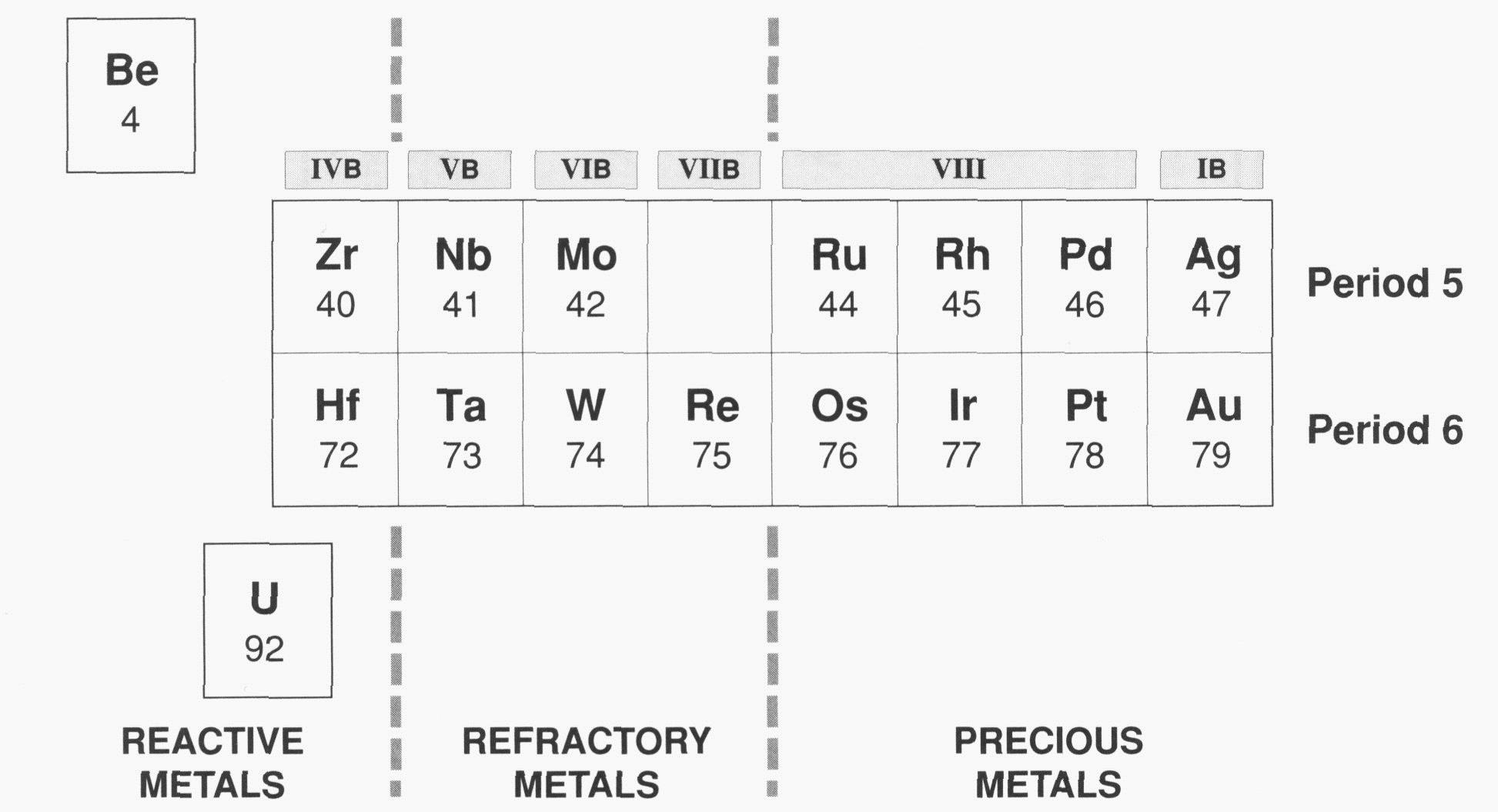 [Speaker Notes: This chart is a slice of the periodic table and shows the break down of these various metals into their respective categories.  We will look at the reactive metals first, each one at a time and then move to the refractory alloys and finally to the precious metals.  The reactive metals are zirconium, hafnium, beryllium and uranium.]
Reaktif metaller
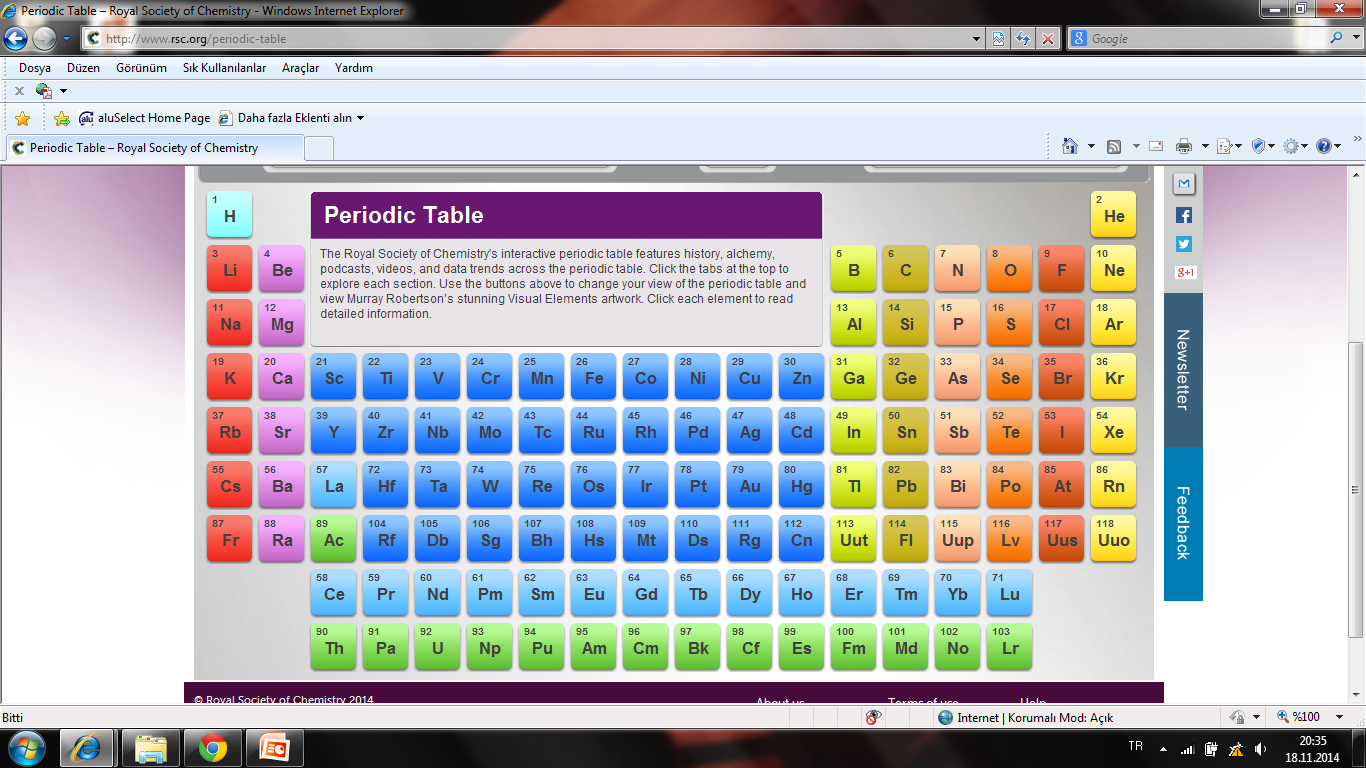 kıymetli metallerin özellikleri
[Speaker Notes: The physical properties of the reactive alloys are represented by those metals in the top portion of this table.  These alloys tend to have higher melting points than the alloys we have examined before  with melting points from 2000 to 4000 F.]
Kıymetli metaller
Kıymetli ve dolayısı ile pahalıdırlar.
Korozyona çok dayanıklıdırlar.
Elektriği çok iyi iletirler.
Alaşımları bu özellikler ile elektrot olarak kullanılır.
Korozyon dirençleri sayesinde otomobil egsoz sistemlerinde ve petrol rafinasyonunda nano toz şeklinde katalizör olarak kullanılır.
Egsoz gazlarında CO  CO2 ve NOx  N2 + O2.
reaksiyonlarını tetiklerler.